Código SG/MIPG 
Vigencia desde 
Versión
127-GUIAP-02
04/07/2023
5
GUÍA DEMOS
DISTRITOS ESPECIALES DE MEJORAMIENTO Y ORGANIZACIÓN SECTORIAL
Lineamientos metodológicos para la estructuración y seguimiento de propuestas técnicas

Julio de 2023
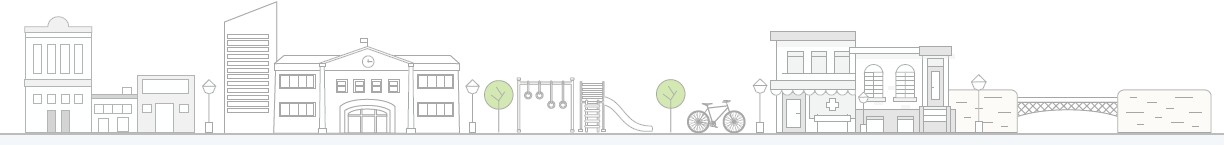 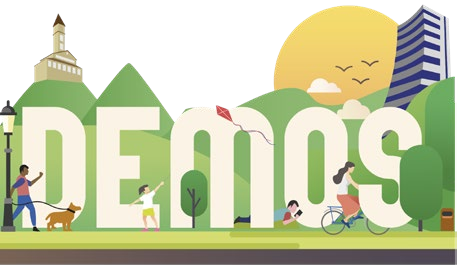 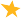 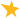 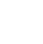 DepartametonAdminisrtativo de la
Defensoría del Espacio Pcúobli
Código SG/MIPG 
Vigencia desde 
Versión
127-GUIAP-02
04/07/2023
5
Introducción
Un Distrito Especial de Mejoramiento y Administración Sectorial  (DEMOS) es un instrumento de gestión mediante el cual una  comunidad u organización sin ánimo de lucro de carácter cívico,  gremial o comercial propone, promueve y desarrolla acciones  para la coadministración, mantenimiento, mejoramiento y  preservación de las condiciones urbanas, ambientales y  socioeconómicas del espacio público en un área específica y  delimitada de la ciudad.
El DEMOS se estructura como herramienta de gestión integral  de los espacios públicos dentro de un esquema de  corresponsabilidad, y su implementación deberá contar con  aprobación del DADEP (Departamento Administrativo de la
La creación de los DEMOS exige el cumplimiento de un conjunto  de requisitos y contenidos técnicos, jurídicos y financieros cuyo  seguimiento es función del DADEP en tanto entidad encargada  de realizar el acompañamiento del proceso desde la solicitud  inicial de creación hasta la ejecución final de las propuestas.
La presente Guía es un manual dirigido a las organizaciones  legalmente constituidas que inician el proceso de formulación  de un DEMOS. Proporciona un conjunto de lineamientos  técnicos para el desarrollo del proceso de planeación  urbanística, organizados para orientar a la organización paso a  paso por medio de esquemas metodológicos, definiciones y ejemplos demostrativos para sus distintas etapas y componentes.

La Guía incorpora los elementos básicos que fundamentarán la  evaluación de las propuestas por parte del DADEP, con lo cual  se espera proporcionar un mayor nivel de certidumbre para el  proceso de planeación y formulación. Adicionalmente se incluye  el Kit DEMOS, herramientas de apoyo a la formulación de las  solicitudes de creación de nuevos DEMOS.

Adicionalmente la presente guía se complementa con la batería  de formatos para la elaboración de la síntesis de la propuesta,  reunidos en el documento tipo del Expediente DEMOS.
Defensoría	del	Espacio	Público)	formalizada	mediante
documento jurídico de entrega de dichos espacios.
La implementación del DEMOS se financia por medio de
actividades de aprovechamiento económico permitidas en el  espacio público, como eventos culturales, estacionamiento en  vías públicas, eventos publicitarios, filmaciones de obras  audiovisuales y publicidad exterior visual en mobiliario urbano,  entre otras, desarrolladas por la organización sin ánimo de  lucro. Los recursos provenientes de dichas actividades se  reinvierten en mejoramiento de los espacios públicos,  mantenimiento y oferta de nuevos servicios orientados a la  revalorización del sector.
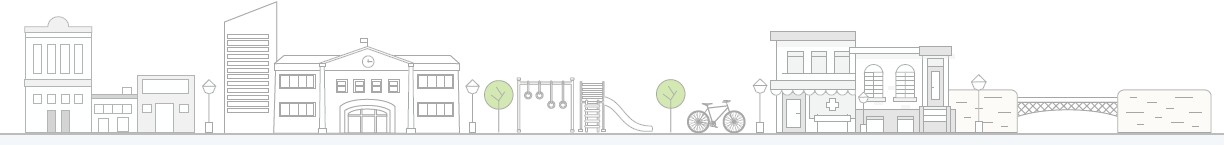 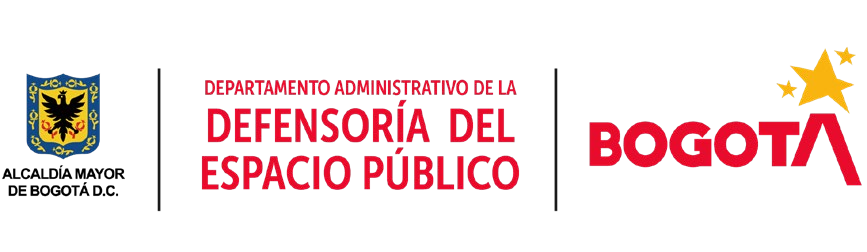 Código SG/MIPG 
Vigencia desde 
Versión
127-GUIAP-02
04/07/2023
5
CONTENIDO
¿QUÉ ES UN DEMOS?
Definición
Beneficios de los DEMOS
Misión de los DEMOS
Principios
Propósitos
Compromisos
Financiación DEMOS
El proceso DEMOS
Cadenas de valor
Casos de éxito
DIAGNÓSTICO DEMOS
Actividades Fase de Diagnóstico
Identificación de actores
Diagnóstico de espacios públicos
Estrategia de intervención
.
PLAN DE ACCIÓN
Actividades Plan de Acción
Análisis de contextos
Metas del DEMOS
Estrategia de inversión
Cronograma y Presupuestos de ejecución
Estructura de los indicadores
Tipos de indicadores
Seguimiento a partir de indicadores
Procesos y productos
Proyectos
Resultados
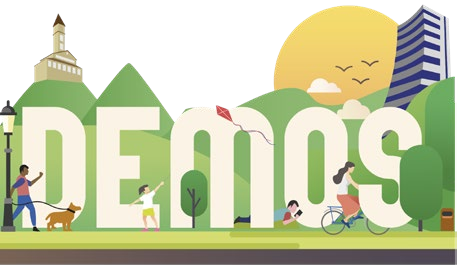 PREDIAGNÓSTICO DEMOS
Concepto de ciudad
Actividades Prediagnóstico
Constitución Asociación DEMOS
Ruta metodológica
Visión y Misión
Problemática
Ponderación y priorización problemas
Formulación de Objetivos
Líneas Estratégicas
Componentes DEMOS
Matriz Estratégica
Pertinencia de las Estrategias
Sector y escala
Definición de espacios DEMOS
5. APROBACIÓN INSTITUCIONAL
ANEXO: KIT DEMOS
Objetivos
Marco Normativo
Definiciones y siglas
Documentos solicitud de creación
Componentes de caracterización del contexto
Desarrollo de Líneas Estratégicas por  Componentes DEMOS
Elementos conceptuales
Variables-objetivo
Metas e indicadores
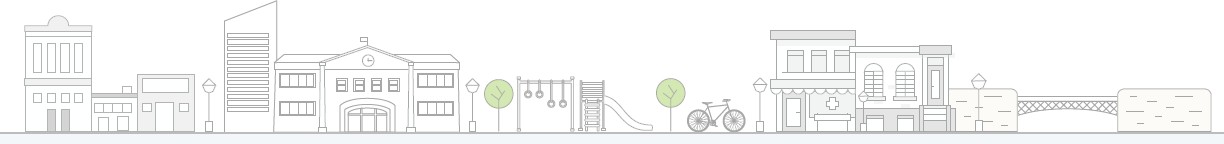 Código SG/MIPG 
Vigencia desde 
Versión
127-GUIAP-02
04/07/2023
5
1. ¿QUÉ ES UN DEMOS?
1.1. Definición
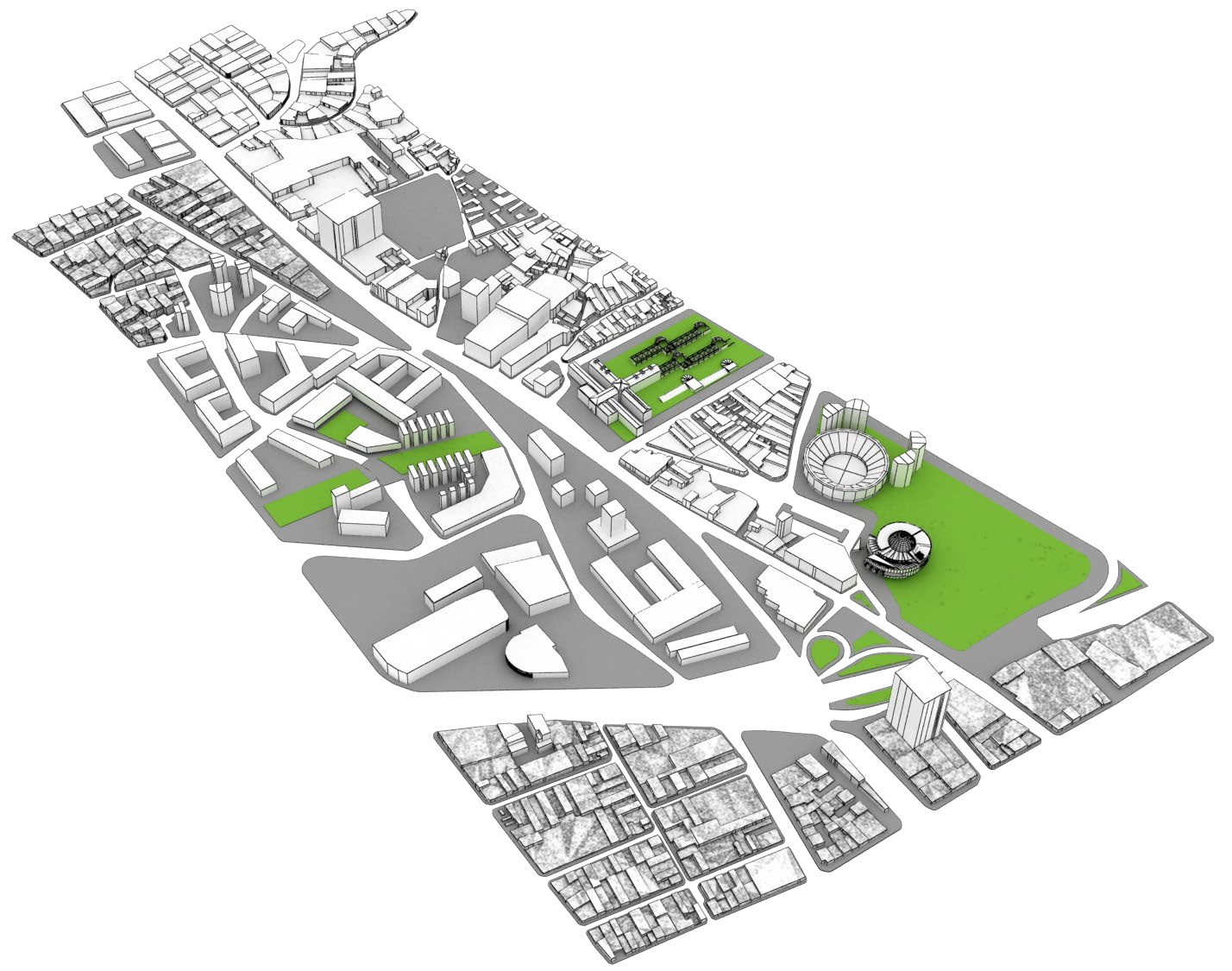 Zona verde  URB la Merced
Un Distrito Especial de Mejoramiento y Organización Secto-  rial es un instrumento de gestión orientado a involucrar a  organizaciones privadas en procesos de mejoramiento,  mantenimiento y preservación de espacios públicos  mediante el aprovechamiento económico de los mismos, en  el marco de esquemas de cooperación público-privada y  bajo principios de inclusión, sostenibilidad y cohesión social.
El DEMOS define y estructura acciones del sector privado  complementarias a las intervenciones y actuaciones que  adelanta el Distrito Capital en espacios públicos de áreas  delimitadas de la ciudad. Estas acciones se desarrollan en  forma coordinada, complementaria y armónica con las  políticas, programas y competencias de la Administración  Distrital en su conjunto y con la aprobación del  Departamento Administrativo de la Defensoría del Espacio  Público DADEP.
Escalinata La Merced


Bulevar Artes y Ciencias

Zona gastronómica, Calle 29 b y Calle 30 (2)
Plazoleta
San Martín
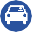 Plazoleta Wok

Parqueadero Santa María


Plazoleta costado sur Iglesia
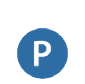 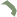 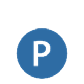 Parqueadero  San Diego
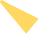 Plazoleta Sesquicentenario
Plazoleta Atrio (2)


Túnel San Diego
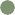 Parque Bicentenario
M. George Washington   	


Plazoleta la Rebeca
Área DEMOS Centro Internacional
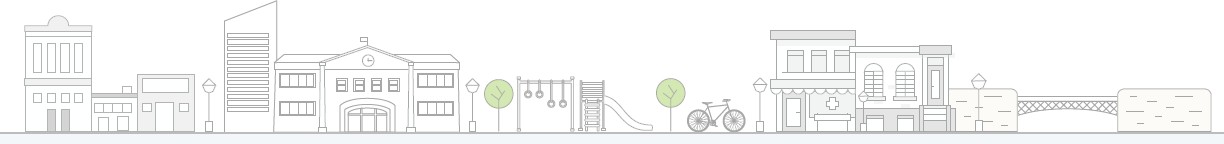 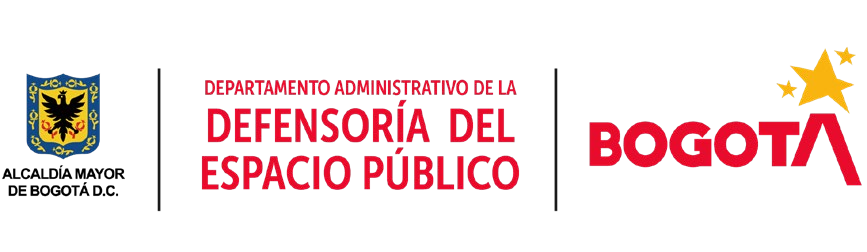 Código SG/MIPG 
Vigencia desde 
Versión
127-GUIAP-02
04/07/2023
5
1.2. Beneficios de los DEMOS
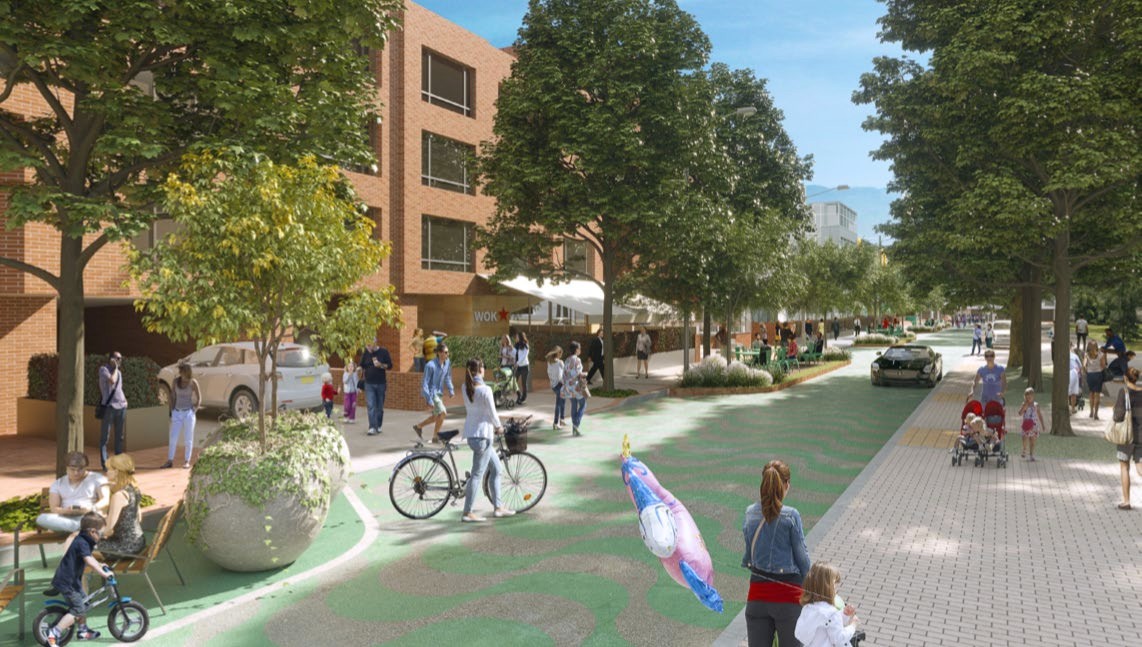 Para la ciudad: urbanísticos y sociales
Generación de recursos para la sostenibilidad del espacio  público
Vinculación de la comunidad en el mantenimiento y  preservación del espacio público.
Promoción de la movilidad sostenible mediante el énfasis  en la caminabilidad y el uso de la bicicleta.
Activación de espacios públicos subutilizados
Mejoramiento de la calidad del espacio urbano mediante  estrategias de placemaking y urbanismo táctico.
Mejoramiento del mobiliario para garantizar la apropia-  ción y el uso debido del espacio público.
Promoción de estrategias de cultura ciudadana.
Conformación de redes de seguridad y vigilancia perma-  nente en el espacio público.
Desarrollo de soluciones de innovación urbanística.
Inclusión de población vulnerable en la sostenibilidad  de los espacios públicos.
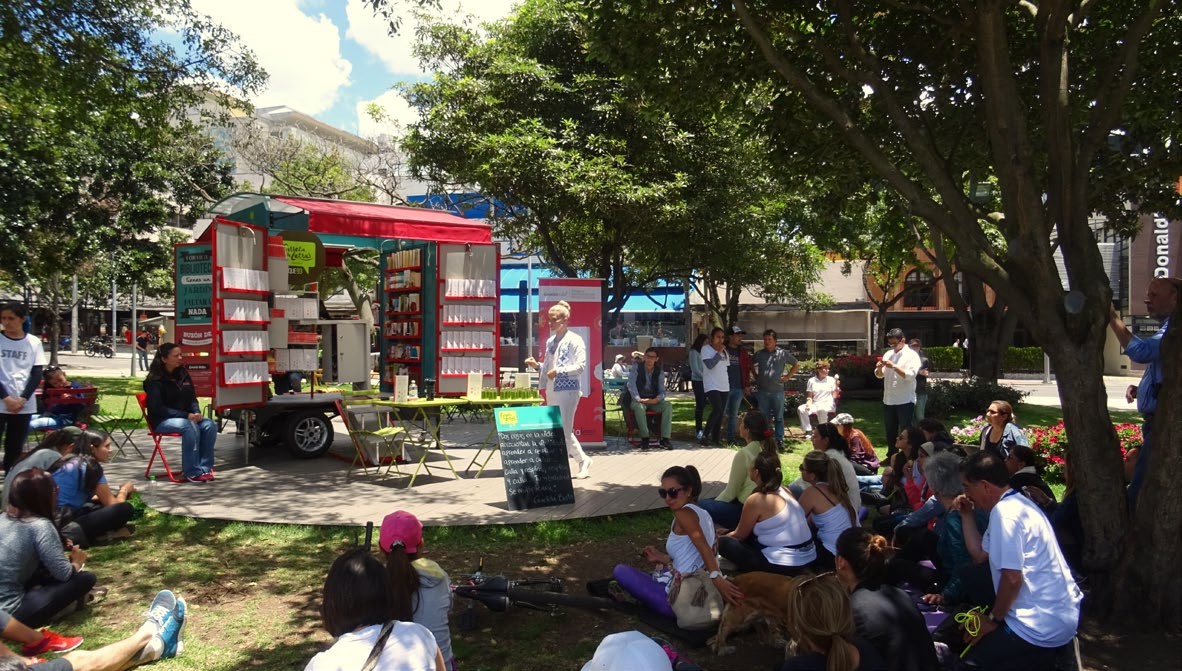 Ejemplos de imágenes deseadas DEMOS Calle 93
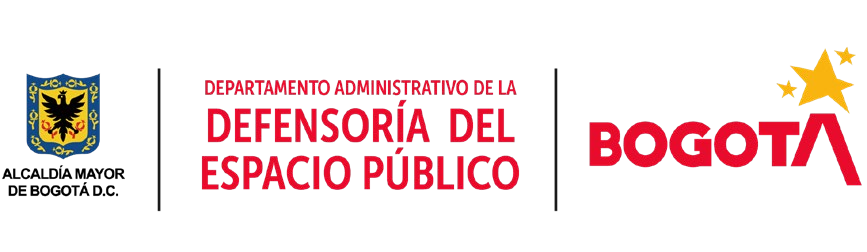 Código SG/MIPG 
Vigencia desde 
Versión
127-GUIAP-02
04/07/2023
5
1.2. Beneficios de los DEMOS
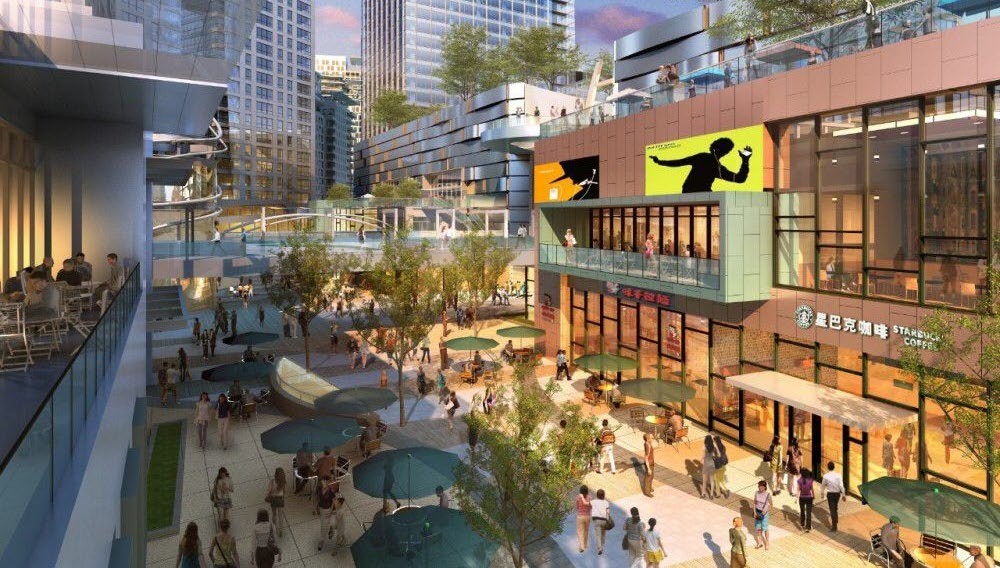 Para los promotores y el sector: económicos y sociales
Generación de recursos para la solución de los problemas  del sector (seguridad, mantenimiento, promoción) mediante  aprovechamiento económico de espacios públicos subutili-  zados debidamente autorizados por el DADEP.
Compromiso y apoyo del sector público en el marco de la  corresponsabilidad.
Viabilidad de estrategias de marketing urbano basado en  activación de la marca DEMOS.
Consolidación de una identidad propia fuerte para incre-  mentar la competitividad frente a la oferta de centros co-  merciales y de otros sectores urbanos.
Disminución de costos asociados a la atención de externa-  lidades negativas (microtráfico, delitos de alto impacto,  ventas informales, deterioro de la imagen, desvalorización  de los inmuebles)
Incremento de las ventas como efecto del reposicionamien-  to de la oferta de los negocios asociados
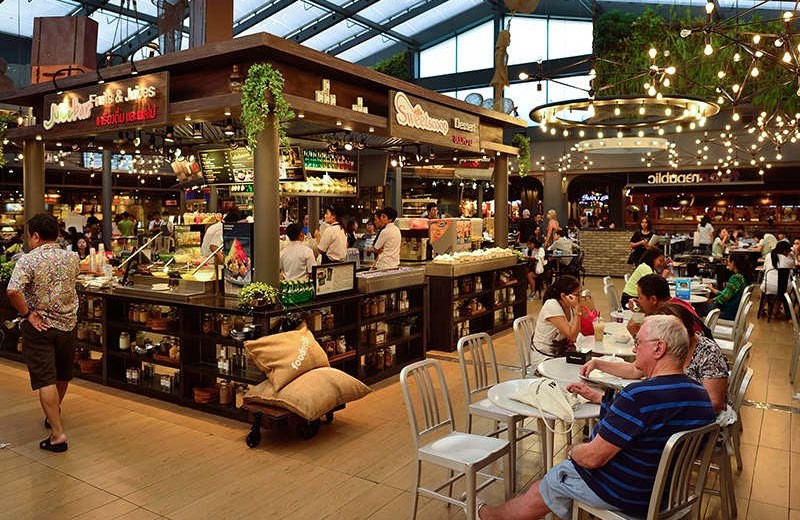 DEMOS vs. Centro comercial
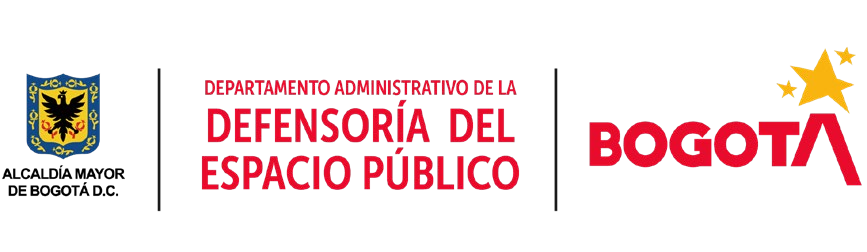 Código SG/MIPG 
Vigencia desde 
Versión
127-GUIAP-02
04/07/2023
5
1.3. Misión de los Demos
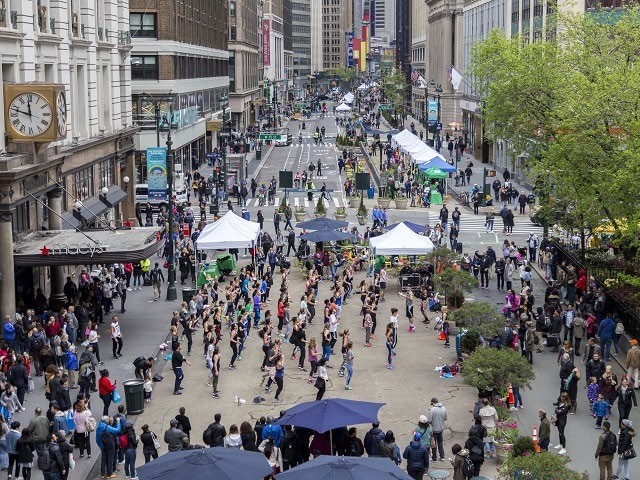 El desarrollo de los DEMOS tiene el propósito de mejorar,  mantener y administrar los espacios públicos de una zona  urbana específica, garantizando su sostenibilidad  económica, social y ambiental, y generando valores  agregados de inclusión social, calidad urbanística y  competitividad de la zona.

Características del espacio público DEMOS
Tiene alta calidad urbanística y ambiental
Es seguro y se percibe como tal
Es accesible para todos
Fomenta la inclusión social
Genera desarrollo económico
Favorece las actividades de su entorno
Es un espacio sostenible
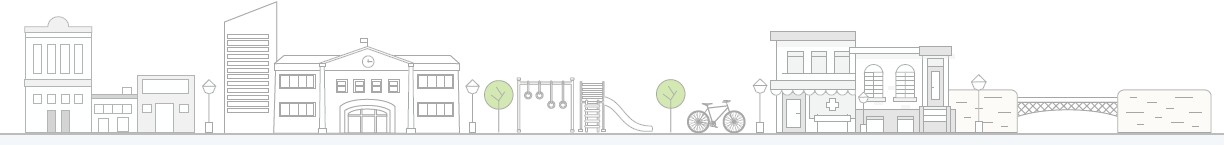 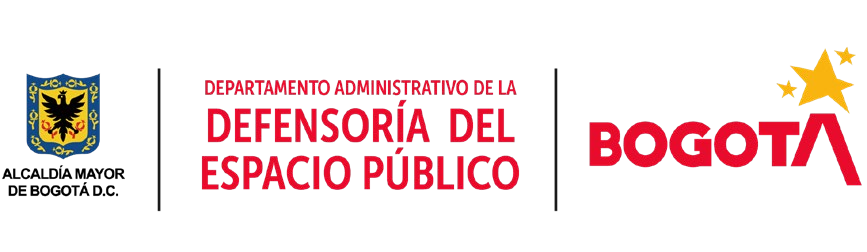 Código SG/MIPG 
Vigencia desde 
Versión
127-GUIAP-02
04/07/2023
5
1.4. Principios
Las actuaciones que se desarrollen en los Distritos Especiales de Mejoramiento y Organización Sectorial DEMOS deben observar todas  las normas constitucionales y legales aplicables a la función administrativa, y adicionalmente cumplir con los siguientes principios:
1.	Sostenibilidad
4.	Cooperación público-privada
Asegurar el mejoramiento continuo, preservación,  continuidad y disfrute del espacio público mediante su uso  adecuado, control y administración, con esquemas de  participación de la comunidad y cooperación público-  privada.
Generar sinergias entre la administración distrital y  comunidades organizadas, asociaciones cívicas, gremiales y  otras entidades sin ánimo de lucro para el mejoramiento,  mantenimiento y administración del espacio público.
5.	Presencia y debida ocupación del espacio público
Fomentar el empoderamiento de los ciudadanos para hacer uso  eficiente, ordenado y responsable del espacio público.
2. Gobernabilidad
Garantizar la estabilidad institucional y política y efectividad  en la toma de decisiones para garantizar la preservación del  derecho colectivo al disfrute del espacio público de la ciudad  y la satisfacción de las demandas sociales.
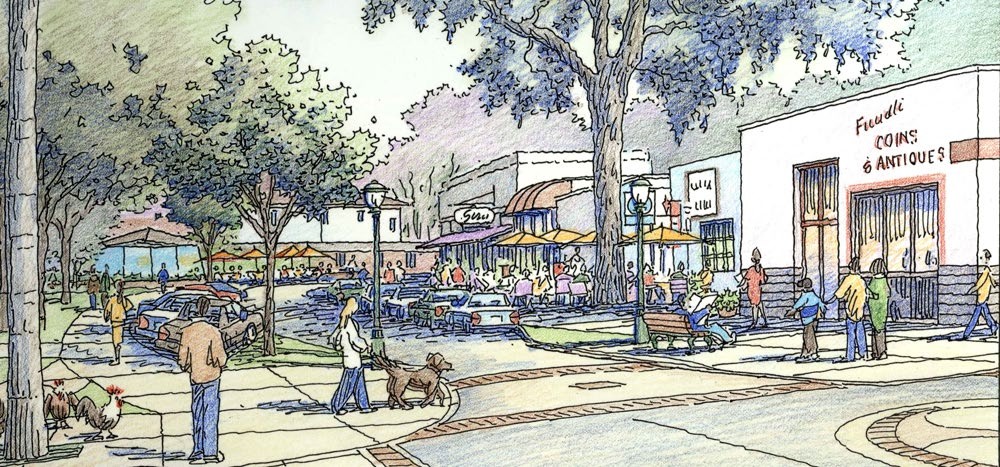 3.	Gobernanza
Promover el desarrollo económico, social e institucional  duradero promoviendo el equilibrio entre la Administración,  la sociedad civil y las condiciones sociales, económicas y  ambientales.
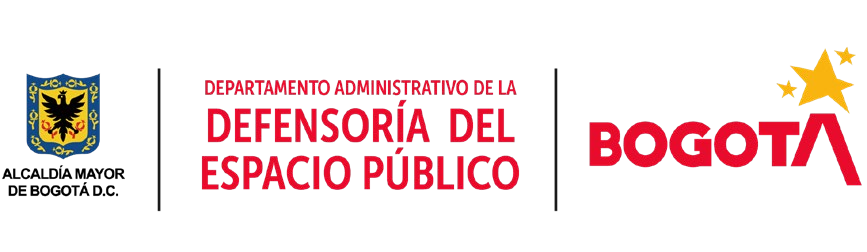 Código SG/MIPG 
Vigencia desde 
Versión
127-GUIAP-02
04/07/2023
5
1.5. Compromisos
Derechos y deberes del DADEP
Velar por la protección de la integridad del espacio público  y por su destinación al uso común.
Contratar o convenir con particulares la administración, el  mantenimiento y el aprovechamiento económico de los  espacios públicos de la ciudad dentro de polígonos especí-  ficos y delimitados y en el marco del Decreto 552 de 2018.
Aprobar la delimitación de los polígonos en cuyos espacios  públicos se permitirá la realización de actividades de apro-  vechamiento económico.
Tipificar las diferentes modalidades de aprovechamiento  económico admisibles en cada polígono y espacio público  autorizado.
Aprobar la ubicación y delimitación de los elementos cons-  titutivos y complementarios del espacio público con capa-  cidad para generar aprovechamiento económico al inte-  rior del polígono autorizado.
Definir la temporalidad de las actividades permitidas en el  espacio público en el polígono autorizado.
Hacer seguimiento y control a la ejecución de los presupues-  tos y planes de acción aprobados para la ejecución del  DEMOS y velar por su cabal cumplimiento.
Exigir y evaluar los soportes técnicos, jurídicos y financieros  de los informes de ejecución presupuestal de los planes de  acción propuestos.
Tramitar la publicación de los informes semestrales  en  la  página WEB del DADEP
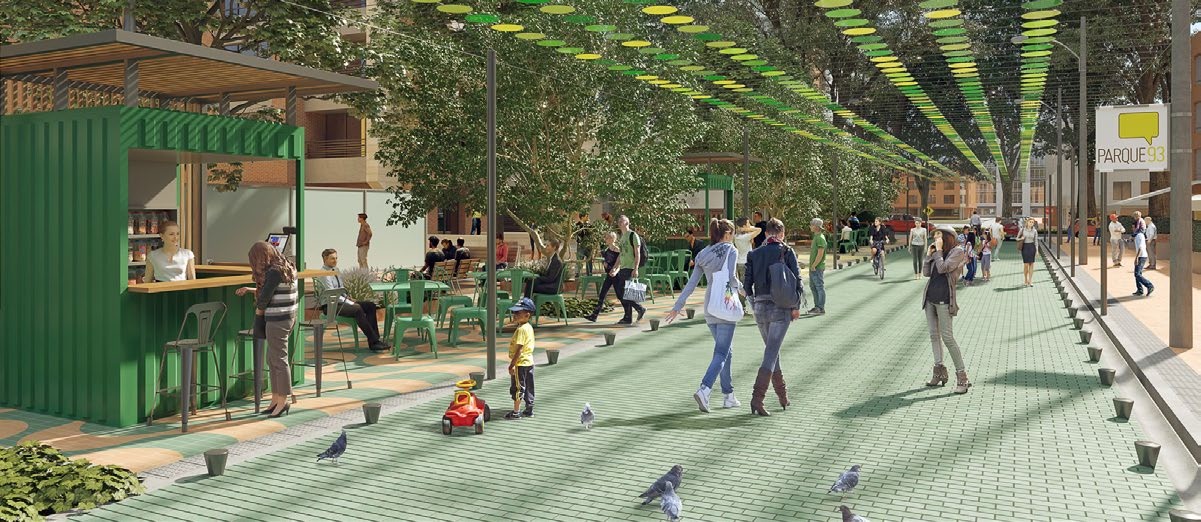 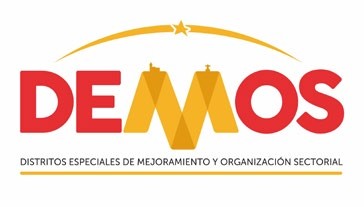 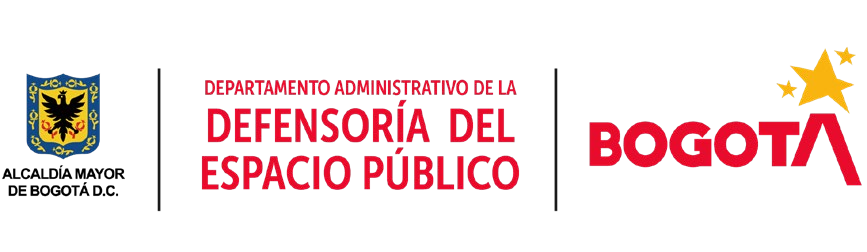 Código SG/MIPG 
Vigencia desde 
Versión
127-GUIAP-02
04/07/2023
5
1.6. Financiación DEMOS
Aprovechamiento económico del espacio público
ESQUEMA DE FINANCIACIÓN DEMOS
La	financiación	del	DEMOS	se	realiza	a	partir	del
aprovechamiento económico de espacios públicos autorizados a  los privados para ese fin. El aprovechamiento económico de  espacios públicos es la principal fuente de ingresos para financiar  el mejoramiento, mantenimiento y administración del espacio  público con el fin de garantizar su sostenibilidad.
Los ingresos que se generen con estas actividades son la base de  los presupuestos de inversión y gastos que se destinarán a ga-  rantizar la sostenibilidad de los espacios públicos y la adminis-  tración del DEMOS.
Los rubros de inversión para la sostenibilidad más importantes  son:
ESPACIOS PÚBLICOS SUSCEPTIBLES  DE APROVECHAMIENTO ECONÓMICO
INGRESOS
Eventos
Estacionamientos
Módulos de servicio
Activación de Marca
Mercados y ferias
Publicidad
EGRESOS
Mejoramiento
Mantenimiento
Vigilancia
Logística
Mobiliario Urbano
Señalética
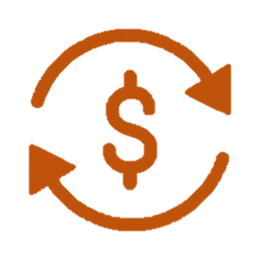 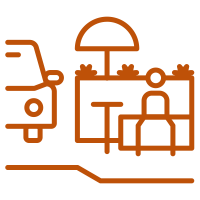 Mantenimiento rutinario y periódico de espacios públicos
Intervenciones de mejoramiento de espacios públicos
Vigilancia y sistemas electrónicos de seguridad
Rediseño de espacios públicos
Paisajismo, señalética y mobiliario urbano
INVERSIONES Y GASTOS PARA
LA SOSTENIBILIDAD DEL ESPACIO PÚBLICO
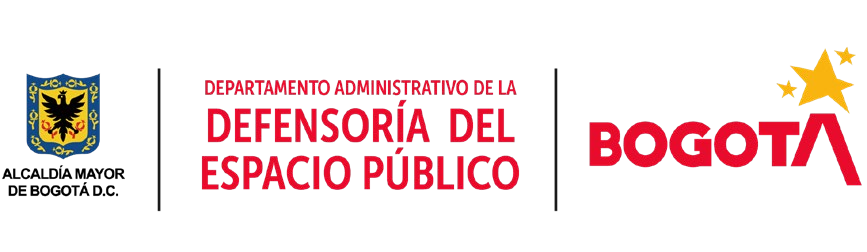 Código SG/MIPG 
Vigencia desde 
Versión
127-GUIAP-02
04/07/2023
5
1.7. El proceso DEMOS
Procedimientos administrativos
La creación de un DEMOS es el resultado de un proceso coor-  dinado y participativo de planeación y gestión que se puede  resumir en 8 pasos:
Creación de la asociación sin ánimo de lucro que se  encargará de formular y ejecutar el DEMOS (asociación  DEMOS).
Manifestación de interés presentada por la asociación  DEMOS ante la administración distrital.
Realización de los estudios técnicos, financieros y jurídicos  de Formulación con asesoría y acompañamiento integral  del DADEP.
Evaluación y aprobación de la propuesta por parte del  DADEP
Presentación de la propuesta aprobada ante la Comisión  Intersectorial del Espacio Público (CIEP)
Talleres de socialización con los actores del sector y el  Instituto Distrital de Participación y Acción Comunal
Publicación del Acto Administrativo de creación.
Ejecución del DEMOS con seguimiento del DADEP.
PROCESO APROBACIÓN DEMOS
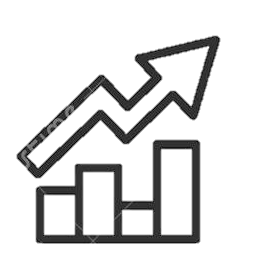 Ejecución
8	DEMOS
y seguimiento
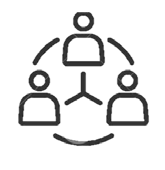 1
Creación de la  Asociación  DEMOS
Publicación  Acto  Administrativo  Creación
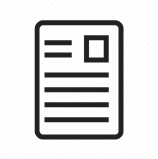 2
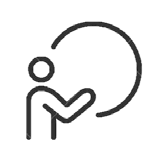 7
?
Manifestación  de Interés
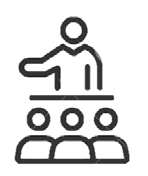 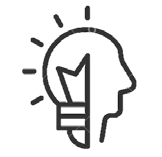 3
Taller del  IDPAC
Estudios  Técnicos  Formulación
6
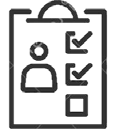 4
Presentación  ante  CIEP
5
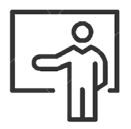 Evaluación y  Aprobación  DADEP
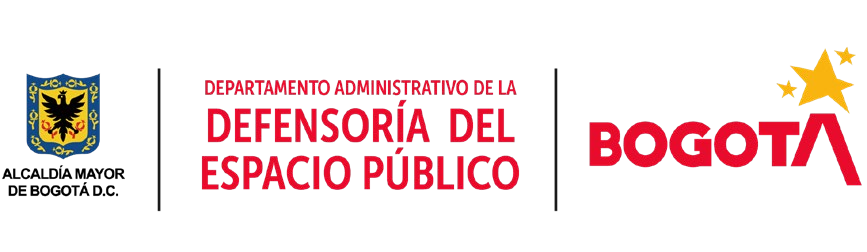 Código SG/MIPG 
Vigencia desde 
Versión
127-GUIAP-02
04/07/2023
5
1.8. Cadenas de valor
Procesos, actores y resultados
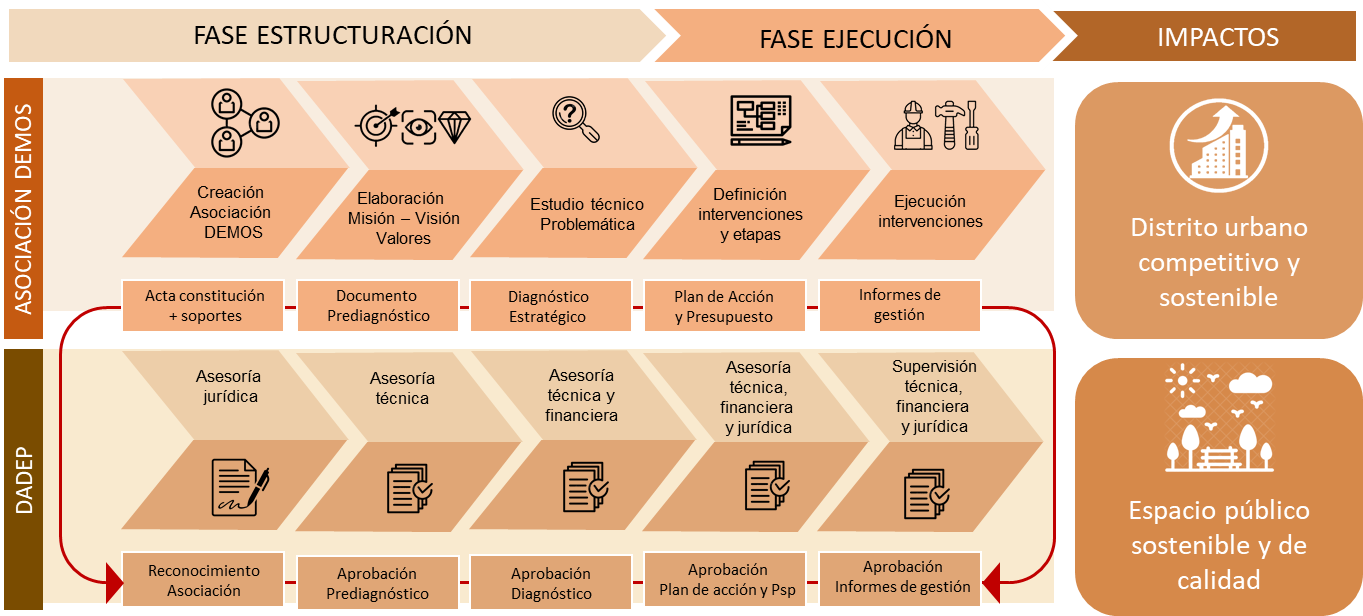 ≤ 5 años
La ejecución del proyecto DEMOS se autoriza para un plazo máximo  de 5 años
≥ 6 meses
La estructuración del proyecto DEMOS tiene una duración mínima de 6 meses
Etapas  Productos
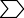 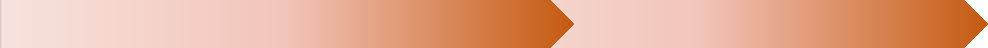 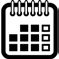 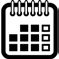 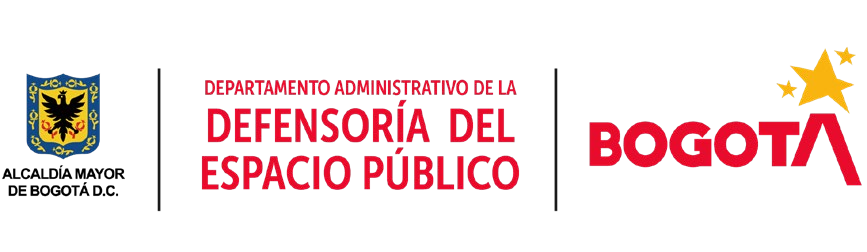 Código SG/MIPG 
Vigencia desde 
Versión
127-GUIAP-02
04/07/2023
5
1.9. Casos de éxito
Ejemplos internacionales
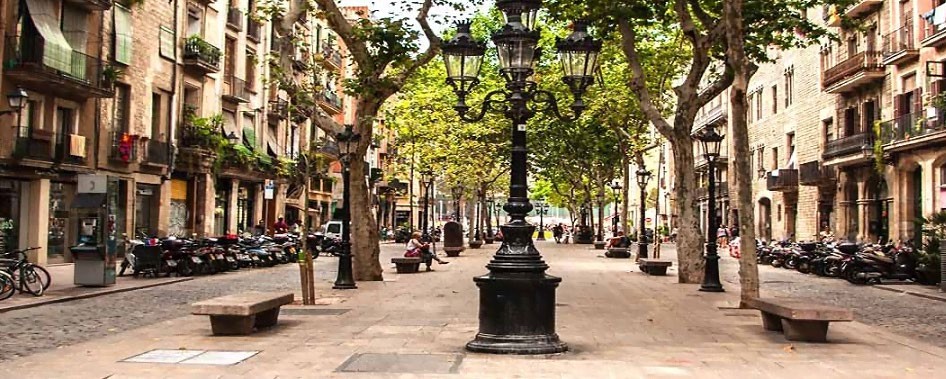 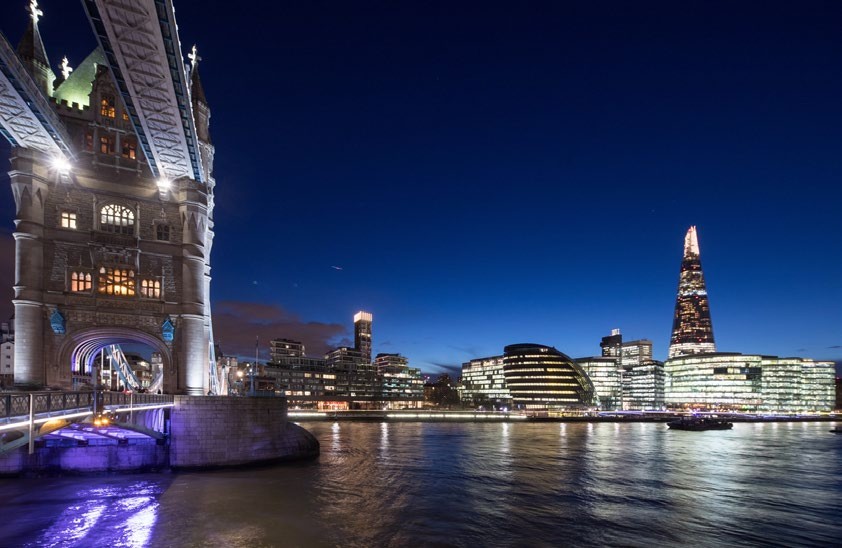 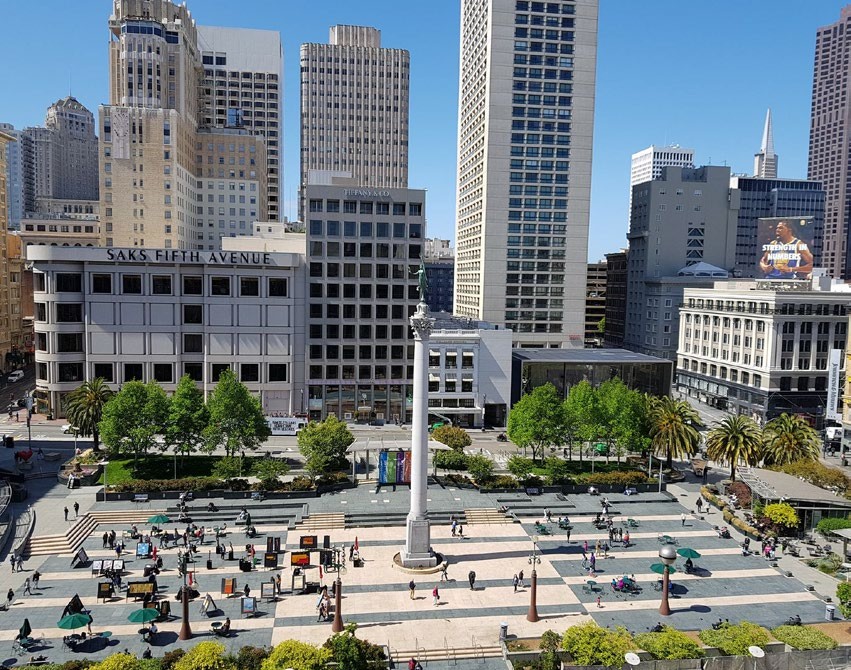 Barcelona Oberta
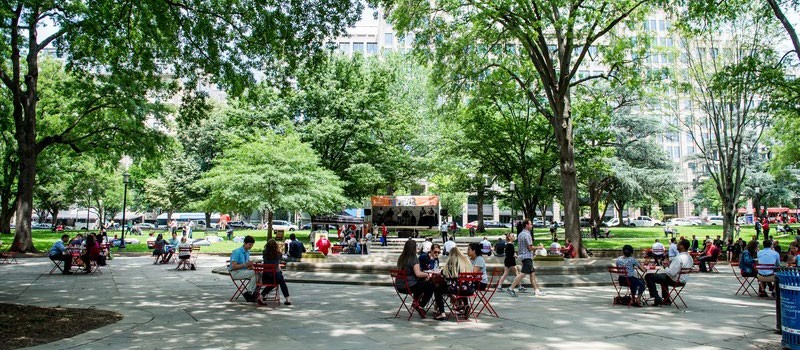 London Bridge BID
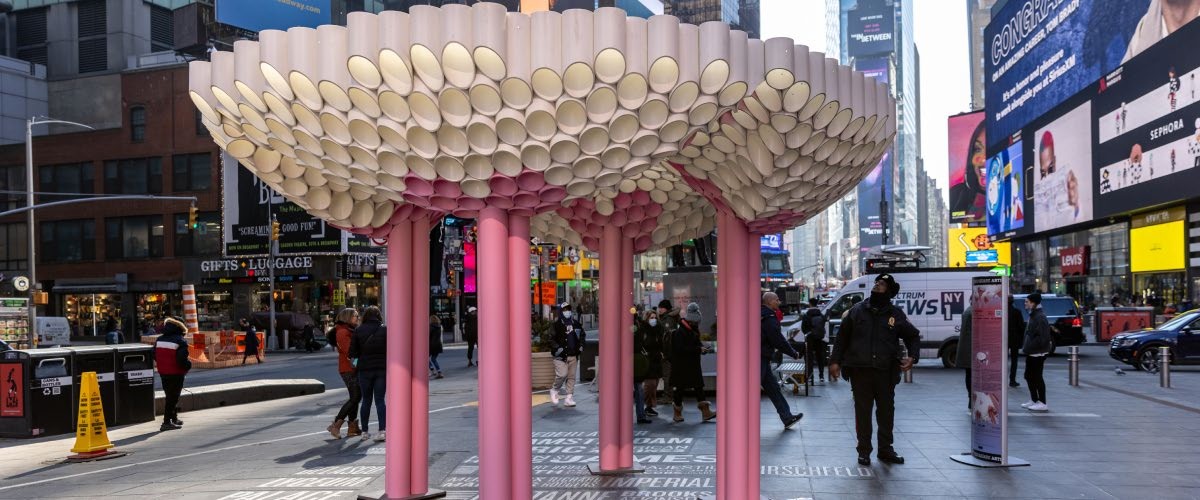 Union Square BID San Francisco
Downtown DC BID
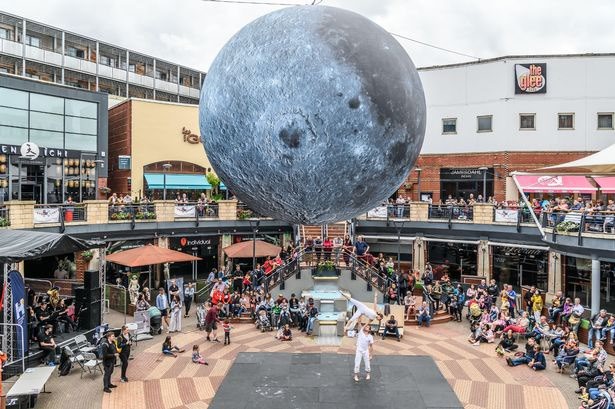 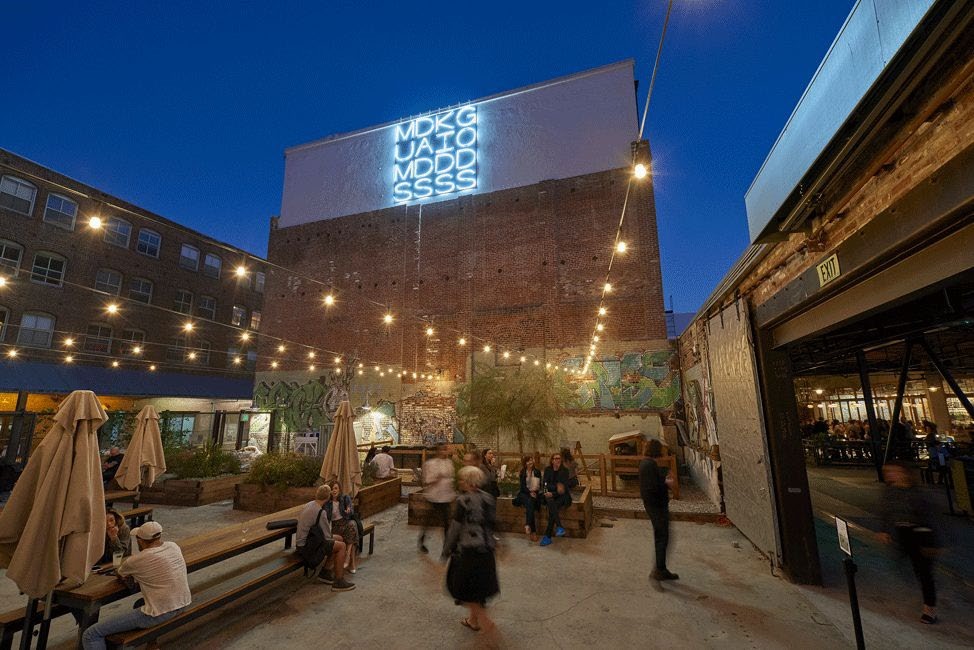 Times Square Alliance
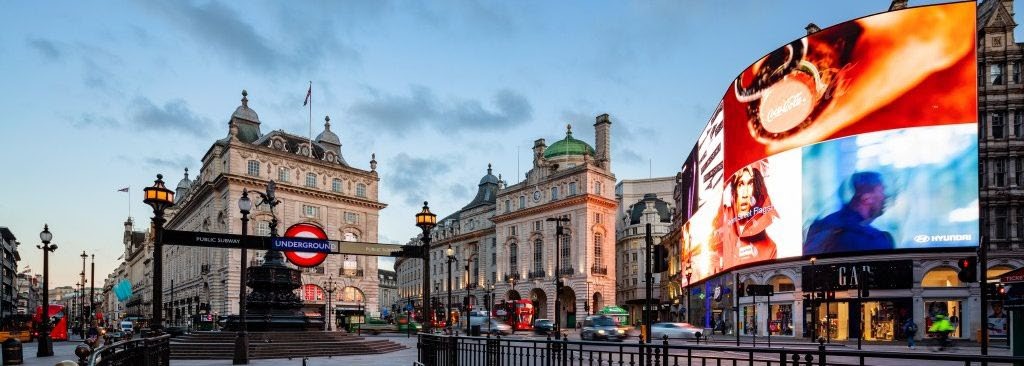 Heart of London Business Alliance
Arts District L.A. BID
Birmingham BID
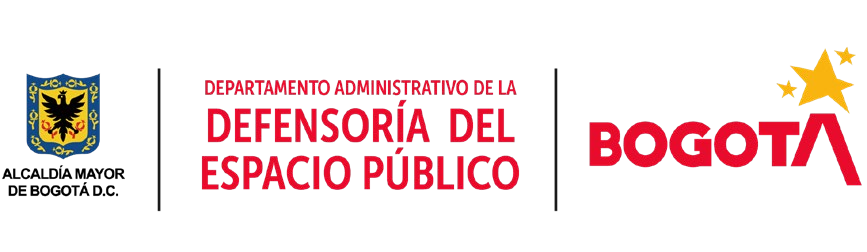 Código SG/MIPG 
Vigencia desde 
Versión
127-GUIAP-02
04/07/2023
5
2.  PREDIAGNÓSTICO DEMOS
2.1. Concepto de ciudad
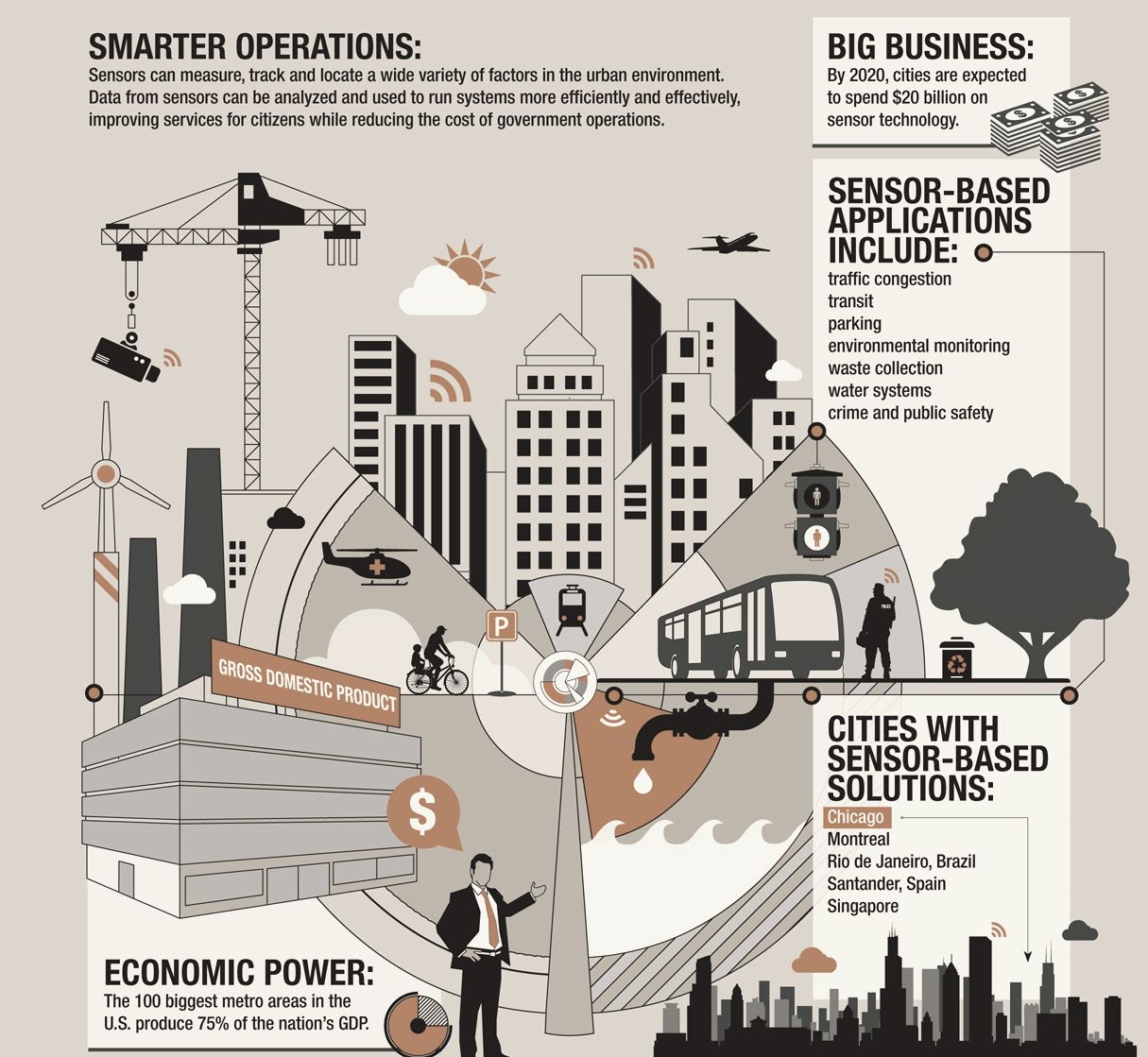 INGRESOS
Mejoramiento
Los DEMOS se basan en un concepto de ciudad sostenible,  segura, incluyente, equitativa, solidaria e innovadora con  espacios públicos de alta calidad urbanística y ambiental  destinados al empoderamiento de los ciudadanos para su  uso sostenible, eficiente, ordenado y responsable.
Todo DEMOS debe basarse en el conocimiento de la  situación del sector producto de la experiencia de los  actores interesados. Esta experiencia permite definir un  enfoque concertado que resuma un propósito de  transformación.
La Visión DEMOS debe ser la expresión de la Visión de  Ciudad en un sector urbano específico.
Debe definirse mediante un proceso de construcción  colectiva en el cual participen todos los grupos con  intereses en el sector, y en ella se establecen los valores  que se quiere recuperar o reforzar para resolver
CALIDAD  URBANÍSTICA
Movilidad sostenible
Aseo y mantenimiento
Seguridad
Identidad
Equidad social
Actividad cultural
Medio ambiente limpio
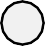 ESPACIO PÚBLICO SOSTENIBLE
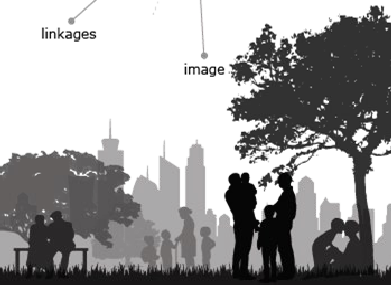 Seguro
Sano
Atractivo
Eficiente
Ordenado
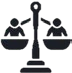 problemas,	y/o	aprovechar	nuevas	realidades	y
expectativas compartidas.
COMPETITIVIDAD
Actividad económica
Financiación
Participación
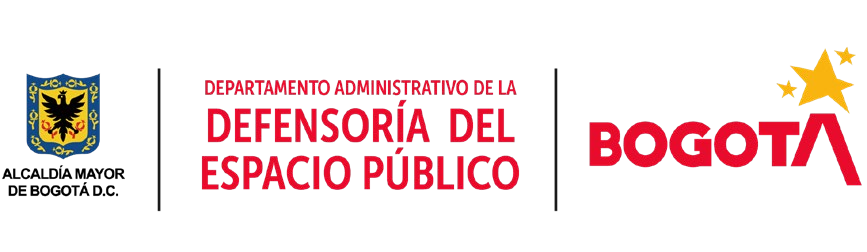 Código SG/MIPG 
Vigencia desde 
Versión
127-GUIAP-02
04/07/2023
5
2.2. Actividades Prediagnóstico
El Prediagnóstico DEMOS se compone de un conjunto de  actividades secuenciales y complementarias a cargo de la  Asociación DEMOS y del Equipo de Estructuración del  DADEP.
Tras la aprobación de la constitución de la asociación se  inicia el proceso técnico de formulación con una mesa de  trabajo de inducción a cargo del DADEP con participación  de la asociación y/o de la firma consultora que la  represente.
A partir de esta inducción se inicia un proceso de  elaboración, consulta, ajuste y aprobación de contenidos  técnicos de la estructuración por parte de la asociación  DEMOS con el acompañamiento integral del equipo del  DADEP. Cada etapa tiene un tiempo de desarrollo  establecido con el fin de garantizar la continuidad y  fluidez del proceso.
El resultado final de esta Fase de Prediagnóstico es la  consolidación y aprobación del Documento Técnico de  Prediagnóstico con la Misión, Visión, Matriz Estratégica e  identificación de espacios y escalas del DEMOS.
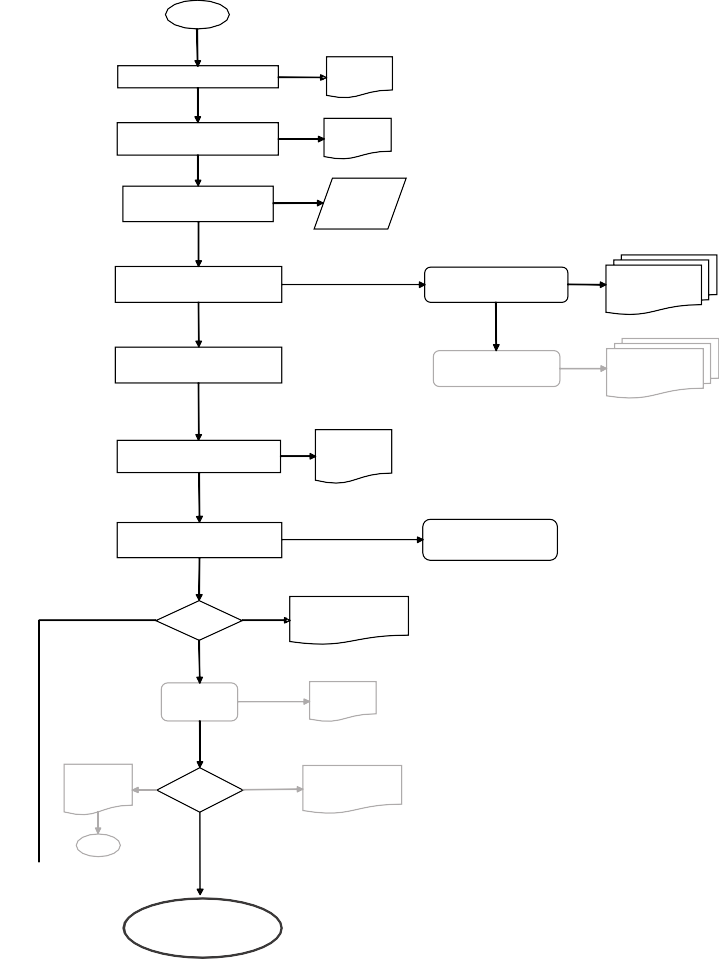 Pasa a Fase de Diagnóstico
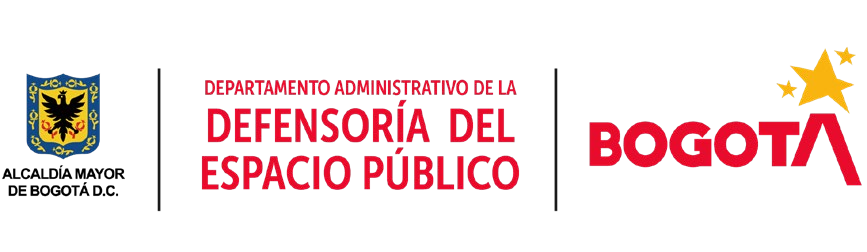 Código SG/MIPG 
Vigencia desde 
Versión
127-GUIAP-02
04/07/2023
5
2.3. Constitución de la Asociación DEMOS
La Asociación DEMOS es la entidad privada sin ánimo de lucro que solicita la aprobación de la administración distrital para imple-  mentar el DEMOS. Es la persona jurídica que asumirá las obligaciones y ejercerá los derechos inherentes al proceso de estructu-  ración y ejecución del proyecto, y será el interlocutor del DADEP en todas las etapas del proceso a través de su representante legal  o el delegado para esos fines. La asociación DEMOS debe aportar los siguientes soportes:

Soportes persona jurídica
Certificado de Existencia y Representación Legal
Estatutos de la persona jurídica
Identificación y atribuciones del representante legal  (capacidad legal para manejar la cuantía proyectada  en el presupuesto general)
Certificaciones de idoneidad del representante legal  (antecedentes fiscales y disciplinarios)
Certificado antecedentes fiscales de la persona jurídica

Estructura de la organización
Número de asociados y aportantes
Identificación de modalidades de aprovechamiento  económico de espacios públicos específicos a  desarrollar para dar cumplimiento al objeto social de  la asociación.
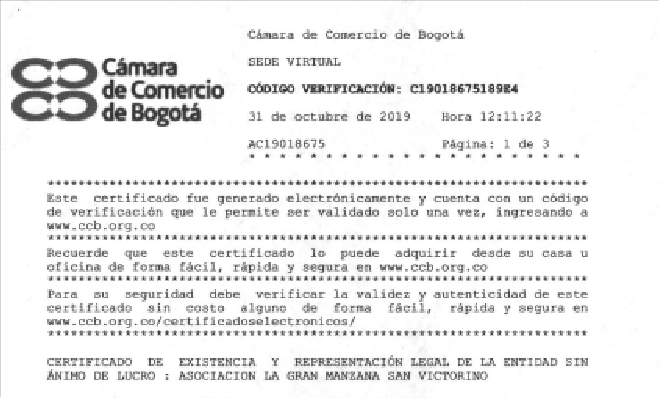 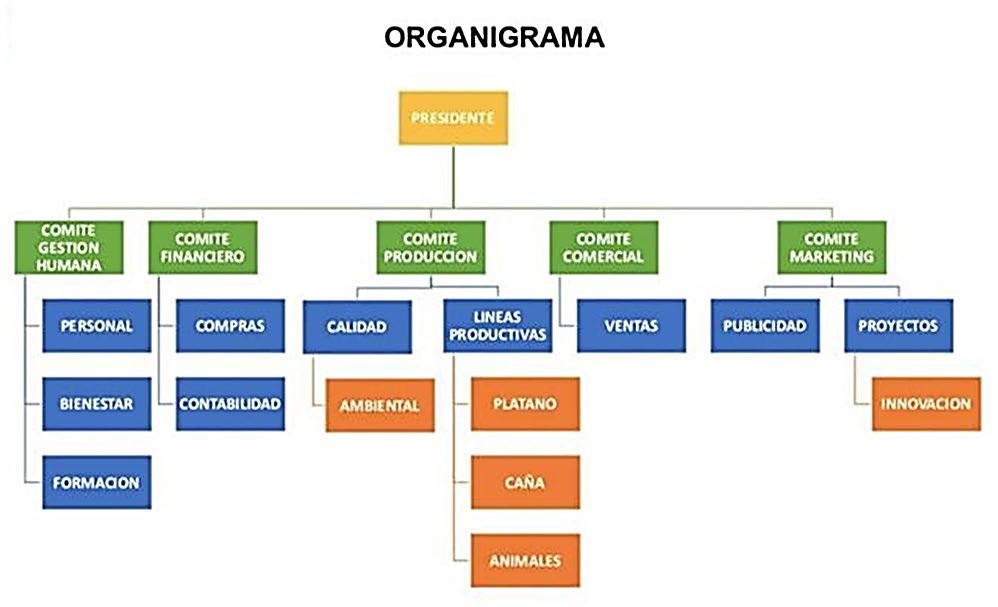 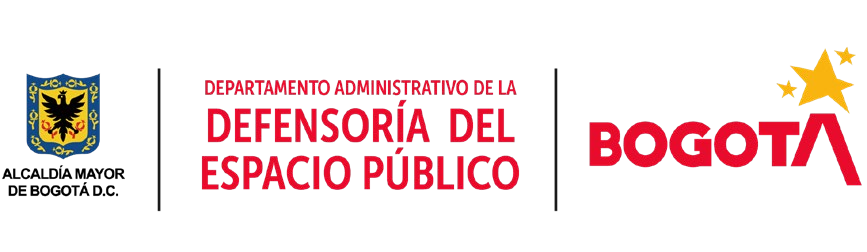 Código SG/MIPG 
Vigencia desde 
Versión
127-GUIAP-02
04/07/2023
5
2.4. Ruta Metodológica
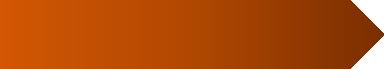 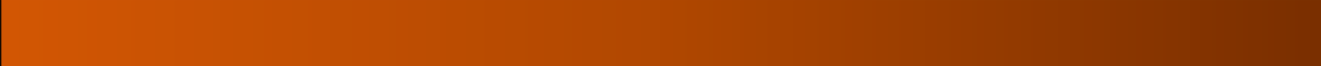 PREDIAGNÓSTICO
D I A G N Ó S T I C O
E S T R A T É G I C O
A N Á L I S I S	P R O B L E M Á T I C A	C O N T E X T U A L I Z A C I Ó N
EFECTOS NEGATIVOS	IMPACTOS POSITIVOS
P E R C E P C I Ó N
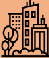 EXPERIENCIA
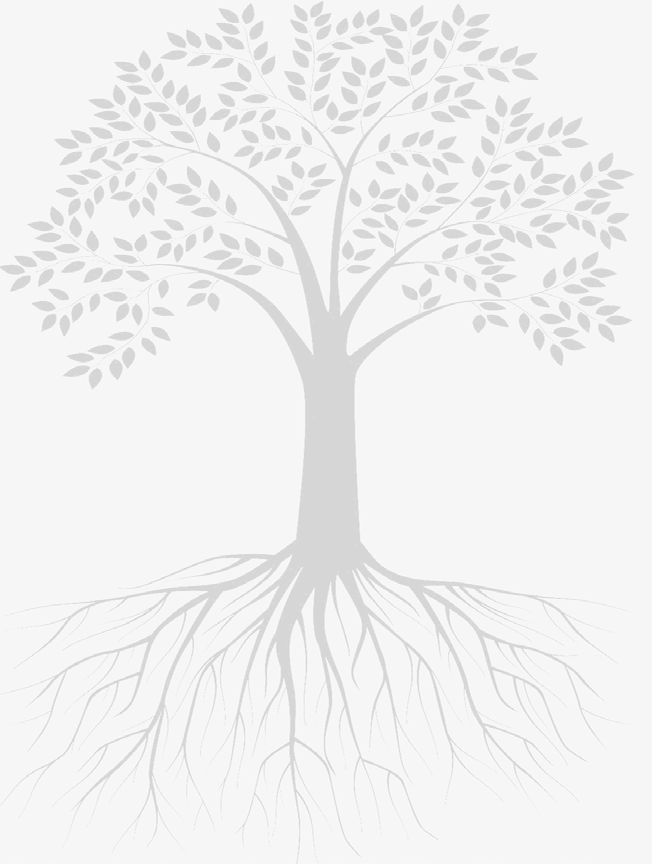 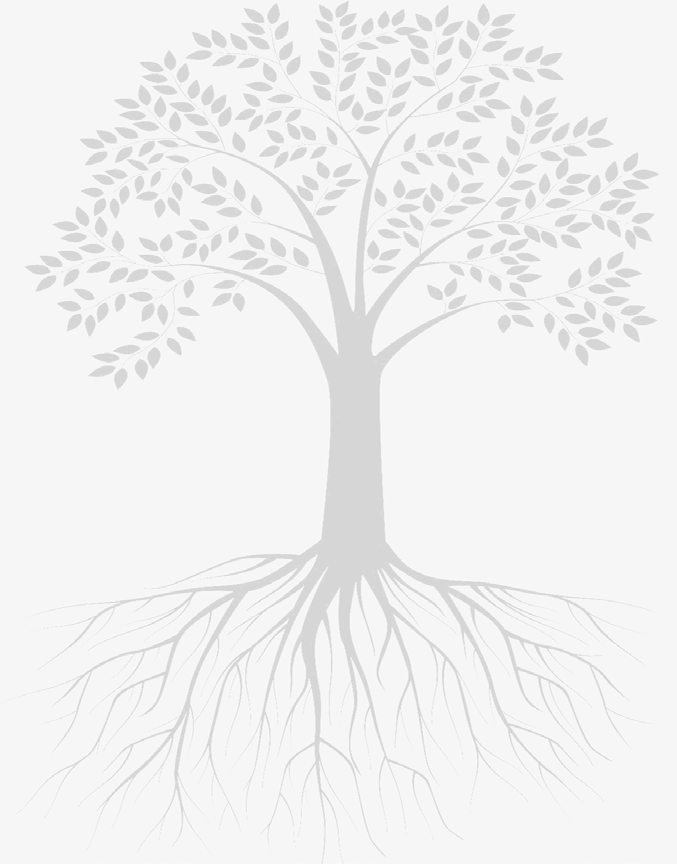 Objetivo general 1
Objetivo general 2
Efecto 1
Efecto 2
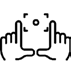 Objetivo general 3
Objetivo general 4
Enfoque
Pilares
ALCANCE
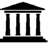 Efecto 4
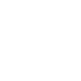 Efecto 3
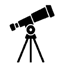 Efecto 6
Objetivo general 5
Objetivo general 6
Efecto 5
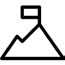 Misión
Visión
ESPACIOS  DEMOS
DOFA  CONTEXTOS
PROBLEMA
PROPÓSITO
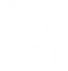 ÁREA DE ESTUDIO
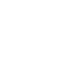 VISIÓN DEMOS  DADEP
Objetivo  específico 1
Objetivo  específico 3
Causa directa 2
Causa  directa 3
Objetivo  específico 2
Causa  directa 1
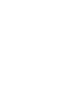 POLÍGONO  DEMOS
Solución –
Solución –  Acción 2
Solución –
Causa  indirecta 1
Causa  indirecta 2
Acción 1
Acción 3
ACCIONES
CAUSAS
PROCESO  PARTICIPATIVO
PROCESO TÉCNICO + PARTICIPATIVO
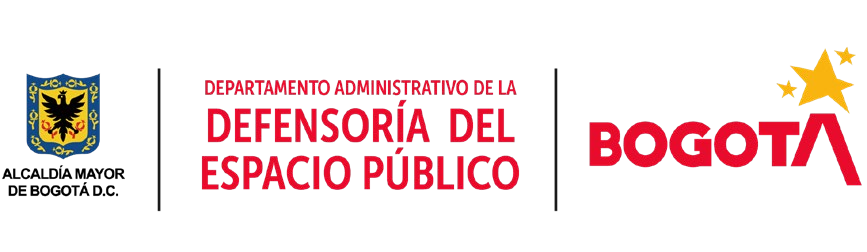 Código SG/MIPG 
Vigencia desde 
Versión
127-GUIAP-02
04/07/2023
5
2.5. Visión y Misión
Énfasis y prioridades

La Visión es la situación futura ideal del sector que la  organización	buscará	hacer	realidad	con	la
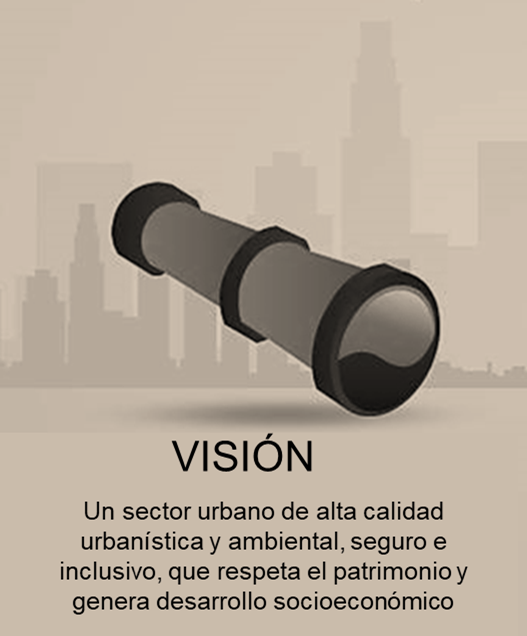 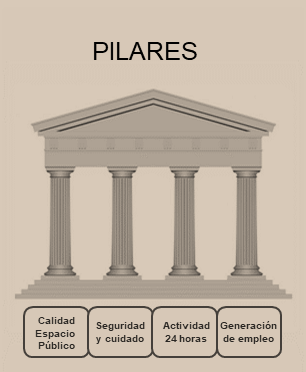 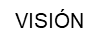 implementación del DEMOS. Toda Visión está  implícitamente asociada a un conjunto de Pilares del  mejoramiento.
ÉNFASIS CULTURAL
Los Pilares son los atributos, actividades o  características en las cuales se fundamenta la Visión. La  Visión y los Pilares definen el enfoque y las prioridades  generales que orientarán el DEMOS.
Un sector turístico y cultural vibrante y  dinámico, multifuncional y ambientalmente  sostenible, con una imagen distintiva a escala  nacional
Espacio	Paisajismo		Oferta	Actividades  público		gastronómica    culturales  flexible
Deben ser conceptos transversales, complementarios e  inseparables, que definen el énfasis del DEMOS, que  puede ser social, comercial, cultural, paisajístico etc., o  integrar dos o más énfasis.
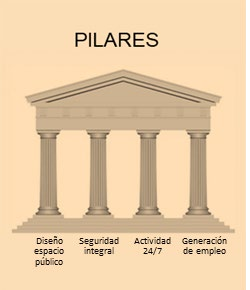 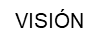 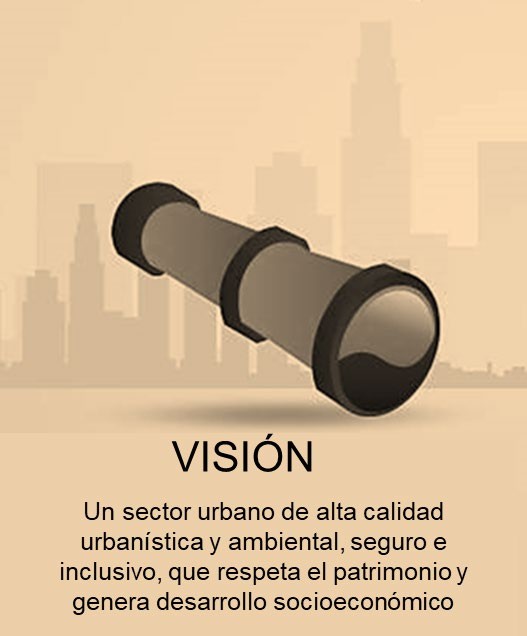 ÉNFASIS ECONÓMICO
La misión de una organización DEMOS se define como  la razón principal por la cual esta existe, es decir, cuál  es su propósito u objetivo y cuál es su función frente al  mejoramiento, uso y disfrute del espacio público. El  enunciado de la misión debe expresarse mediante una  o dos oraciones, de manera clara y sintética.
Un sector comercial de alta calidad  urbanística, diverso e inclusivo, que  genera desarrollo socioeconómico
Mejoramiento     Seguridad Actividad 24/7   Generación  espacio público   integral	empleo
Ejemplos de Visión y Pilares DEMOS
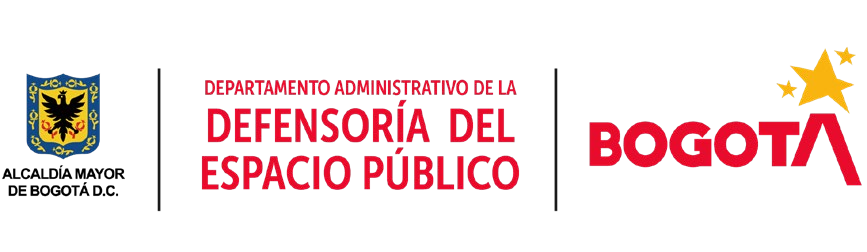 Código SG/MIPG 
Vigencia desde 
Versión
127-GUIAP-02
30/12/2022
4
2.6. Problemática
Causas y efectos
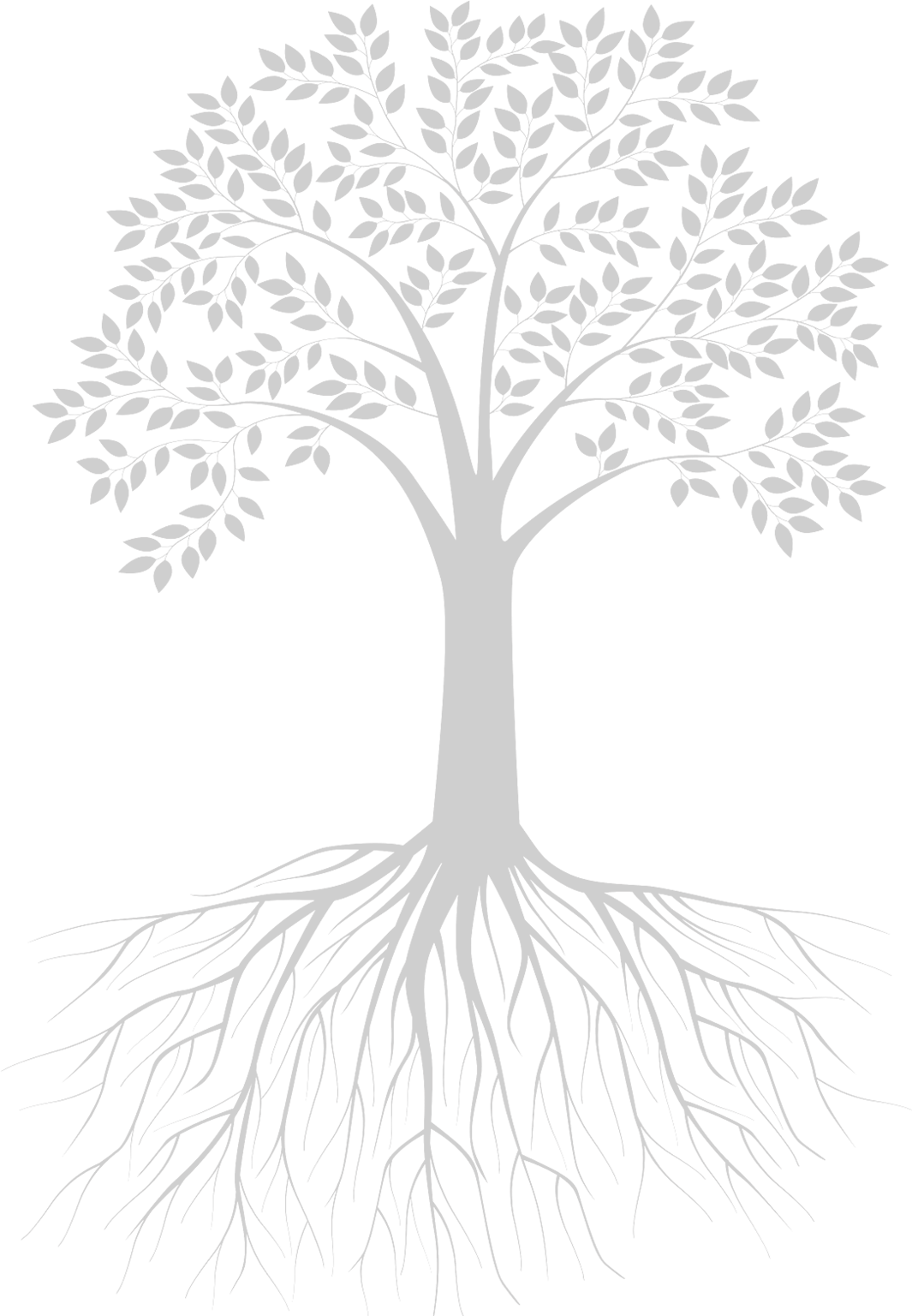 EFECTOS (Impactos)
1 Deterioro del espacio público
Los DEMOS deben generar impactos positivos y coordina-  dos sobre el espacio público (prioritariamente procesos  de mejoramiento).
Deben garantizar la sostenibilidad social, económica y fi-  nanciera de los procesos de mejoramiento mediante  propuestas de mantenimiento, adecuación y administra-  ción del espacio público basados en altos estándares de  calidad.
El primer paso es realizar un Diagnóstico Participativo  del área que se desea intervenir, que permita identificar  los problemas a resolver, sus causas y sus efectos.
Para esta etapa se sugiere aplicar o adaptar la métodolo-  gía del Árbol de Problemas.
Todo problema debe estar asociado a uno o más puntos o  áreas específicas; por ejemplo, un parque, una esquina o  una zona. La localización de los problemas es el primer  paso para delimitar el área del DEMOS.
2
3
Disminución de las ventas del  comercio
Altos índices de  criminalidad
4 Proliferación de vendedores informales  invadiendo el espacio público
5
Desvalorización de los locales  comerciales y viviendas del sector
¿DÓNDE?
Decadencia física y  desvalorización del sector
PROBLEMÁTICA
Deficiente calidad del  alumbrado público y el  mobiliario urbano
Falta de estrategias de  promoción del sector
Falta de regulación y  organización de
vendedores ambulantes
No existe vigilancia ni sistemas  electrónicos de seguridad
Deficiente mantenimiento de  andenes y espacios públicos
PROBLEMAS (Causas)
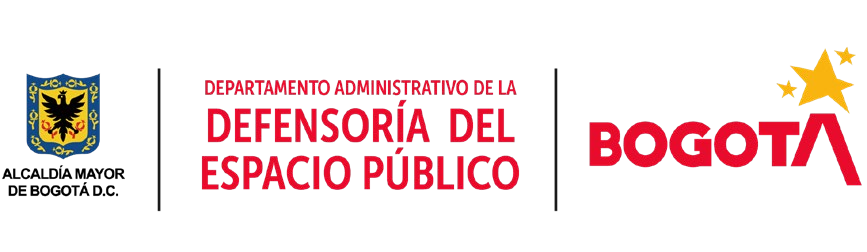 Código SG/MIPG 
Vigencia desde 
Versión
127-GUIAP-02
04/07/2023
5
2.7. Ponderación y priorización de problemas
Orden de importancia y peso relativo
(Efectos
Ejemplos de priorización y ponderación de problemas
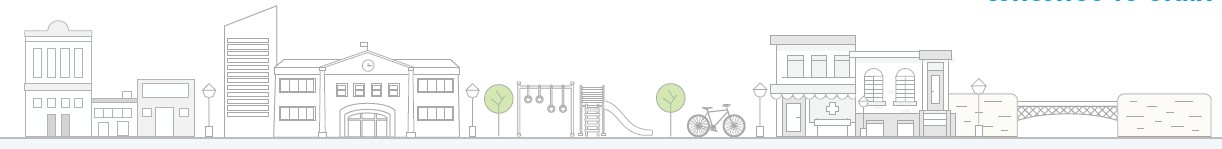 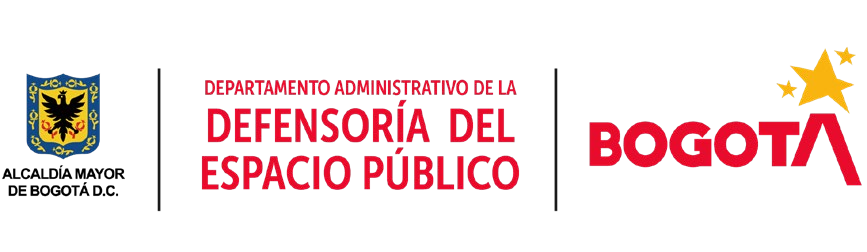 Código SG/MIPG 
Vigencia desde 
Versión
127-GUIAP-02
04/07/2023
5
2.8. Formulación de los Objetivos
Atacar causas y efectos
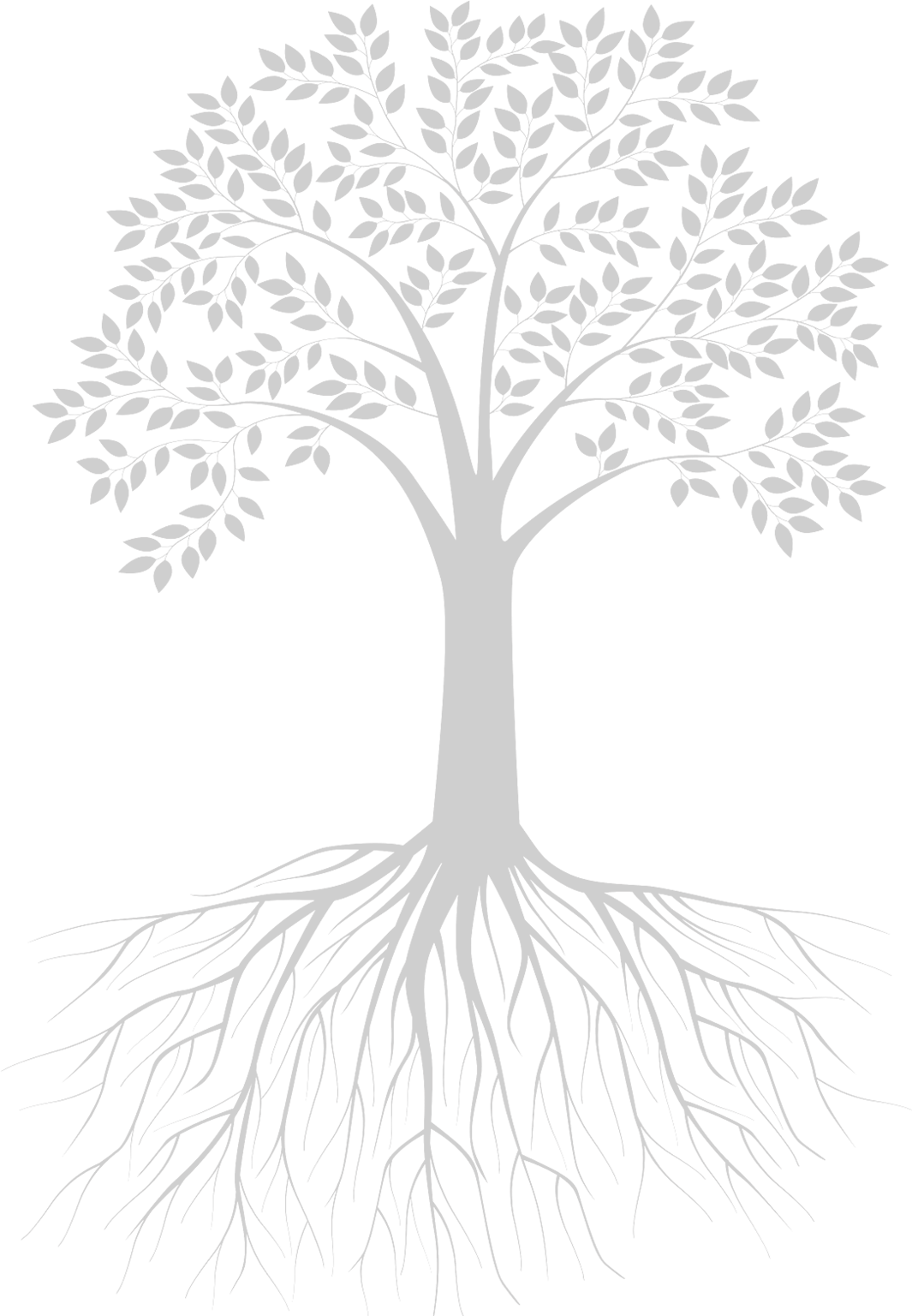 OBJETIVOS GENERALES
Relacionados con los efectos de la problemática
Con el fin de facilitar la toma estructurada de decisiones  se recomienda definir un sistema jerarquizado de  objetivos de mejoramiento de la zona. Para ello se sugiere  aplicar o adaptar la metodología del Árbol de Objetivos  con base en los siguientes elementos:
1
Mejoramiento del  espacio público
3
2
Incremento de las ventas  del comercio
Reducción de los índices  de criminalidad
Recuperación del valor de  los locales comerciales y
viviendas del sector
5
4 Regulación de ventas
estacionarios y ambulantes
El Objetivo principal es el que se enfoca a la solución  del problema central en toda su complejidad. Un  sector DEMOS puede tener más de un problema  central.
Los Objetivos generales se orientan a revertir los  efectos negativos del problema central. Son la primera  aproximación a las Estrategias del DEMOS
Los Objetivos específicos buscan atacar las causas del  problema central, y coinciden con posibles acciones a  desarrollar en áreas y/o temas particulares.
Frecuentemente varios Objetivos específicos y acciones  pueden corresponder a un Objetivo general o causa.
Los objetivos generales y específicos se deben ordenar  en función de las prioridades de los problemas  relacionados.
OBJETIVO  PRINCIPAL
(Solución a
La problemática)
Rehabilitación física y  revalorización del sector
¿DÓNDE?
3
1
Invertir en alumbrado
2 Implementar ferias de
promoción de la oferta
gastronómica y comercial
Desarrollar acuerdos para  la formalización y localización
de ventas informales
público y mobiliario  urbano
1
Implementar servicios de vigilancia
Invertir en rehabilitación y mantenimiento  de andenes y espacios públicos
4	y sistemas de seguridad
OBJETIVOS ESPECÍFICOS
(Atacan las Causas mediante Acciones  concretas)
Ejemplo de árbol de objetivos
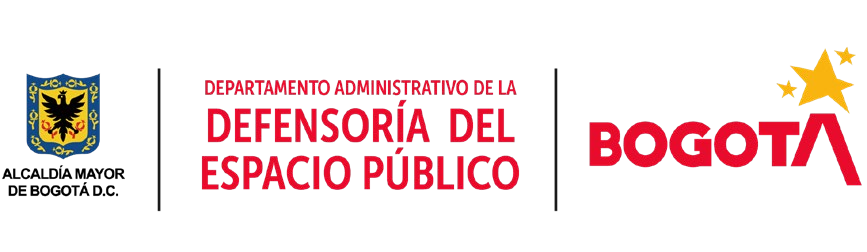 Código SG/MIPG 
Vigencia desde 
Versión
127-GUIAP-02
04/07/2023
5
2.9. Líneas Estratégicas
Dimensiones o grandes temas del concepto DEMOS
La estructuración del DEMOS debe concebirse como un proceso técnico de análisis y toma de decisiones basada en datos. Para ello es  necesario organizar un proceso de planeación y ejecución basado en Líneas Estratégicas de intervención. La normativa DEMOS  contempla 4 Líneas Estratégicas:
Mejoramiento y preservación de las condiciones del área de intervención en sus componentes físico, social y ambiental. 

 Incorporación de predios ocupados indebidamente o áreas deterioradas como espacios sin uso o subutilizado o que presentan alguna forma de uso indebido o inadecuado.

Inclusión social mediante la vinculación de población en condición de vulnerabilidad a las labores de mejoramiento, mantenimiento y/o administración del espacio público. 

Desarrollo de soluciones urbanísticas innovadoras en lo referente a mejoramiento físico, modalidades de uso, dotación y mobiliario urbano, entre otros.
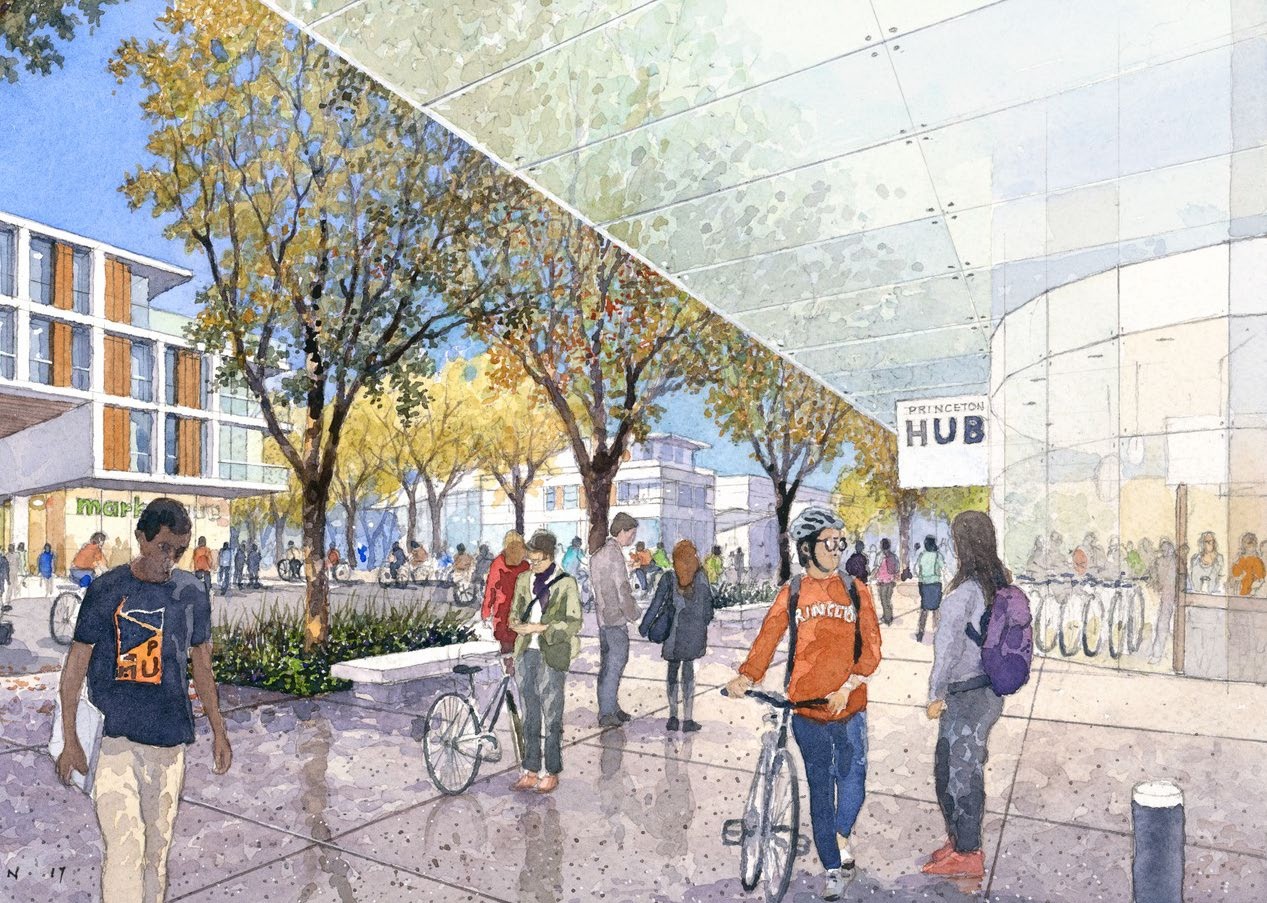 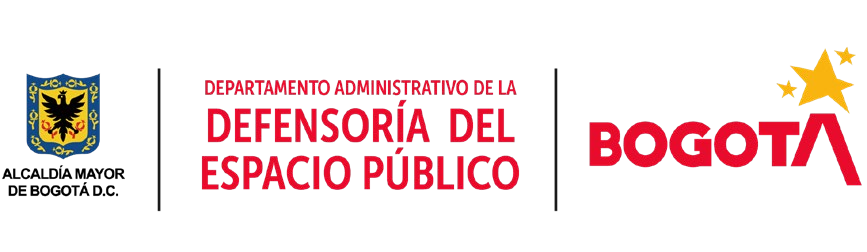 Código SG/MIPG 
Vigencia desde 
Versión
127-GUIAP-02
04/07/2023
5
2.10. Componentes DEMOS
Campos de acción de los DEMOS

Cada línea estratégica debe desarrollarse por medio de acciones e intervenciones específicas orientadas a generar impactos favorables  en 4 dimensiones o componentes del territorio DEMOS:
Componente físico: comprende intervenciones sobre  elementos físicos como pisos de andenes, plazas y  plazoletas, zonas verdes, alumbrado público y
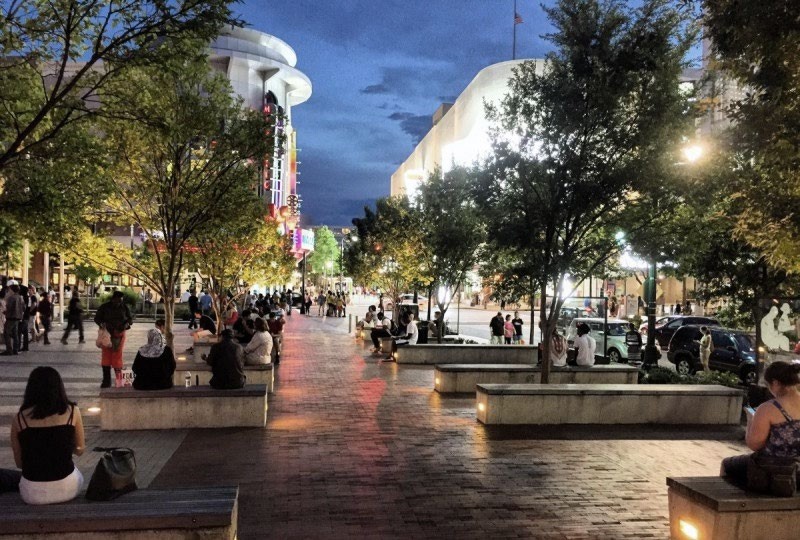 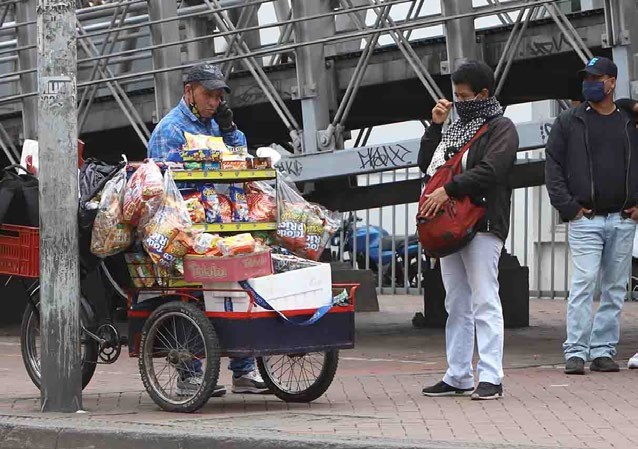 mobiliario.	Estas	acciones	pueden	ser	de
periódico),	o	de
mantenimiento	(rutinario	o  mejoramiento.
Componente ambiental: agrupa las intervenciones de  mantenimiento y mejoramiento centradas en recursos  ambientales como el arbolado urbano y paisajismo, así  como aquellas que buscan controlar impactos de  contaminación por basuras, ruidos o smog, entre  otros.
Componente social: comprende las acciones  encaminadas a fortalecer la inclusión y la sana  convivencia en los espacios públicos mediante  estrategias de seguridad, empleo y participación.
Componente económico y financiero: agrupa las  acciones relacionadas con el mejoramiento de la  competitividad del sector y con la sostenibilidad  financiera del DEMOS.
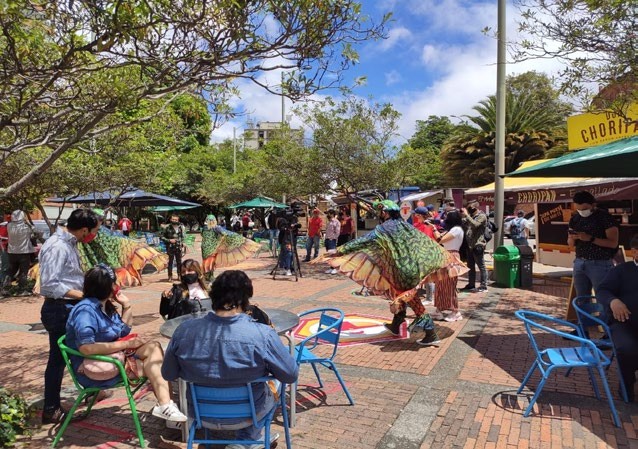 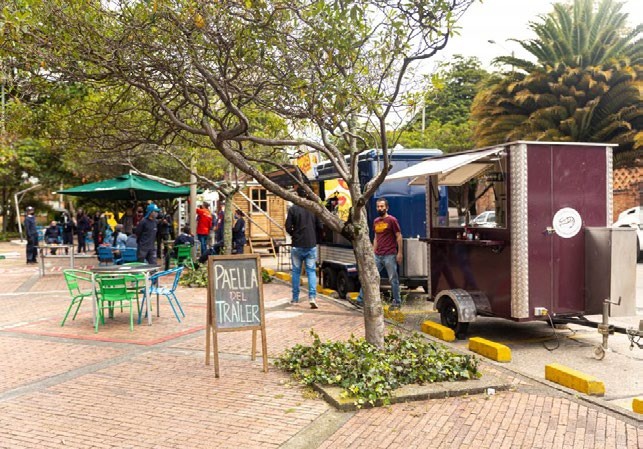 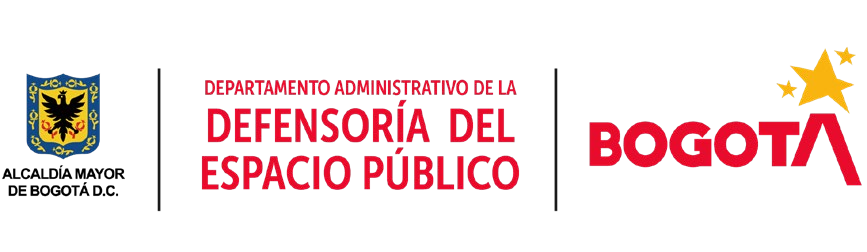 Código SG/MIPG 
Vigencia desde 
Versión
127-GUIAP-02
04/07/2023
5
2.11. Matriz Estratégica
Ordenar dimensiones y campos de acción

La Matriz Estratégica permite sintetizar una visión de  conjunto de la propuesta como suma de actividades e  intervenciones coordinadas en el espacio y el tiempo y  ligadas con la visión y los objetivos del DEMOS.
Para ello la ME define y ordena las relaciones entre las  Líneas Estratégicas, las estrategias específicas y los  componentes o campos de acción involucrados en la  propuesta.
La claridad de estas relaciones es la base para asegurar la  pertinencia urbanística y socioeconómica del proyecto  DEMOS y la consistencia técnica del mismo.

Las relaciones más usuales entre estos componentes  estratégicos del DEMOS (qué estrategias pertenecen a  cada línea y qué componente aborda cada estrategia)  están establecidas con base en experiencias de otros  DEMOS propuestos en Bogotá y otras ciudades. (Ver  ejemplo de Matriz Estratégica completa en el Kit DEMOS)
Ejemplo de Matriz Estratégica DEMOS (fragmento)
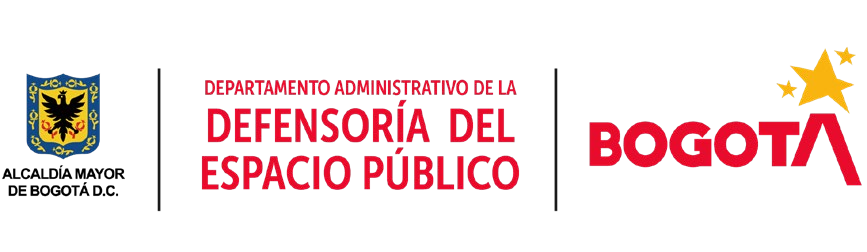 Código SG/MIPG 
Vigencia desde 
Versión
127-GUIAP-02
04/07/2023
5
2.12. Pertinencia de las estrategias
Contribuciones del proyecto al logro del concepto de ciudad y espacio público DEMOS

Las Estrategias propuestas deben garantizar su pertinencia  frente a las problemáticas del área de intervención.
El DADEP ha definido para cada Componente de las 4 Líneas  Estratégicas un conjunto de posibles Criterios de Pertinencia  que servirán como guía para la formulación del DEMOS y su  posterior evaluación y seguimiento.
Los Criterios de Pertinencia se ponderan con base en puntajes  máximos posibles por componente y criterio establecidos por  el DADEP de acuerdo a las condiciones específicas de cada  sector. (Ver Kit DEMOS). La propuesta del DEMOS debe incluir  una identificación y puntuación de los criterios relevantes para  cada caso.
Con el fin de garantizar la relevancia de las propuestas frente a  los objetivos de sostenibilidad del espacio público definidas por  la Administración Distrital, el DADEP únicamente autorizará y  acompañará el proceso de Formulación de los Planes de Acción  correspondientes a DEMOS cuyos Marcos Estratégicos  alcancen puntajes de 70 sobre 100 o superiores.
Ejemplo de criterios de pertinencia estratégica
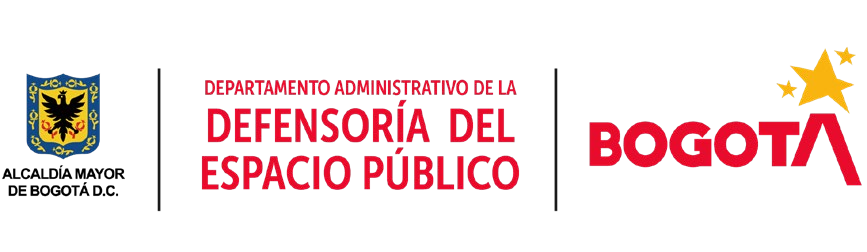 Código SG/MIPG 
Vigencia desde 
Versión
127-GUIAP-02
04/07/2023
5
2.13. Sector y escala
Sector y espacios públicos
Escalas de los polígonos DEMOS
Complejidad
El sector que se espera beneficiar directa e indirectamente  con las intervenciones propuestas y con el mantenimiento y  administración de los espacios públicos define la escala del  DEMOS. Se asimila al área de influencia general de las  estrategias propuestas y tiene carácter indicativo.
La definición exitosa de la escala de un DEMOS depende de:
1) La rigurosa caracterización del contexto de actuación, el  cual consiste en la identificación y dimensionamiento de
Número de afiliados
Complejidad  Costos de operación  Monto inversiones  Capacidad organizativa
Cobertura
Escala  menor
Escala
> 5 km	mayor
Zonal
1,5 a 5 km
Sector
1 a 1,5 km
Vecindario
Escalas DEMOS
0,5 a 1km
Proximidad
problemas	ambientales,	urbanísticos,	sociales	y
económicos mediante trabajo participativo.
2) La localización y delimitación de áreas y puntos de  problema y la extensión de su impacto en el territorio.
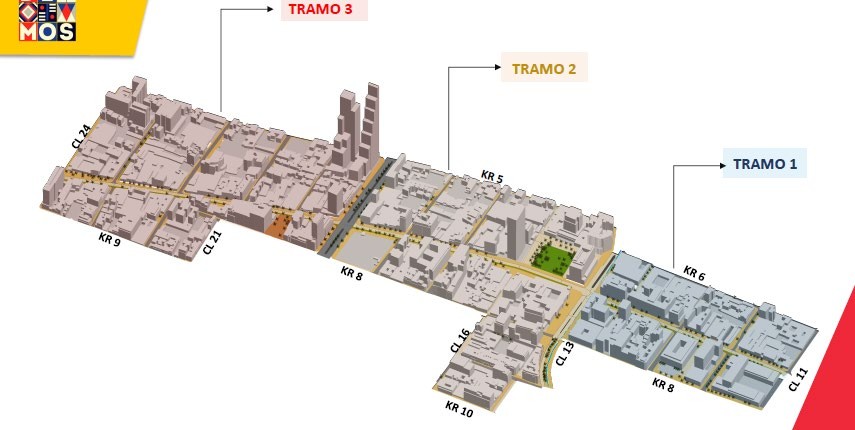 La existencia en el sector de grupos de interés con  visiones y objetivos compartidos o complementarios.
La correcta estimación de la magnitud general de los  recursos necesarios y de la capacidad de los actores que  se integrarán a la ejecución de la propuesta DEMOS.
Polígono y sector DEMOS Calle Real del Comercio en el Centro de Bogotá, escala de sector urbano
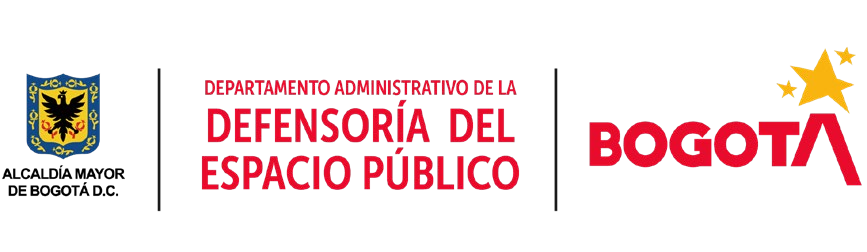 Código SG/MIPG 
Vigencia desde 
Versión
127-GUIAP-02
04/07/2023
5
2.14. Definición de Espacios DEMOS
Espacios de aprovechamiento económico
Área de influencia DEMOS
Espacios para mejoramiento
Deben generar los ingresos necesarios  para cubrir los gastos y financiar las  inversiones.
De acuerdo a sus características y a las  demandas del entorno tienen una  vocación y una capacidad específica  para el desarrollo de las actividades de  aprovechamiento autorizadas por la  administración distrital (Ver Anexo 2 –  Listado y definición de Actividades de  Aprovechamiento Económico)
Definen el perímetro y el área del  Polígono DEMOS
Generan gastos de administración:  seguridad, mantenimiento rutinario,  mantenimiento periódico, etc.
¿Qué área tienen los espacios a  coadministrar?
¿A cuánto ascienden anualmente los  gastos por administración de estos  espacios?
Demandan inversiones en rehabilitación  de andenes y zonas duras, arbolado  urbano, paisajismo, alumbrado público,  mobiliario, etc.
Pueden requerir inversiones en  instalación de nuevos elementos
¿Qué área tienen los espacios a mejorar?
¿A cuánto ascienden las inversiones  prioritarias?
¿En cuánto tiempo se considera viable  realizarlas?
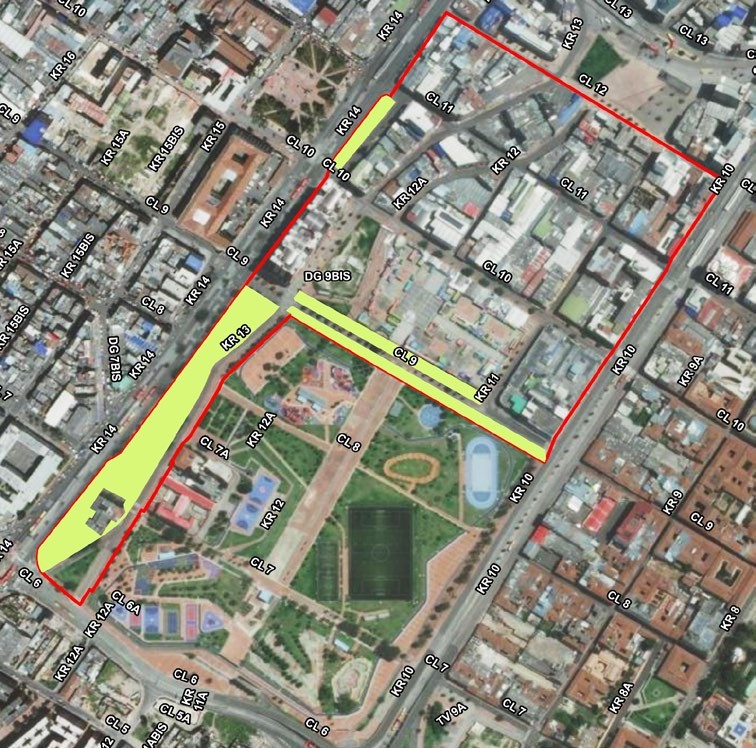 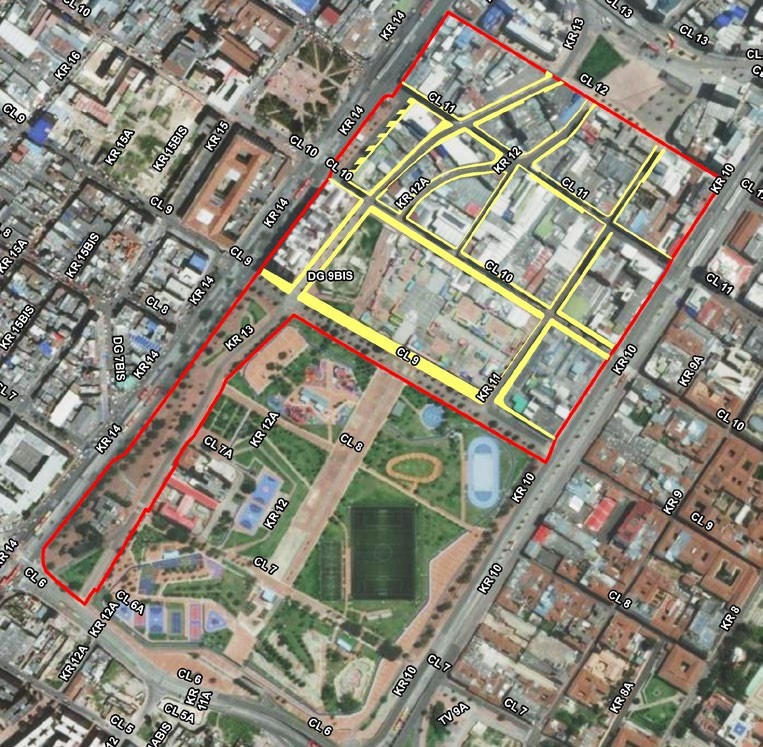 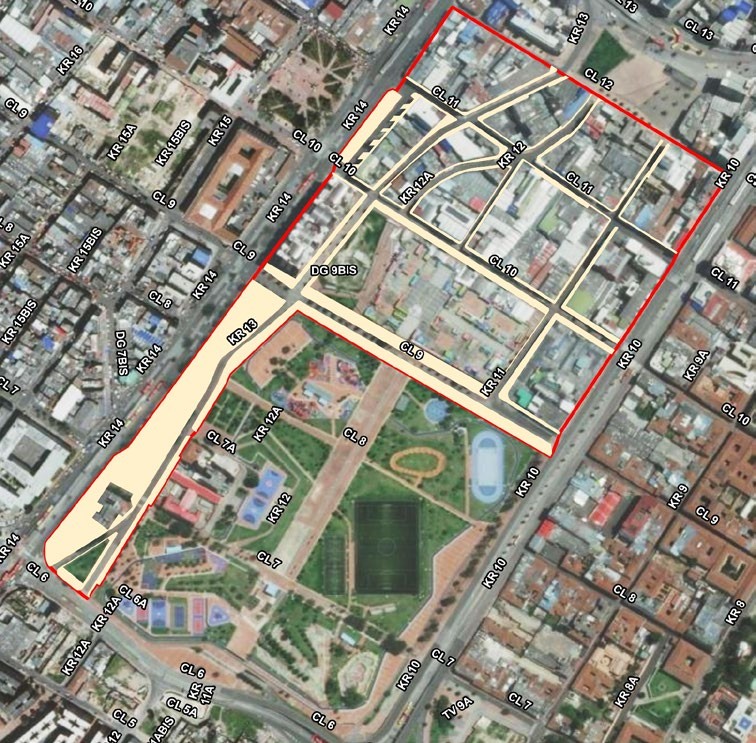 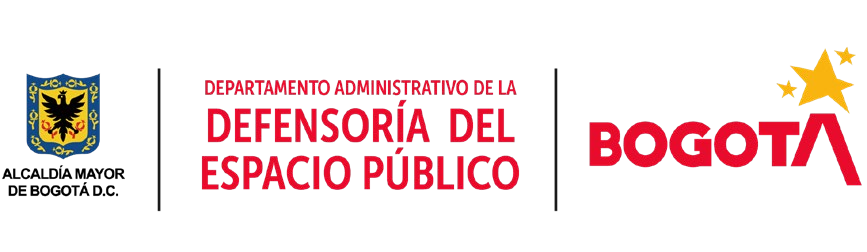 Espacios del DEMOS Vuelve al Centro
Código SG/MIPG 
Vigencia desde 
Versión
127-GUIAP-02
04/07/2023
5
3. DIAGNÓSTICO DEMOS
3.1. Actividades Fase de Diagnóstico

La Fase de Diagnóstico tiene el objetivo de recopilar,  estructurar y analizar información de detalle necesaria  para pasar del planteamiento estratégico del  Prediagnóstico a un conjunto de acciones específicas y  localizadas en espacios públicos determinados.
El Diagnóstico se compone como mínimo de 2 capítulos  interdependientes:
1. El Diagnóstico de Espacios DEMOS, en el cual se  realiza la evaluación de la totalidad de los espacios
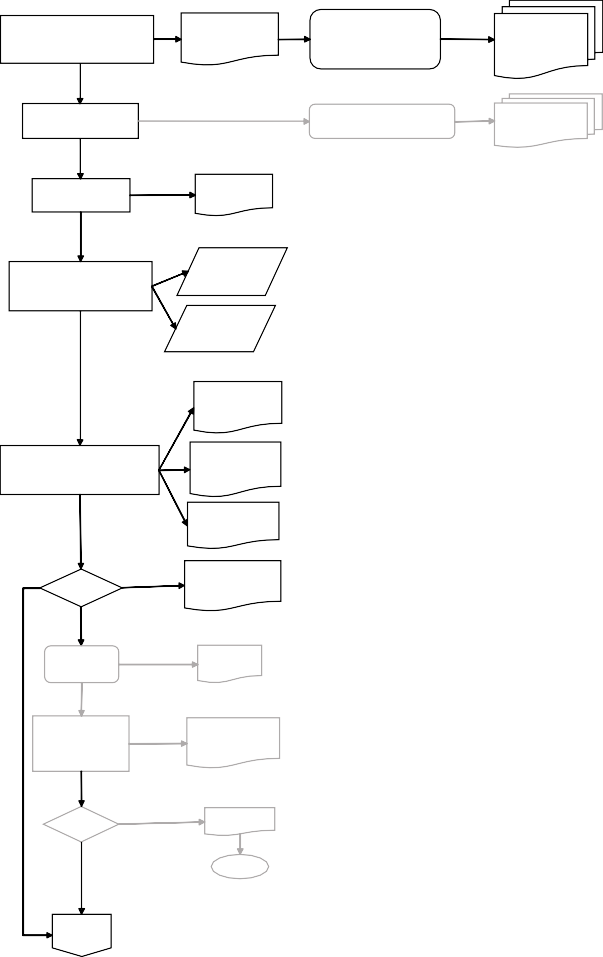 públicos	identificados	para	mejoramiento	y
aprovechamiento económico.
2. El Diagnóstico o Mapa de Actores, en el cual se  detallan las características de los grupos sociales  relacionados con el DEMOS; y
Es    importante  destacar  que  la  formulación  del
Diagnóstico es un trabajo esencialmente técnico en el  cual el acompañamiento y asesoría integral del DADEP es  imprescindible para el desarrollo exitoso del proceso.
En esta etapa se consolida también la primera parte del  Expediente DEMOS, documento en el cual en el cual se  resumen todos los productos de las fases de  Prediagnóstico, Diagnóstico y Plan de Acción.
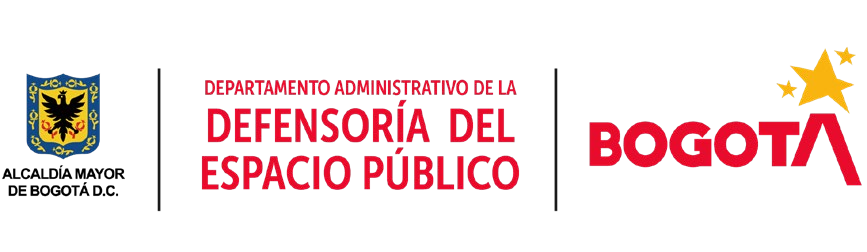 Código SG/MIPG 
Vigencia desde 
Versión
127-GUIAP-02
04/07/2023
5
3.2 Identificación de actores
La viabilidad y sostenibilidad de las propuestas depende en  gran medida de que estas respondan a intereses colectivos y a  que generen beneficios para todos los grupos sociales del  sector DEMOS en un marco de complementariedad con la  misión y las acciones de las entidades públicas distritales.
Toda entidad o grupo social (gremial, comunitario, cívico, etc.)  que actúa en el territorio es un actor y debe definirse como  mínimo en función de:
Tipo de grupo de interés
Identificación individual de sus miembros
Rol que puede cumplir en el proceso de estructuración del  DEMOS
Relación frente al DEMOS (a favor o en contra)
Nivel de influencia (representatividad frente a la  ciudadanía, capacidad para facilitar u obstaculizar  estrategias propuestas).

La clara estructuración del mapa de actores públicos es  esencial para:
Asegurar la complementariedad de las acciones  institucionales con las propuestas del DEMOS
Lograr el éxito de un proceso que es fundamentalmente  democrático y participativo y que en ningún caso puede ser  lesivo para los intereses de ningún actor social.
Ejemplo de Mapa de actores
Código SG/MIPG 
Vigencia desde 
Versión
127-GUIAP-02
04/07/2023
5
3.3. Diagnóstico de espacios públicos
Consiste en el inventario y descripción de los espacios públicos del DEMOS, con fotografías de cada uno, planos y mapas (Ver Anexo 4 –  Expediente DEMOS) . Se deben contemplar al menos los siguientes aspectos:

Identificación
Localización, tipo de espacio público (andén, parque,  plazoleta, etc.), dirección, código RUPI y localización
Estructura general
Cuadro de áreas por componente: andenes,  calzadas, zonas de permanencia, juegos infantiles,  zonas verdes, entre otros).
Plano de referencia de los componentes del  espacio público y sus relaciones
Valoración
Estado de conservación o nivel de deterioro de los  componentes actuales del espacio público.
Plano de referencia de los espacios valorados
Intervenciones propuestas
Localización de las acciones de mantenimiento  rutinario o periódico y mejoramiento
Plano de referencia con la localización de las  acciones.
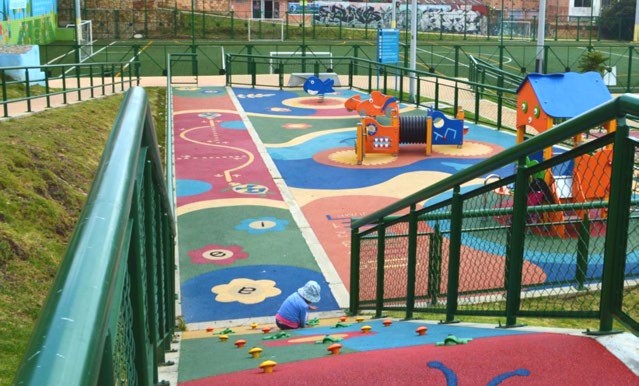 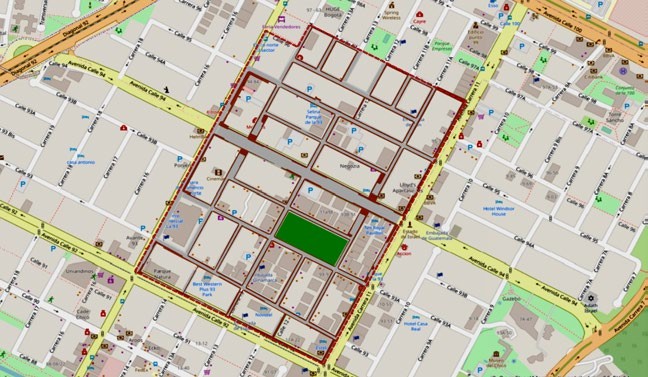 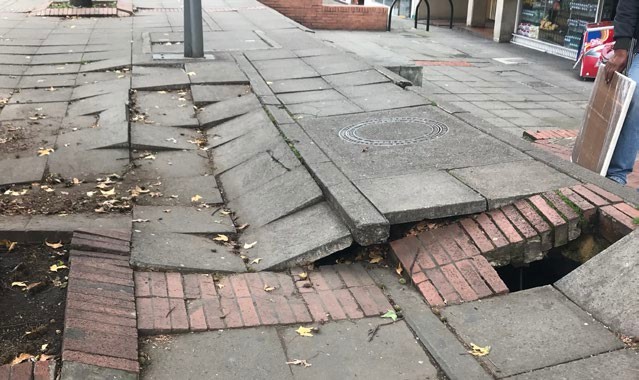 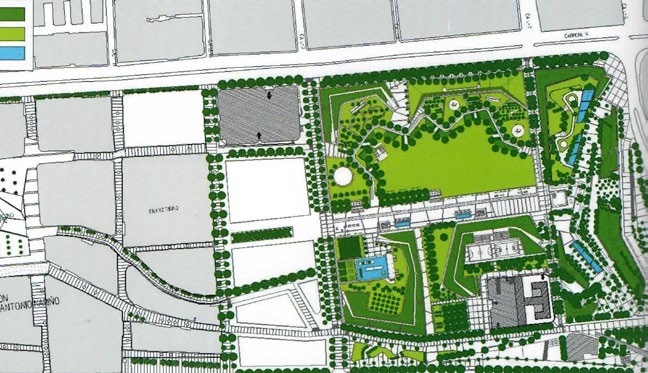 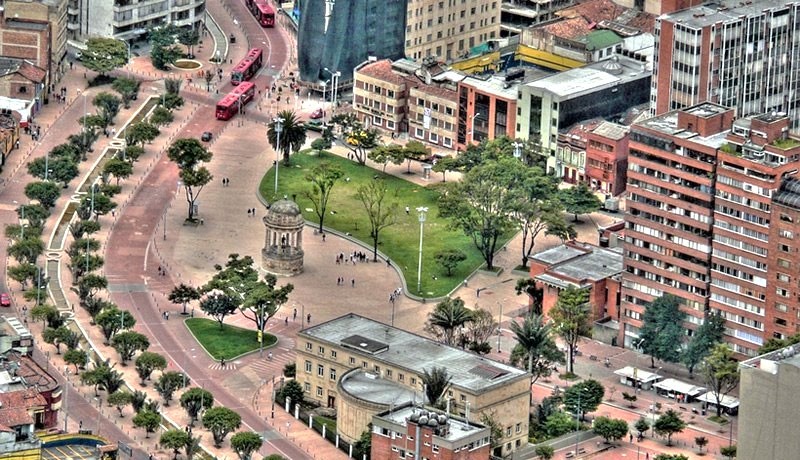 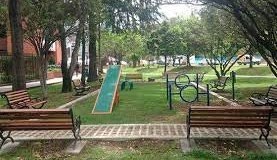 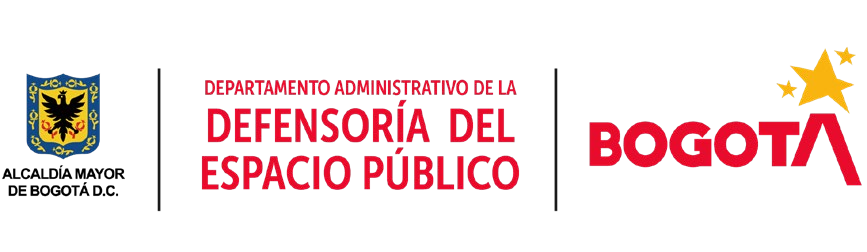 Código SG/MIPG 
Vigencia desde 
Versión
127-GUIAP-02
04/07/2023
5
3.3. Diagnóstico de espacios públicos
Arbolado urbano
Especie, porte aproximado e identificación del  Jardín Botánico de Bogotá de los árboles  existentes.
Plano de referencia de localización de los árboles e  imágenes relevantes.
Mobiliario urbano
Inventario y estado general de conservación o  deterioro de bancas, canecas, módulos de juegos  infantiles, cerramientos, bolardos, elementos de  señalización, etc.
Plano de referencia de los elementos del  mobiliario e imágenes relevantes.
Alumbrado público
Inventario de los tipos y número de luminarias  existentes.
Plano de referencia de las luminarias e imágenes  relevantes.
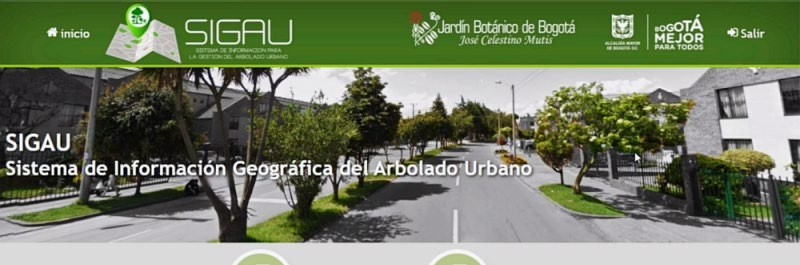 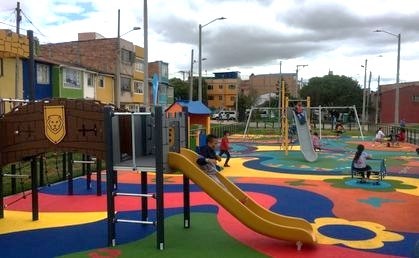 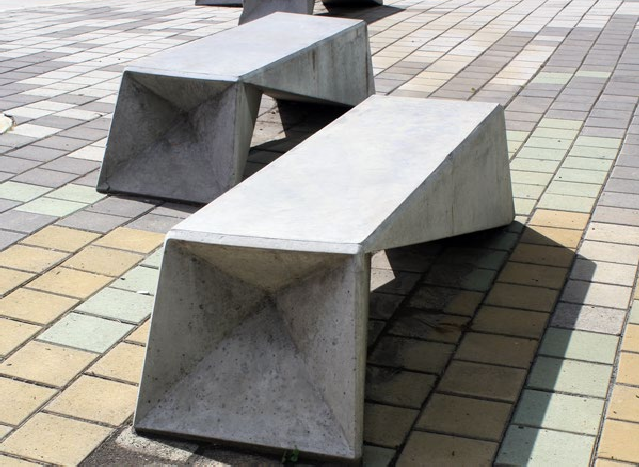 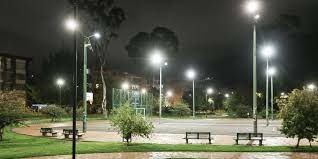 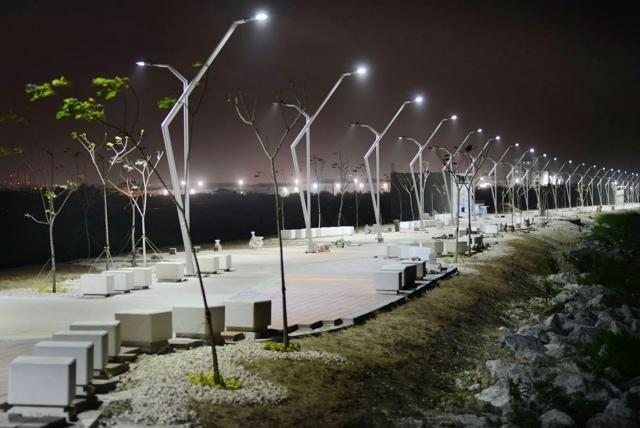 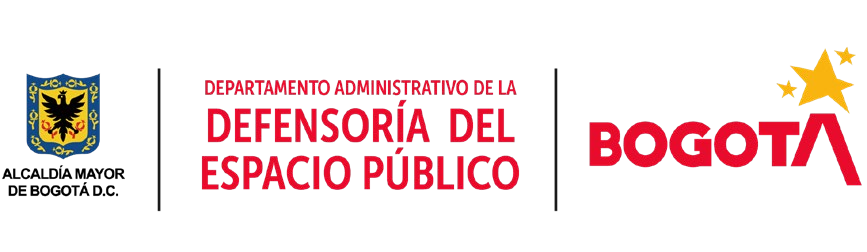 Código SG/MIPG 
Vigencia desde 
Versión
127-GUIAP-02
04/07/2023
5
3.3. Diagnóstico de espacios públicos
Aspectos ambientales
Inventario y áreas de elementos de importancia  ecológica y ambiental, como cuerpos de agua,  conectores ecológicos, zonas de jardines y taludes,  entre otros.
Plano de referencia de los elementos identificados
Plano de referencia con la localización de puntos  de acumulación de basuras y/o escombros.
Identificación de fuentes de ruido de alta  intensidad en el entorno si existen.
Plano e imágenes de elementos de contaminación  visual por grafitis, publicidad exterior, pasacalles,  etc.
Calidad del aire: focos de contaminación, Índice de  calidad del Aire del sector (disponible en la web de  la Secretaria Distrital de Ambiente).
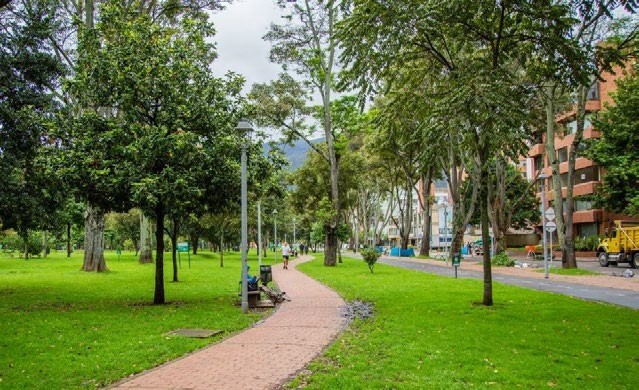 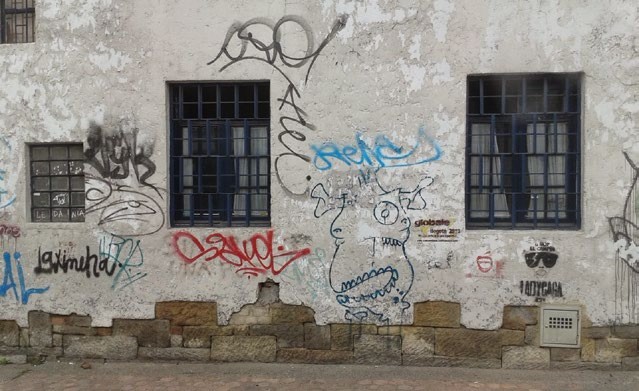 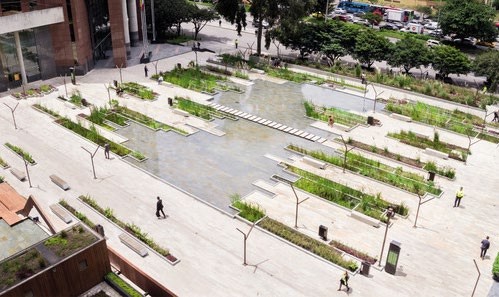 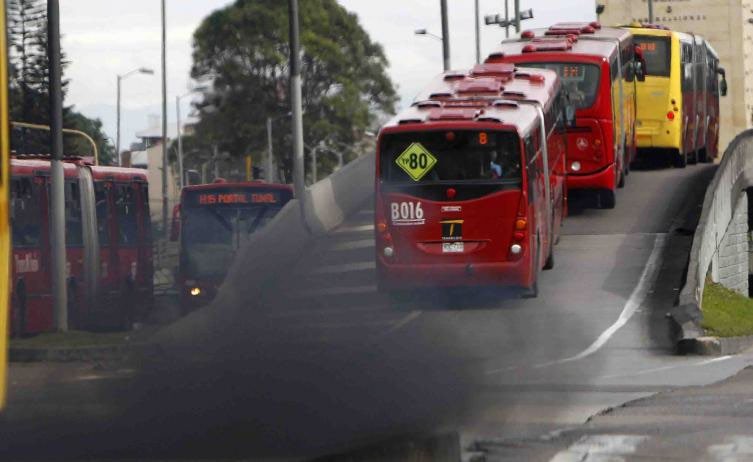 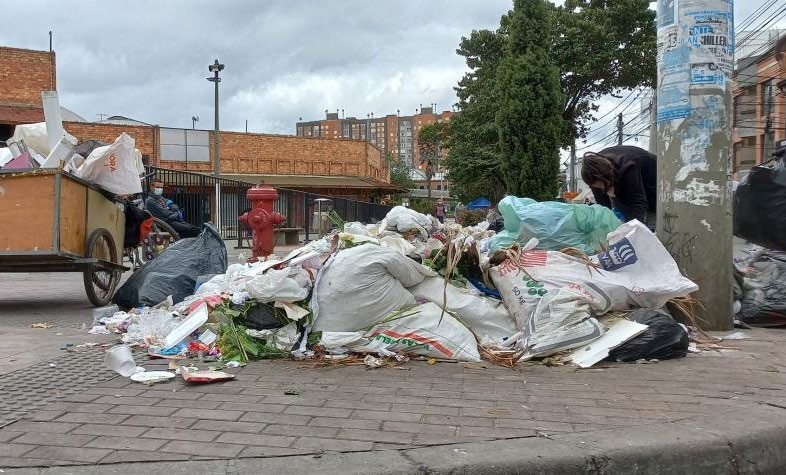 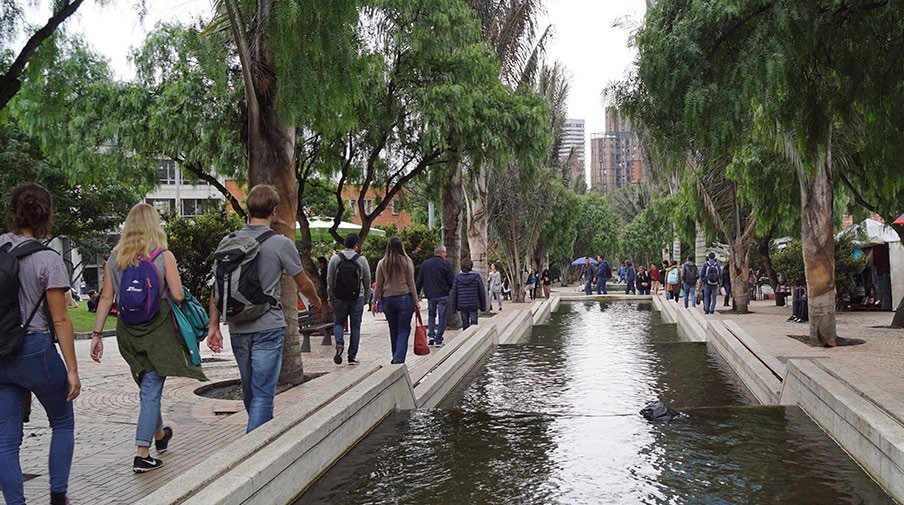 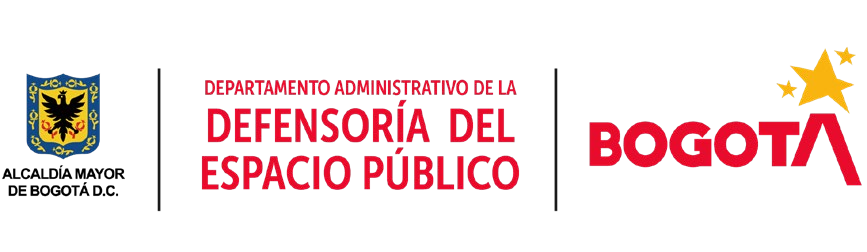 Código SG/MIPG 
Vigencia desde 
Versión
127-GUIAP-02
04/07/2023
5
3.3. Diagnóstico de espacios públicos
Registro de espacios públicos

Gran parte de los espacios públicos de Bogotá se  encuentran incorporados en el Registro Único de  Patrimonio Inmobiliario (RUPI) del DADEP, y en dicho  registro cada uno tiene un número de identificación.
Sin embargo, los espacios públicos de la ciudad no son  administrados exclusivamente por el DADEP, ya que  dependiendo del tipo de espacio las entidades  administradoras son las siguientes:
DADEP (plazas y plazoletas)
Secretaría Distrital de Movilidad (red vial y sistema  de transporte)
Instituto de Desarrollo Urbano (andenes)
IDRD (sistema distrital de parques y escenarios  deportivos)
La información de registro de los espacios públicos del  DEMOS como predios del RUPI debe acompañar el  diagnóstico de los mismos, ya que para la creación del  DEMOS el DADEP debe solicitar la entrega de estos  espacios a las entidades administradoras para  proceder a su vez a autorizar la coadministración de  los mismos por parte de la asociación DEMOS.
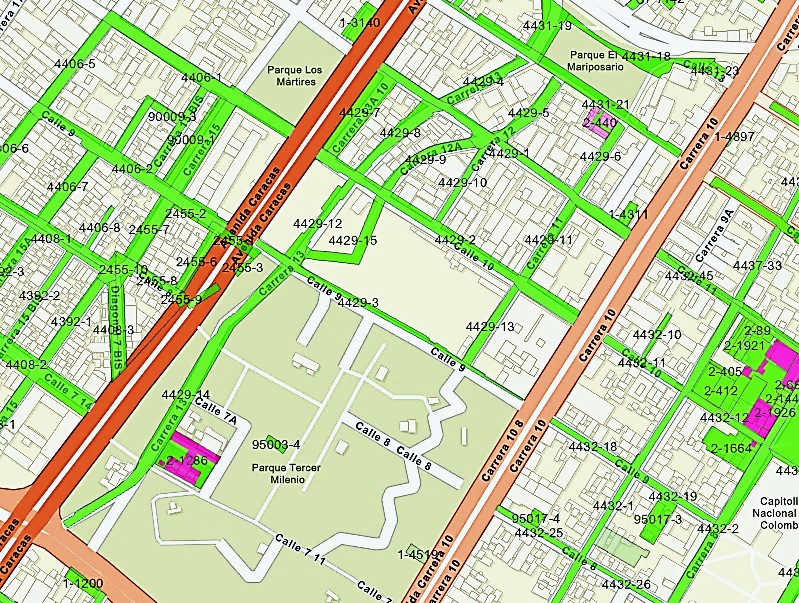 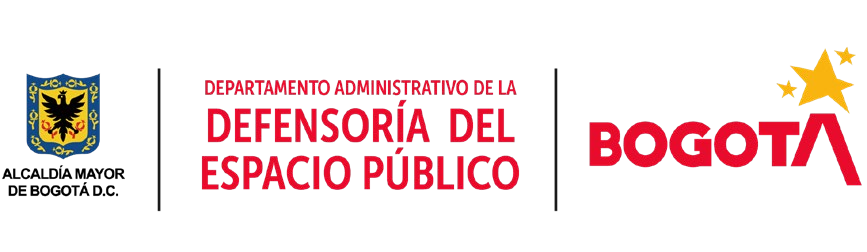 Código SG/MIPG 
Vigencia desde 
Versión
127-GUIAP-02
04/07/2023
5
3.4. Estrategia de intervención
El resultado del diagnóstico de espacios públicos es una  Estrategia de intervención que se compone del conjunto de  estrategias que se proponen para cada espacio público del  DEMOS.
Cada estrategia por espacio debe derivarse claramente de  la confrontación entre la matriz estratégica y el diagnóstico  de espacios públicos.
La definición de las estrategias de intervención deben dar  cuenta de la vocación y problemática de cada espacio  público en función de las acciones previstas para su  aprovechamiento económico y/o mejoramiento.
Cada espacio público para mejoramiento y/o  aprovechamiento debe tener identificada(s) su(s)  estrategias, que se deben sintetizar en una ficha del  Expediente DEMOS.
Es importante garantizar que el tipo de intervención y el  área en que se ejecutará estén identificadas con toda  claridad. Para ello puede resultar conveniente fraccionar  los espacios públicos en tramos, zonas o segmentos  referidos a tipos de intervención diferentes.
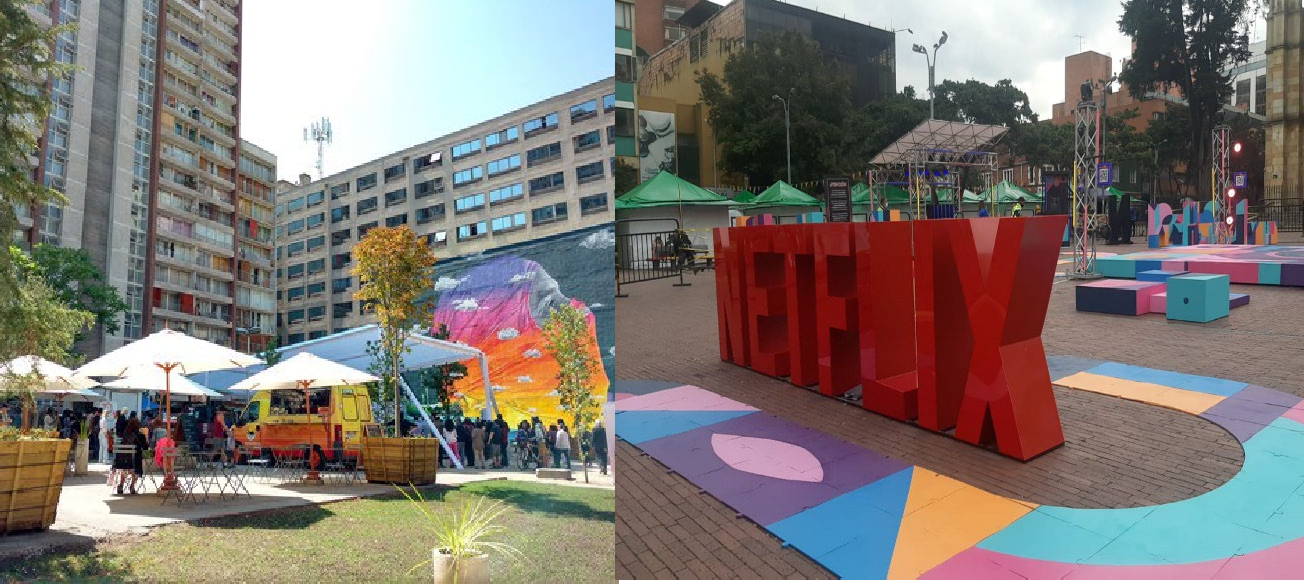 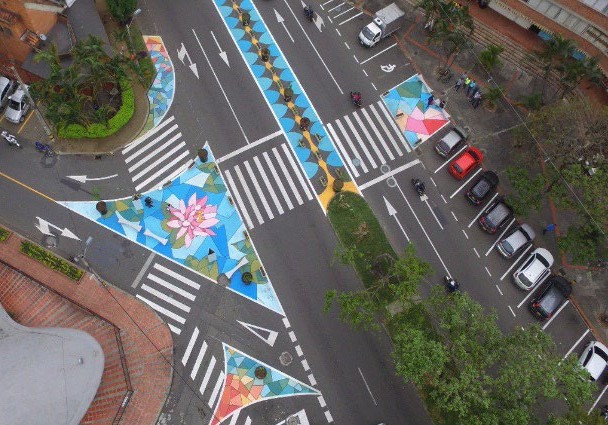 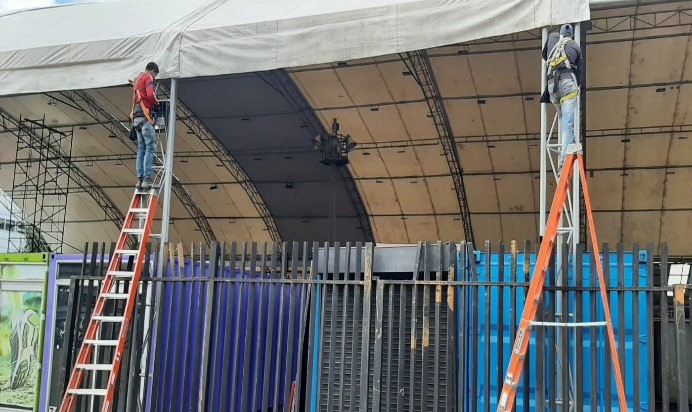 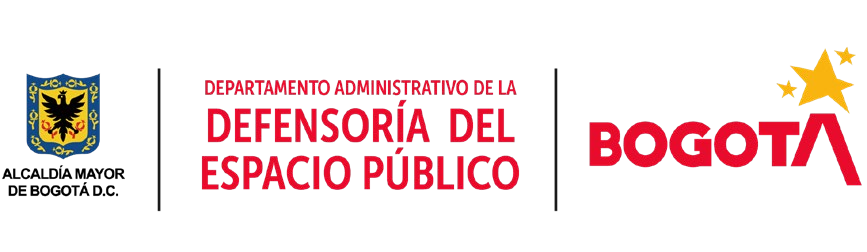 Código SG/MIPG 
Vigencia desde 
Versión
127-GUIAP-02
04/07/2023
5
4. PLAN DE ACCIÓN
4.1. Actividades Plan de Acción

Las actividades del Plan de Acción comprenden todas las  labores de medición, cuantificación, localización y  distribución temporal de las actividades y productos de
aprovechamiento	económico,	mantenimiento	y
mejoramiento de los espacios públicos DEMOS.
Las primeras actividades tienen que ver con el análisis de los  contextos internos y externos en los cuales va a operar el  DEMOS, y su propósito es generar un marco de referencia  para la definición de los alcances del Plan de Acción en  términos físicos y financieros.
Posteriormente se desarrolla la etapa de definición de metas  para los 5 años del DEMOS, tanto de ejecución física como  financiera
Las metas de ejecución física deben plantearse con base en  estudios previos de:
Cartilla del Mobiliario Urbano de Bogotá
Marco normativo para publicidad exterior visual
Cartilla de andenes del IDU
Inventario de Bienes de Interés Cultural del sector  DEMOS
Especificaciones técnicas, diseños y estimaciones de  costos de los elementos asociados a las intervenciones  (pisos, mobiliario, elementos publicitarios, arbolado, etc.)  con base en sondeos de mercado.
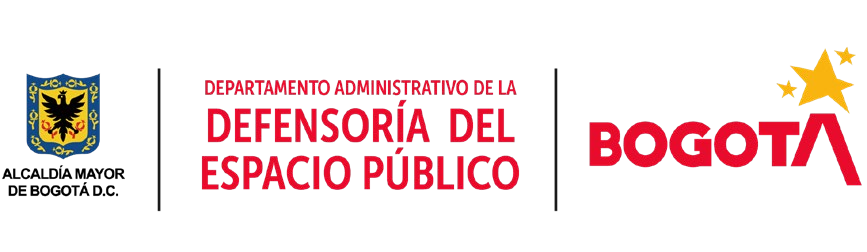 Código SG/MIPG 
Vigencia desde 
Versión
127-GUIAP-02
04/07/2023
5
4. PLAN DE ACCIÓN
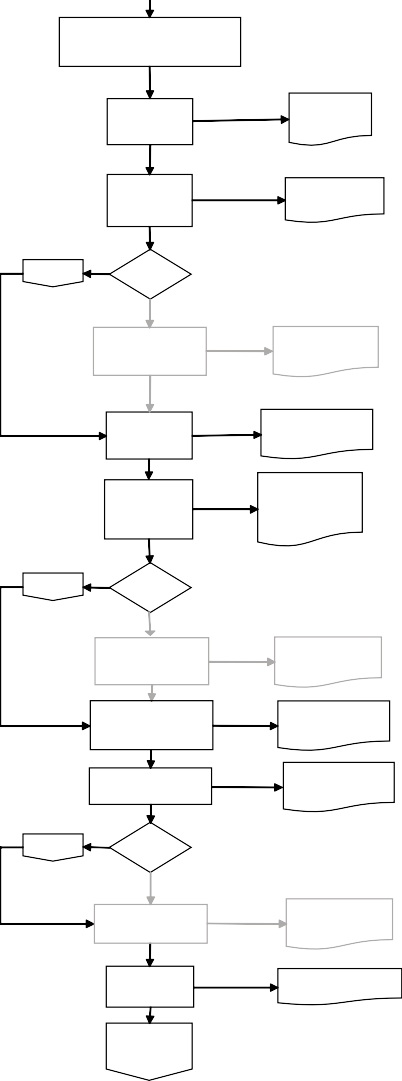 4.1. Actividades Plan de Acción
Con base en las metas definidas para la ejecución en 5 años  se debe desarrollar el Modelo de Financiamiento, en el cual  se detallan los presupuestos de ingresos y egresos anuales o  semestrales.
El modelo de financiamiento se debe basar en una  estrategia global de inversión que cuantifique globalmente  los ingresos esperados y los gastos generados por  mantenimiento y mejoramiento de los espacios públicos, los  cuales posteriormente se desagregan por períodos  semestrales en el Cronograma y Presupuestos de ejecución.
Por último se resume el Modelo de Financiamiento del  DEMOS en un formato suministrado por el DADEP.
Una vez diseñado el Modelo de Financiamiento se elaboran  el Documento Técnico de Soporte de la propuesta y el  Expediente DEMOS en el cual se resumen todos los  contenidos de la estructuración del DEMOS en formatos  suministrados por el DADEP.
Este conjunto de documentos técnicos son evaluados por el  equipo del DADEP desde sus componentes técnicos,  financieros y jurídicos para (previa realización de ajustes si  se estima necesario) expedir un concepto de viabilidad que  será la base para la etapa final, consistente en la aprobación  institucional.
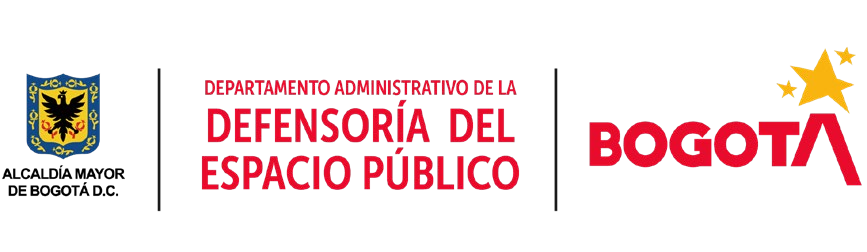 Código SG/MIPG 
Vigencia desde 
Versión
127-GUIAP-02
04/07/2023
5
4.2. Análisis de contextos
Capacidad de gestión vs. objetivos y estrategias

Para establecer el alcance y prefactibilidad de los cambios que se  espera generar con el DEMOS se deben identificar las relaciones  entre las causas de cada problema y los factores internos y  externos que pueden favorecer, impedir o dificultar el logro del  objetivo y la ejecución de las estrategias de mejoramiento  asociados al mismo.
Se sugiere aplicar o adaptar la metodología DOFA (Debilidades,  Oportunidades, Fortalezas y Amenazas) para caracterizar el  contexto interno y externo del DEMOS.
Las Fortalezas y Debilidades de la Organización DEMOS definen el  Contexto interno del mismo y determinan las posibilidades reales  de gestión y financiación que se tienen para generar la  transformación buscada.
Las Oportunidades y Amenazas determinan el Contexto externo  del DEMOS en función de los factores a favor y en contra del  mismo generados por actores del entorno legal, institucional,  económico, cultural, y social del DEMOS y constituyen su.

El resultado de la contextualización debe confirmar o generar  modificaciones del Mapa de actores y la propuesta estratégica  (alcance en áreas a intervenir, dimensiones y componentes del  espacio público del DEMOS).
PROBLEMA: Invasión de espacios públicos con ventas informales  Causa: Falta de regulación y organización de vendedores ambulantes  Objetivo específico asociado a la causa:
Desarrollar acuerdos para la formalización y localización concertada de los vendedores
APROVECHAR	SUPERAR
Contexto interno: el
DEBILIDADES
Desconocimiento  del marco legal
Falta consenso en  la organización
FORTALEZAS
Capacidad financiera
Capacidad de gestión
Cobertura asociados
Experiencia asociación
sector y la organización  DEMOS
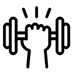 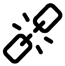 ACTORES
ACTORES
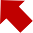 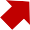 ANÁLISIS
DOFA
AMENAZAS
Deterioro imagen sector
Aumento inseguridad
(microtráfico)
Aumento número de
vendedores
OPORTUNIDADES
Asesoría DADEP
Programas IPES
Vendedores  organizados
Antecedentes  acuerdos previos
Voluntad de las  partes
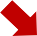 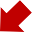 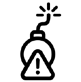 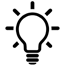 Contexto externo: legal,  institucional, social, cultural,  económico
Ejemplo de análisis DOFA referido a un problema
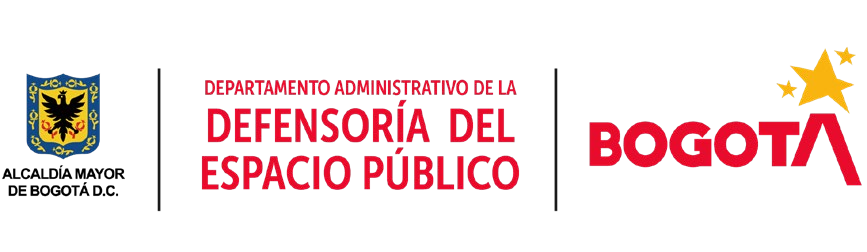 Código SG/MIPG 
Vigencia desde 
Versión
127-GUIAP-02
04/07/2023
5
4.3. Metas del DEMOS
Espacios y resultados esperados

El Plan de Acción se basa en la definición de metas de  aprovechamiento económico, mantenimiento y mejoramiento de  espacios públicos. Debe responder a los análisis de contexto  realizados. Estas metas se plantean individualmente para cada  espacio público o segmento de espacio público y se distribuyen a lo  largo de los 5 años de vigencia del DEMOS.
El Plan de Acción debe incluir como mínimo:
Metas de ejecución de actividades de aprovechamiento  económico (número de actividades por año y años en que se  realizarán)
Metas de ejecución de acciones de mejoramiento de espacio  público (unidades de medida por acción, número de unidades a  ejecutar en los 5 años y años en los que se ejecutarán)
Metas de ejecución actividades de mantenimiento periódico  (igual al anterior)
Metas de ejecución actividades de mejoramiento rutinario  (unidades y cantidades por espacio; se deben ejecutar durante  todos los años de vigencia del DEMOS).
Las tablas del Plan de Acción deben acompañarse de planos en los  que se indiquen las áreas y localización de todos sus elementos.
Ejemplo de Plan de Acción (AE y Mejoramiento) para un espacio público dividido en 3 segmentos
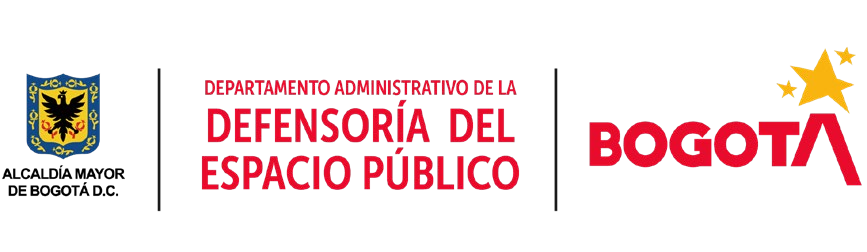 Código SG/MIPG 
Vigencia desde 
Versión
127-GUIAP-02
04/07/2023
5
4.4. Estrategia de inversión
Espacios, ingresos y egresos
La Estrategia de inversión es una estimación preliminar  de la magnitud de los ingresos que se espera recaudar
ESQUEMA ESTRATEGIA DE INVERSIÓN
anualmente como producto de  aprovechamiento económico y  inversiones previstos para el
las actividades de  de los gastos e  mantenimiento y
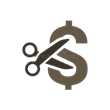 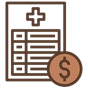 mejoramiento de los espacios públicos del DEMOS.
Para ello se deben identificar los espacios públicos  susceptibles de aprovechamiento económico y las  actividades correspondientes, así como la magnitud  aproximada de los ingresos se que pueden generar, con  el objetivo de dimensionar preliminarmente la  capacidad inicial de inversión de la asociación DEMOS.
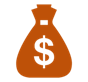 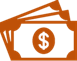 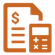 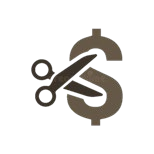 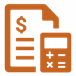 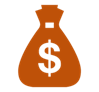 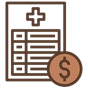 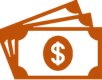 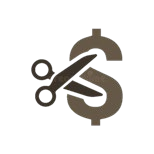 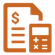 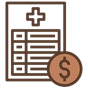 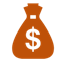 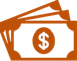 Estimada esta capacidad de inversión se procede a  identificar los espacios a intervenir con los recursos  presupuestados para cada uno , dando respuesta a los  énfasis (visión) del DEMOS y a los espacios que se  consideren prioritarios.
En principio se debe diseñar una estrategia de inversión  orientada al punto de equilibrio, puesto que el DEMOS  será ejecutado por una organización sin ánimo de lucro.
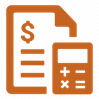 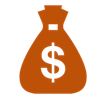 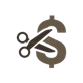 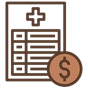 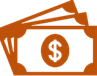 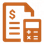 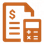 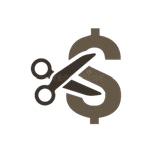 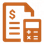 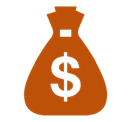 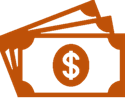 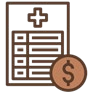 INGRESOS – EGRESOS = 0  (PUNTO DE EQUILIBRIO)
Se debe asegurar el mantenimiento periódico y rutinario de todos los espacios públicos del área del  DEMOS, incluyendo aquellos que no sean objeto de aprovechamiento económico.
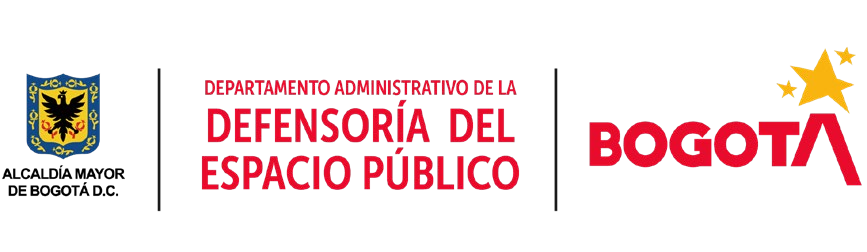 Código SG/MIPG 
Vigencia desde 
Versión
127-GUIAP-02
04/07/2023
5
4.4. Estrategia de inversión
Espacios, ingresos y egresos
La Estrategia de inversión para el DEMOS se construye  como la suma de las estrategias individuales que se  diseñen para cada espacios de aprovechamiento  económico.
La estrategia debe definir la magnitud de los ingresos  esperados por el aprovechamiento económico de cada  espacio público durante los 5 años de vigencia del  DEMOS con base en:
Tipo de actividad de AE prevista
Cantidad de eventos o elementos físicos de  aprovechamiento
Ingresos que se espera generar con el cobro del  aprovechamiento económico realizado por terceros

Los ingresos generados se deben confrontar con el  cálculo de los costos de las acciones de mantenimiento  y mejoramiento previstos para cada espacio público  específico durante los 5 años. En esta etapa el DADEP  apoyará a la Asociación DEMOS con el suministro de  precios unitarios referencia para establecer la magnitud  de los costos y actividades previstas.
Ejemplo de Tablas Estrategia de inversión para un espacio específico
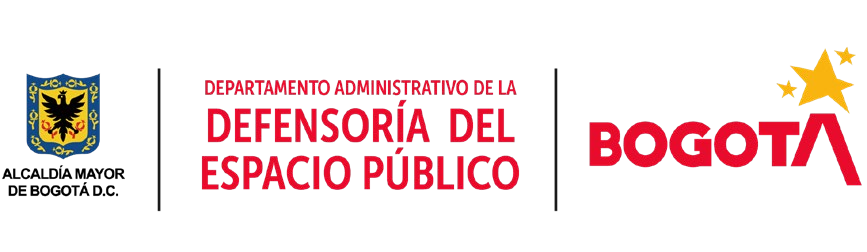 Código SG/MIPG 
Vigencia desde 
Versión
127-GUIAP-02
04/07/2023
5
4.5. Cronograma y presupuestos de ejecución
Proceso de ejecución física y financiera
Formato Cronograma de ejecución física y financiera
La estructuración del Plan de Acción se consolida con la elaboración  de los presupuestos semestrales de ejecución, que se deben  realizar para cada espacio público incluyendo las actividades de  mejoramiento rutinario, mejoramiento periódico y mejoramiento  físico.
Para efectos de seguimiento del proceso se debe establecer con  claridad la relación entre presupuesto de ejecución física  (cantidades de obras, procesos y productos a desarrollar por  semestre) y presupuesto de ejecución financiera (egresos  presupuestados por cada concepto de ejecución física).
Los egresos presupuestados deben programarse con base en los
Finalmente estos presupuestos se resumen en un formato de  Modelo de Financiamiento suministrado por el DADEP
ingresos	presupuestados	por	aprovechamiento	económico,
garantizando la adecuada gestión de los flujos de caja.
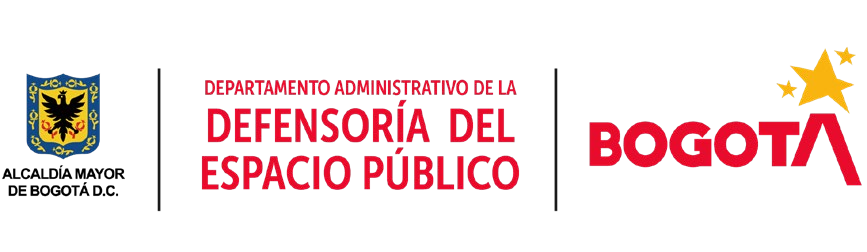 Código SG/MIPG 
Vigencia desde 
Versión
127-GUIAP-02
04/07/2023
5
ACTIVIDADES PRINCIPALES
5. APROBACIÓN INSTITUCIONAL
35
Solicitar concepto  Oficina Asesora
Jurídica
Oficio Solicitud  concepto OAJ
36
Una vez el equipo de la Subdirección de Gestión  Inmobiliaria del DADEP (SAI) expide la certificación de  viabilidad técnica, jurídica y financiera del proyecto  DEMOS se inicia la etapa de aprobación institucional.
Acta concepto Oficina  Asesora Jurídica
Elaboración concepto  jurídico     Proyecto
37
Sí
Aprobado
No
76
Documento  Proyecto DEMOS  incorporando
Esta etapa se compone de una serie ordenada de  trámites que realiza el DADEP ante otras entidades  distritales que por sus funciones y misionalidad deben  participar de las decisiones relacionadas con la gestión  del espacio público.
Realizar ajustes  según concepto
OAJ
38
Radicar Proyecto  DEMOS con  ajustes OAJ
39
Documento  aprobación final  Proyecto DEMOS
Elaborar     concepto  aprobación
viabilidad jurídica
40
El proceso de aprobación institucional comprende las  siguientes actividades:
Agendar presentación  CIEP
41
Análisis y aprobación del DEMOS por la Oficina  Asesora Jurídica;
Presentación del DEMOS por parte de la SAI ante el  Comité DEMOS;
Reunión socialización  CIEP
Acta reunión CIEP
42
Sí
Aprobado
No
76
Soporte jurídico  rechazo
Elaborar rechazo  motivado
43
Presentación del DEMOS por parte de la SAI en la  Comisión Intersectorial del Espacio Público;
Socialización del DEMOS ante el Instituto Distrital de  Participación Comunal IDPAC;
FIN
44
Taller socialización  DEMOS IDPAC
Resolución creación  DEMOS
45
Aprobación creación  DEMOS
Resolución de aprobación final del DEMOS;
Publicación en la página web del DADEP.
Publicación  Web DADEP
46
Notificación  a la
Asociación
47
48
FIN
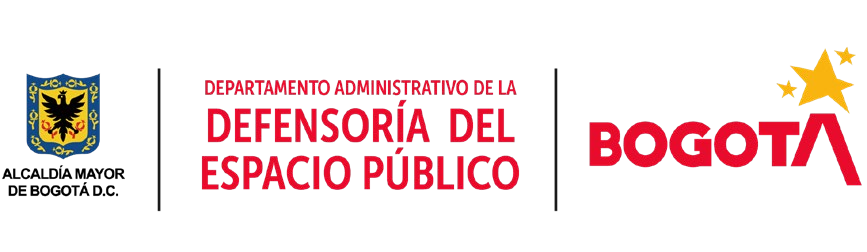 Código SG/MIPG 
Vigencia desde 
Versión
127-GUIAP-02
04/07/2023
5
KIT DEMOS
DISTRITOS ESPECIALES DE MEJORAMIENTO Y ORGANIZACIÓN SECTORIAL
Caja de herramientas para la estructuración y seguimiento de propuestas técnicas

Diciembre de 2022
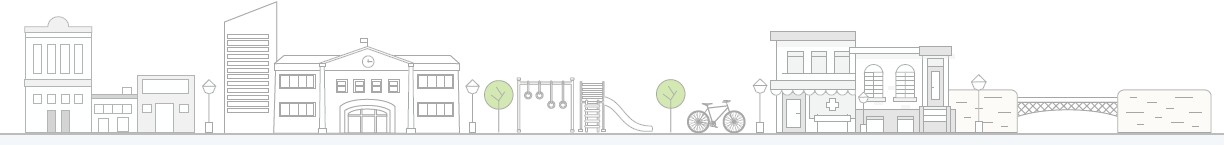 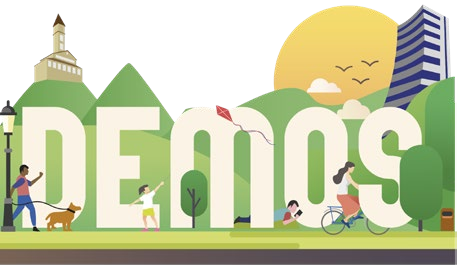 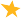 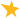 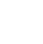 DepartametonAdminisrtativo de la
Defensoría del Espacio Pcúobli
Código SG/MIPG 
Vigencia desde 
Versión
127-GUIAP-02
04/07/2023
5
KIT DEMOS: Caja de herramientas
1. Objetivos
La Estructuración del DEMOS se resume en el KIT DEMOS que  se entregará a los proponentes y en el cual se agrupa un  conjunto de formatos, listas de chequeo y fichas en formato  Excel, así como referencias normativas y metodológicas para el  proceso de estructuración de las propuestas.
El propósito del Kit DEMOS es brindar insumos que faciliten la  realización de un expediente en el cual se sintetice la  información estratégica de la propuesta; con base en dicho  expediente se identificarán con claridad todos los aspectos de  la misma que serán objeto de seguimiento técnico, jurídico y  financiero por parte del DADEP.

El Kit DEMOS se desarrolló para cumplir con las funciones de  una caja de herramientas para la formulación de las  propuestas, e incluye también una síntesis del marco legal del  aprovechamiento económico del espacio público en Bogotá,  así como definiciones técnicas, un modelo de financiamiento y  una batería de indicadores técnicos y financieros.
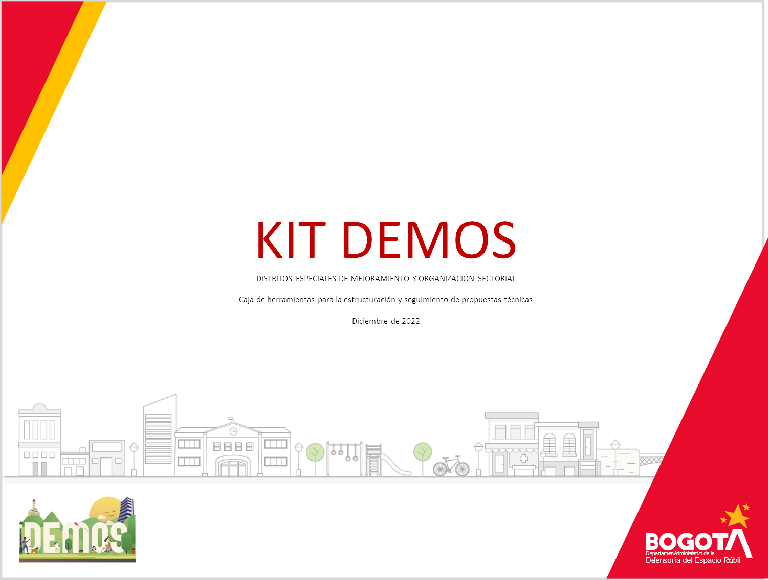 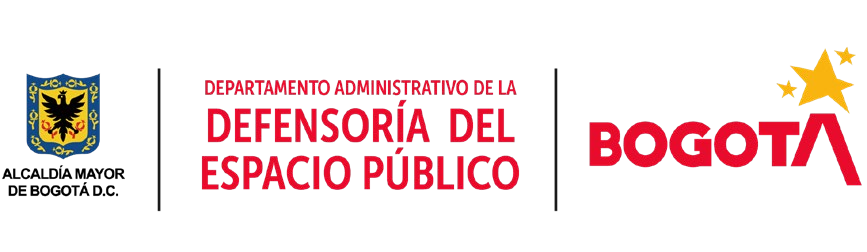 Código SG/MIPG 
Vigencia desde 
Versión
127-GUIAP-02
04/07/2023
5
2. Marco normativo

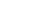 
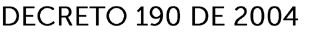 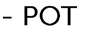 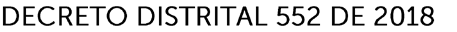 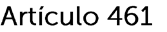 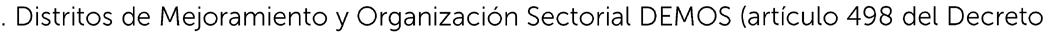 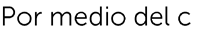 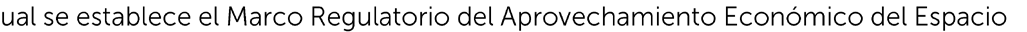 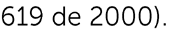 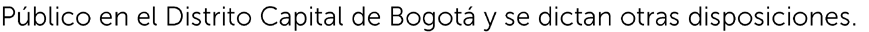 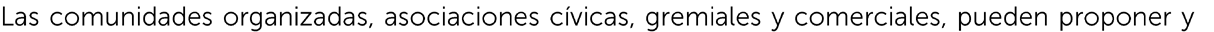 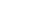 
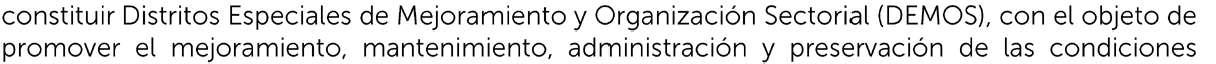 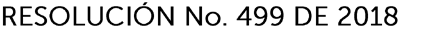 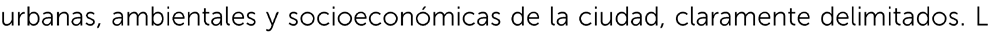 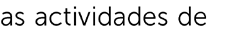 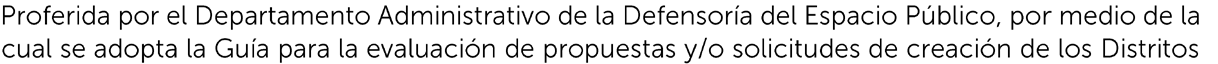 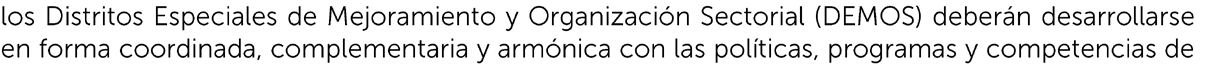 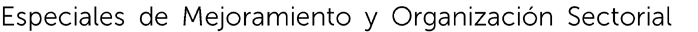 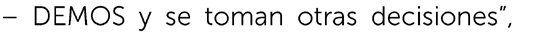 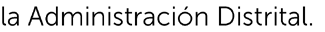 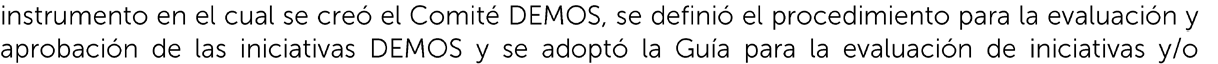 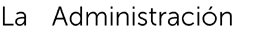 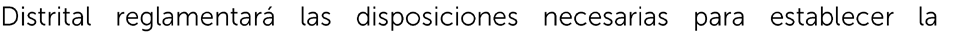 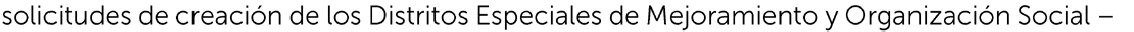 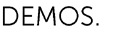 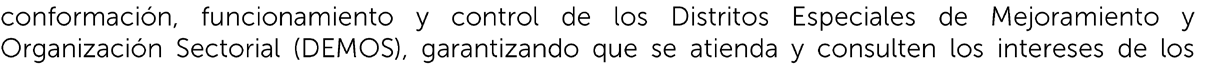 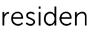 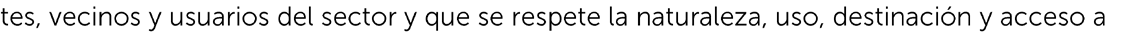 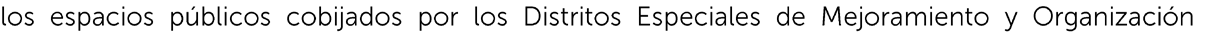 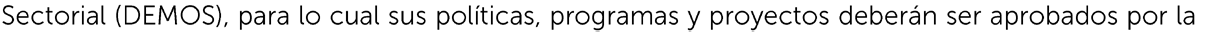 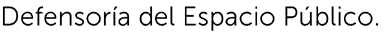 
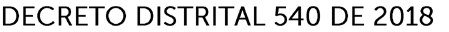 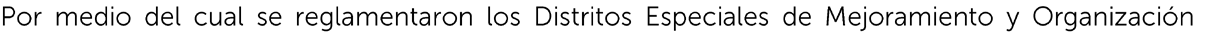 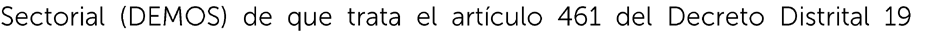 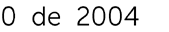 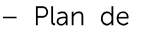 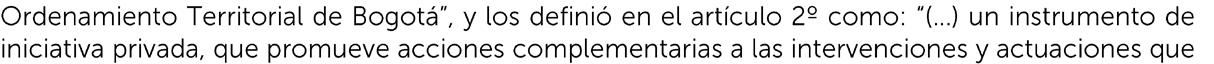 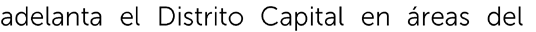 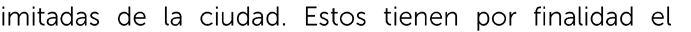 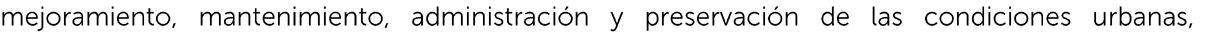 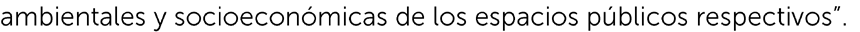 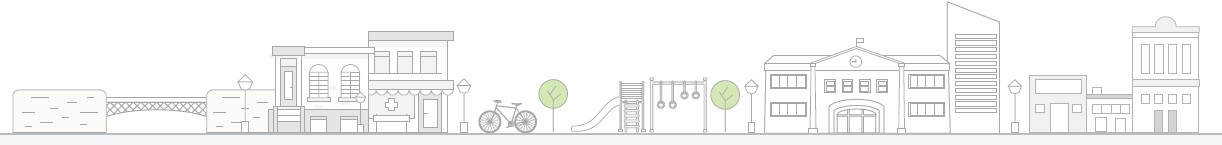 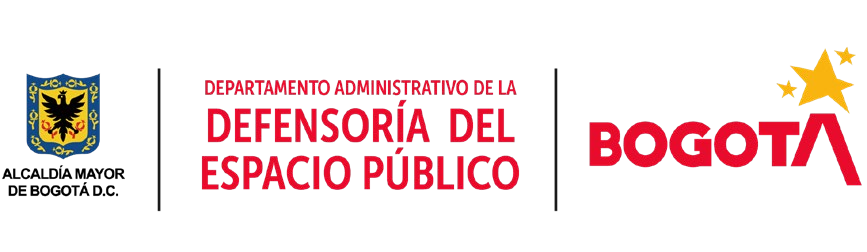 Código SG/MIPG 
Vigencia desde 
Versión
127-GUIAP-02
04/07/2023
5
3. Definiciones y siglas
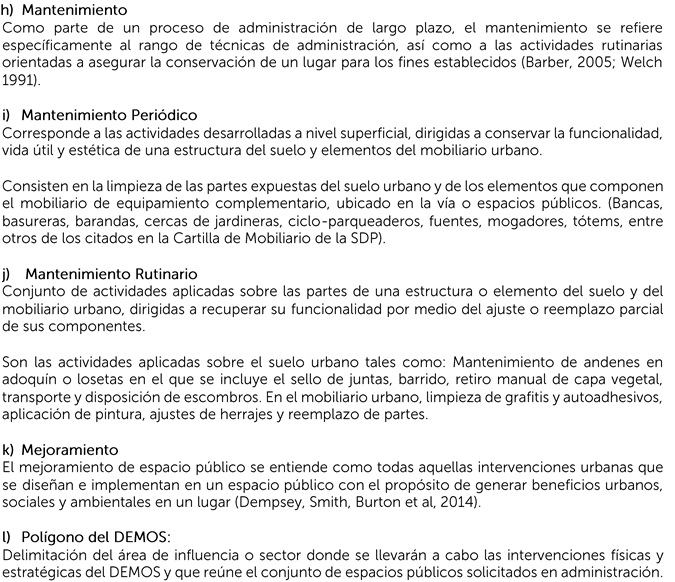 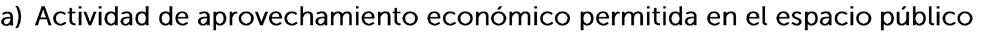 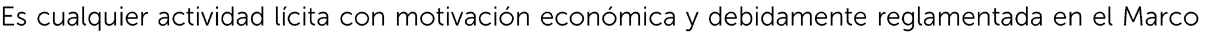 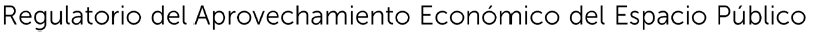 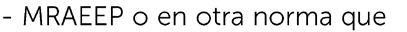 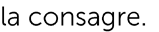 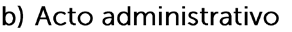 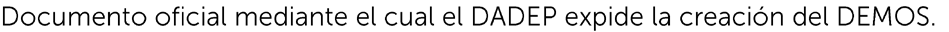 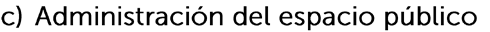 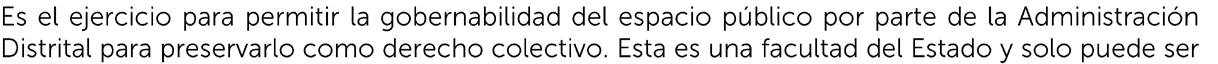 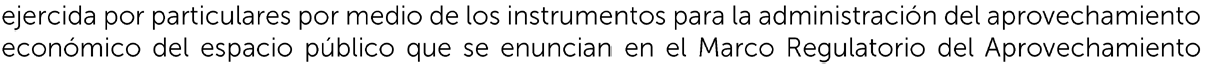 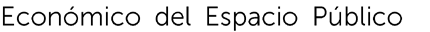 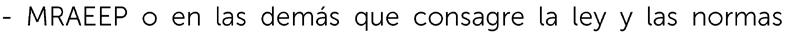 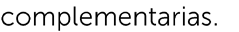 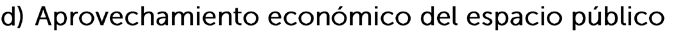 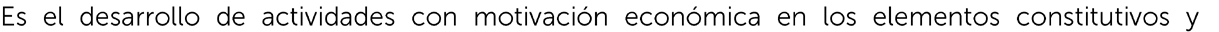 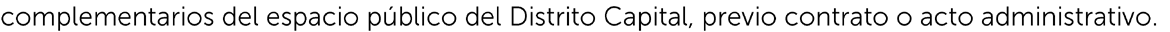 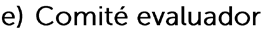 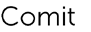 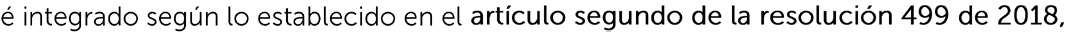 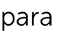 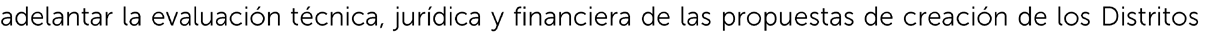 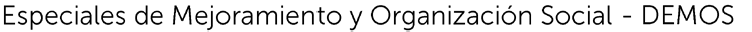 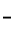 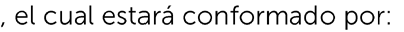 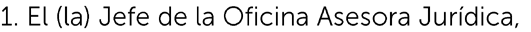 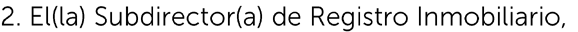 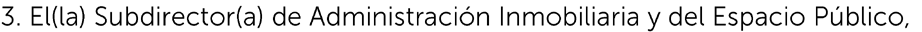 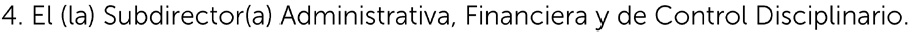 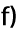 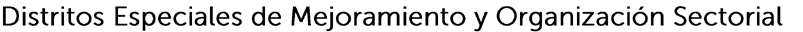 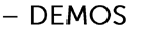 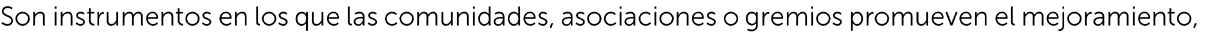 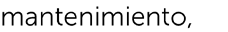 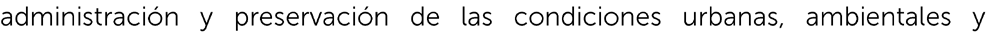 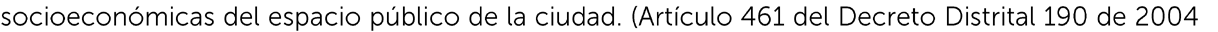 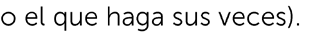 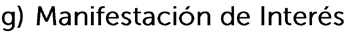 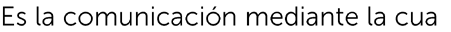 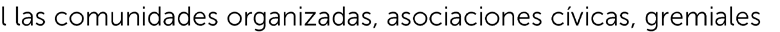 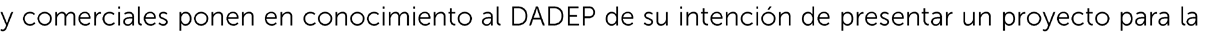 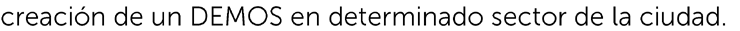 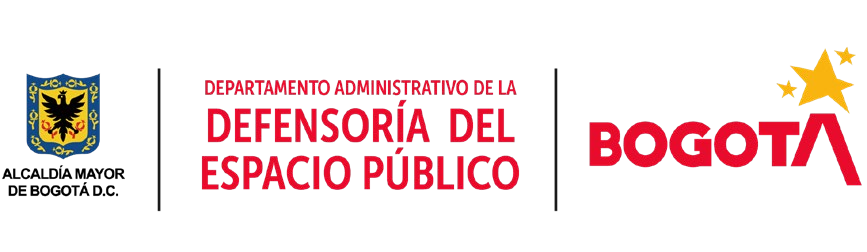 Código SG/MIPG 
Vigencia desde 
Versión
127-GUIAP-02
04/07/2023
5
3. Definiciones y siglas
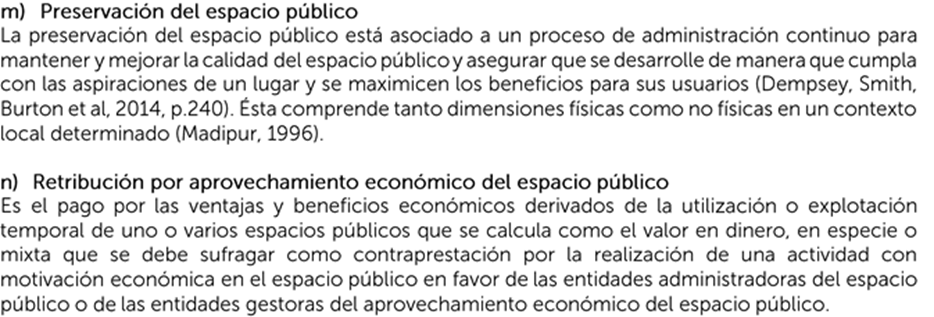 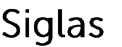 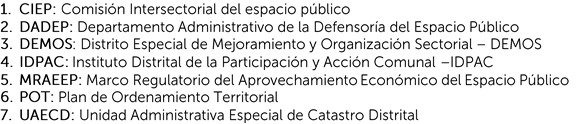 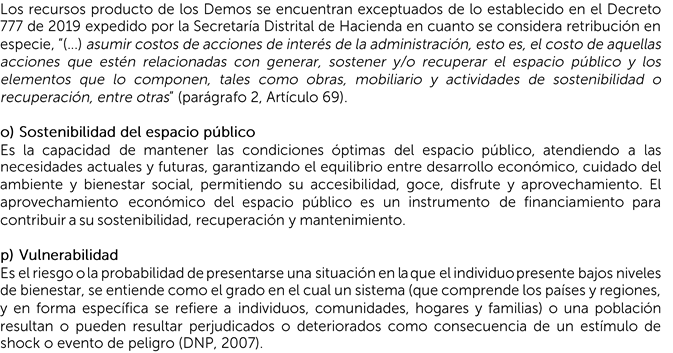 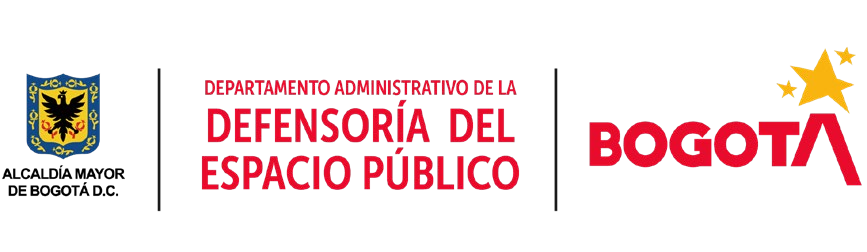 Código SG/MIPG 
Vigencia desde 
Versión
127-GUIAP-02
04/07/2023
5
4. Documentos solicitud de creación
Certificado de existencia y representación legal de la  persona jurídica cuya fecha de expedición sea inferior a  un (1) mes y autorización del órgano respectivo si así lo  requieren.
Poder debidamente otorgado por la persona jurídica,  donde se faculte de manera expresa para la solicitud de  creación del DEMOS cuando se actúe mediante  apoderado.
Estatutos de la persona jurídica.
Copia del documento de identificación del representante  legal de la persona jurídica.
Capacidad legal del representante legal para manejar la  cuantía proyectada en la propuesta preliminar del DEMOS  la cual se deberá ver reflejada en los estatutos.
Certificado de Inspección Vigilancia y Control expedida  por la Dirección de Vigilancia y Control de Personas  Jurídicas sin ánimo de lucro de la Alcaldía Mayor de  Bogotá.
Certificado de antecedentes disciplinarios del  representante legal.
Certificados de la Procuraduría General de la Nación y de  la Personería de Bogotá D.C. del representante legal.
Certificado de Antecedentes Fiscales de la Contraloría  General de la Nación tanto de la persona jurídica como  del representante legal.
De igual manera Certificados de Antecedentes Judiciales  expedidos por la Policía Nacional.
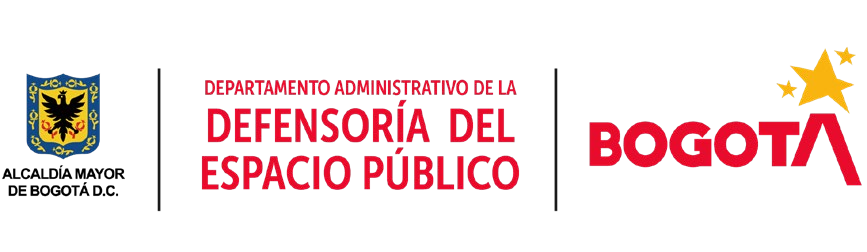 Código SG/MIPG 
Vigencia desde 
Versión
127-GUIAP-02
04/07/2023
5
5. Componentes de caracterización del contexto
1
Una vez identificado el Sector DEMOS se debe realizar la caracterización general del contexto urbano y socioeconómico del mismo,  teniendo en cuenta los principales aspectos sociales, culturales, económicos y urbanísticos que se consideren significativos. Se deben  contemplar al menos los siguientes aspectos:
Aspectos sociales y culturales
Imagen social del sector: factores de identidad  (sector comercial, cultural, gastronómico, etc.)
Oferta de servicios sociales (equipamientos  culturales, recreativos, de salud)especificando  su escala e impacto.
Presencia y localización de ventas informales
Presencia de población vulnerable (habitantes  de calle, explotación de menores, etc.)
Lugares críticos por ocurrencia de delitos
Eventos culturales periódicos y programados  en los espacios públicos
Valores históricos y culturales del sector
Patrimonio histórico: arquitectónico, artístico  y urbanístico
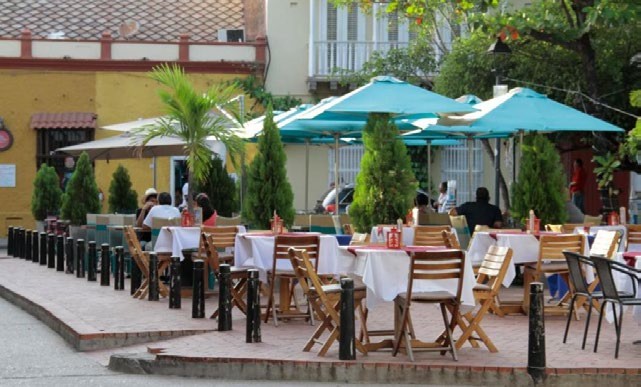 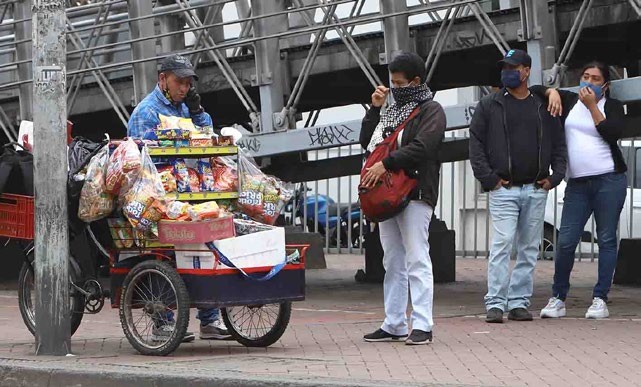 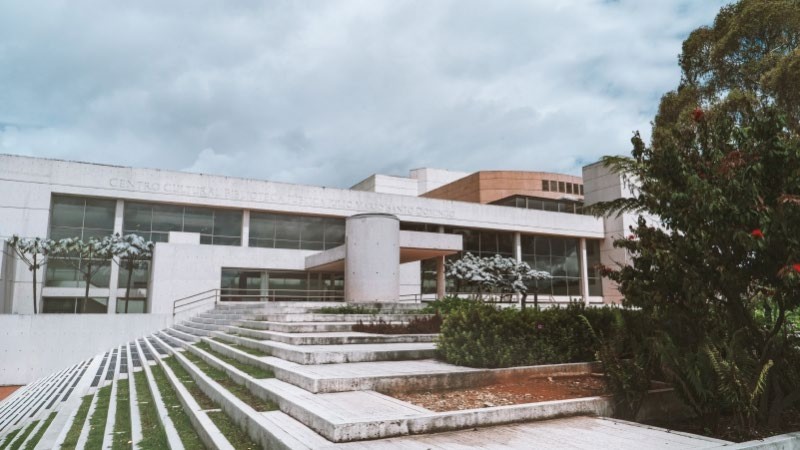 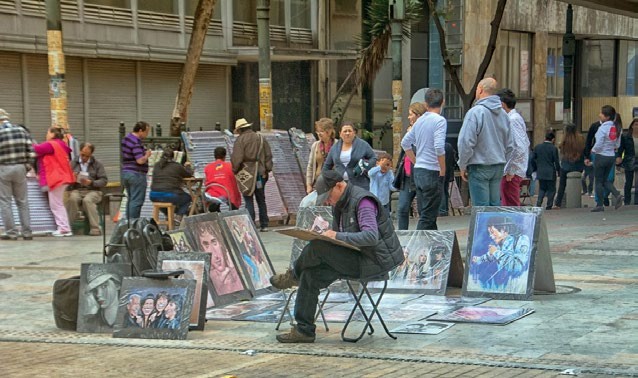 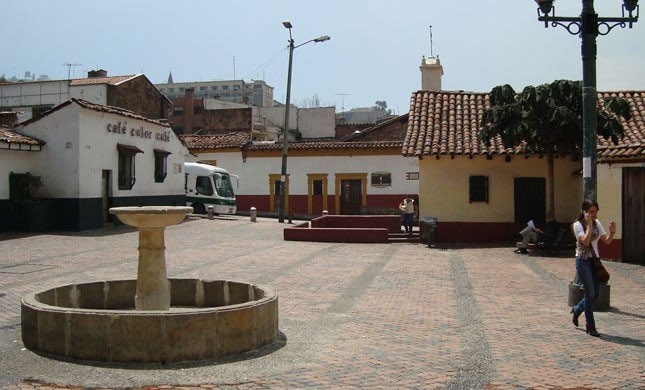 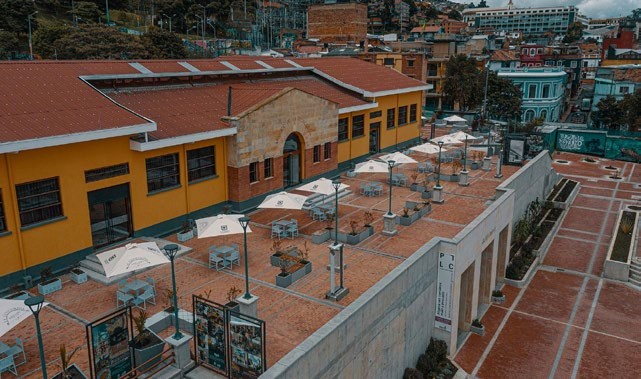 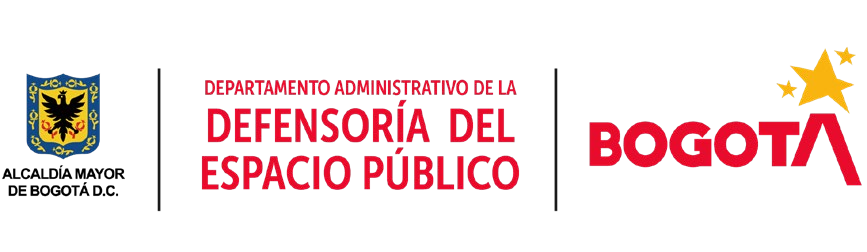 Código SG/MIPG 
Vigencia desde 
Versión
127-GUIAP-02
04/07/2023
5
5. Componentes de caracterización del contexto
1
Aspectos económicos
Información económica y mapas de referencia sobre:
Usos del suelo
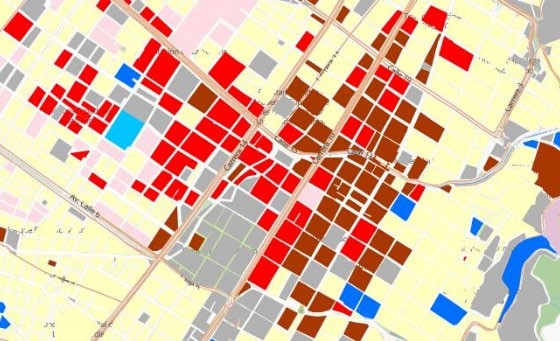 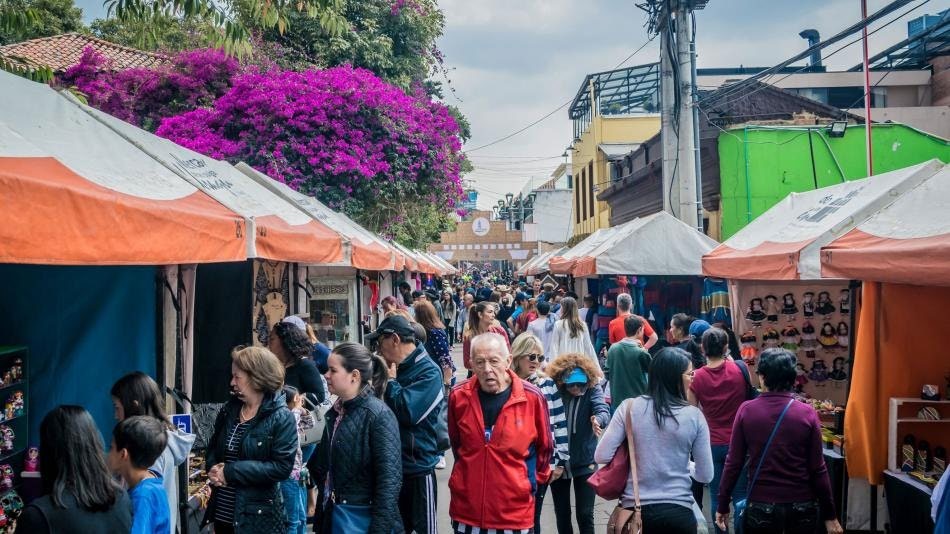 Actividades económicas del sector, especificando  tipos de actividad, número de establecimientos y  localización.
Actividades económicas actuales autorizadas en  espacios públicos del sector: ferias y exposiciones  comerciales, food trucks, parqueos, etc.
Precios del suelo en el sector.
Tasa de desempleo de la localidad.
Número de establecimientos asociados al DEMOS.
Espacios susceptibles de aprovechamiento  económico especificando área a utilizar, tipo de  actividad de aprovechamiento y estimativo  preliminar de ingresos a generar.
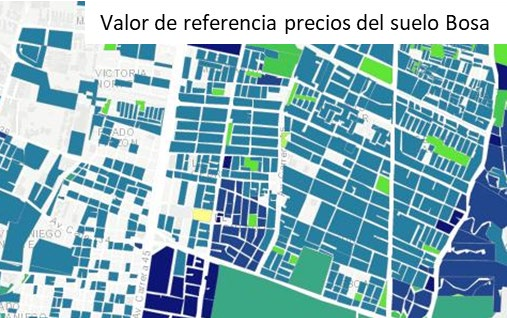 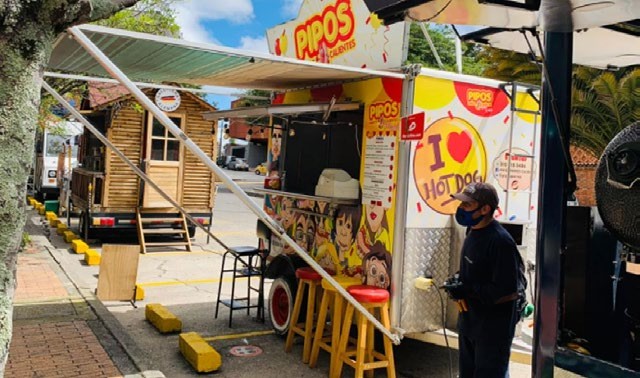 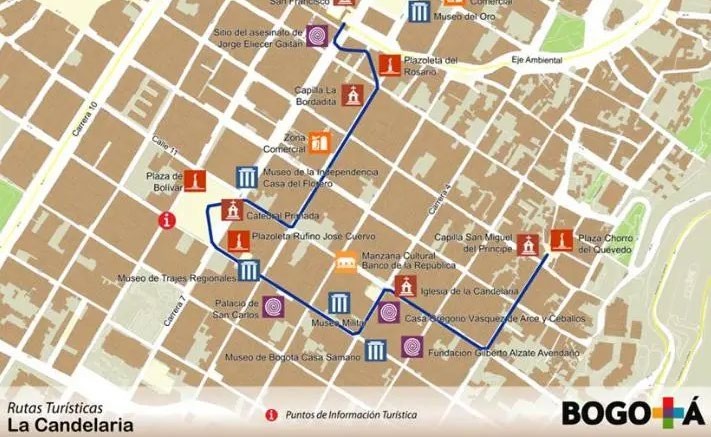 Ruta turística
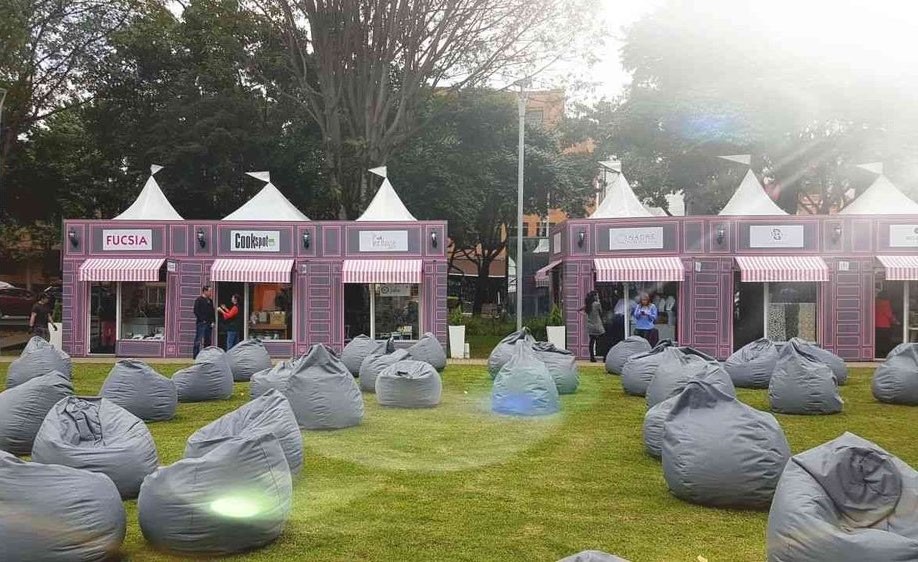 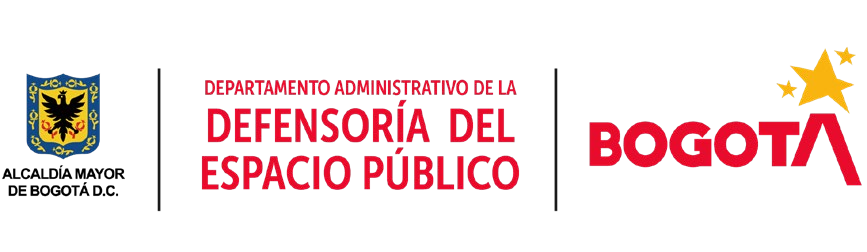 Código SG/MIPG 
Vigencia desde 
Versión
127-GUIAP-02
04/07/2023
5
5. Componentes de caracterización del contexto
1
Aspectos urbanísticos
Información relevante y mapas de referencia del POT  2022 de Bogotá considerando los siguientes aspectos:

Mapa Estructura Ecológica Principal
Mapa Sistema de Movilidad – Transporte Público.
Mapa Sistema de Movilidad - Cicloinfraestructura
Rutas de transporte público
Mapa Estructura Económica, Creativa y de Innovación
Planes parciales proyectados si existen.
Proyectos de espacio público aprobados o en  ejecución.
Proyectos de infraestructura de transporte aprobados  o en ejecución.
Mapa de Tratamientos Urbanísticos.
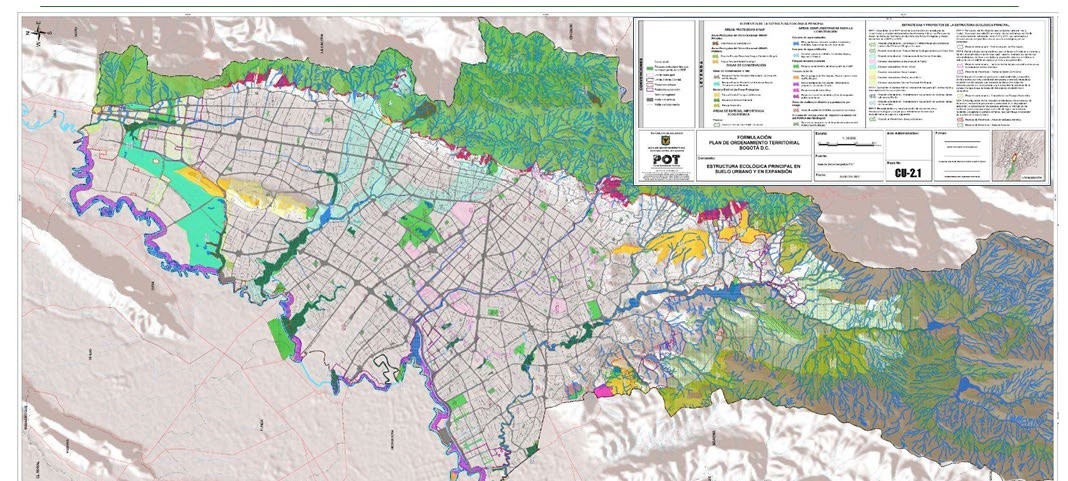 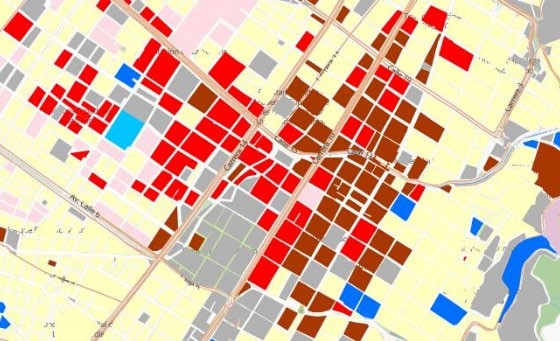 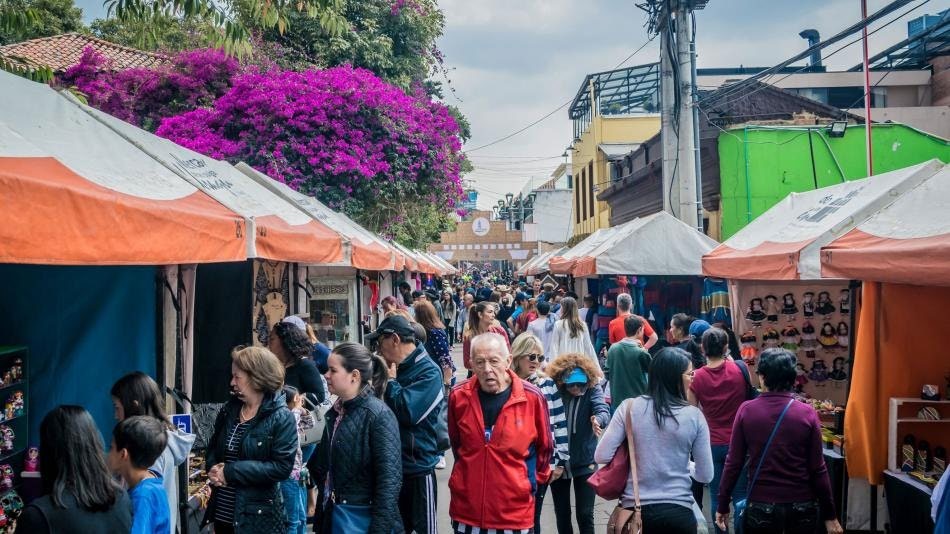 Usos del suelo
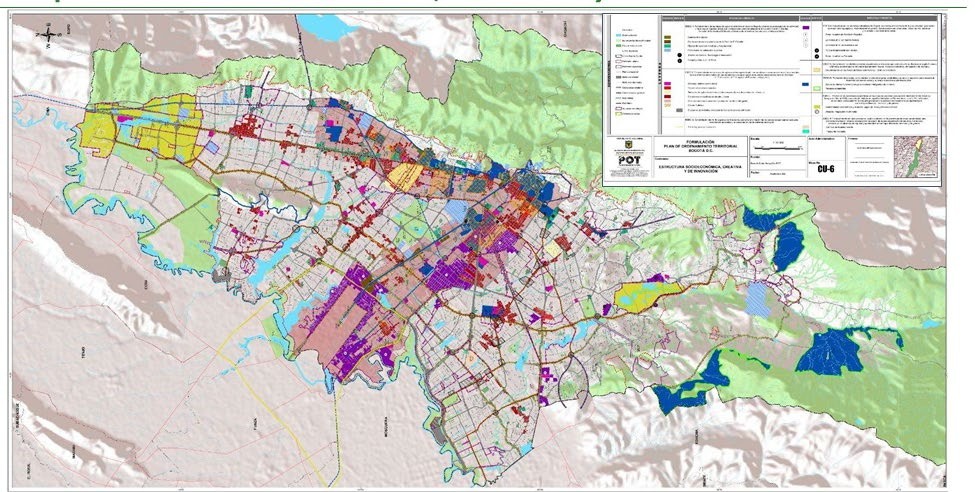 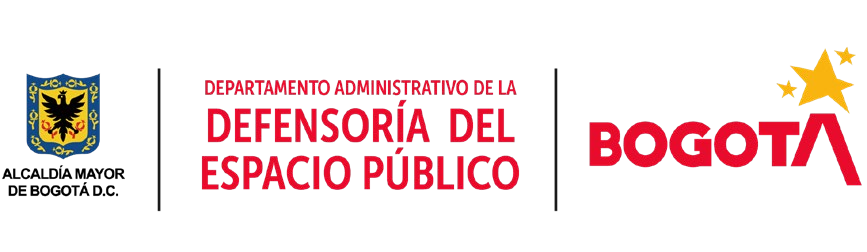 Código SG/MIPG 
Vigencia desde 
Versión
127-GUIAP-02
04/07/2023
5
6. Desarrollo de Líneas Estratégicas por Componentes DEMOS
1
6.1. Línea Estratégica 1: Mejoramiento y preservación de las condiciones del área de intervención

Componente físico
Comprende estrategias como:
Rehabilitación y mantenimiento de mobiliario, pisos y  andenes deteriorados

Señalización y mejora de ciclo infraestructura.
Mejoramiento de la iluminación e implementación de  sistemas de seguridad en espacios públicos inseguros o  percibidos como tales.

Creación / consolidación de puntos de encuentro y  zonas de permanencia con dotación adecuada y  mobiliario urbano
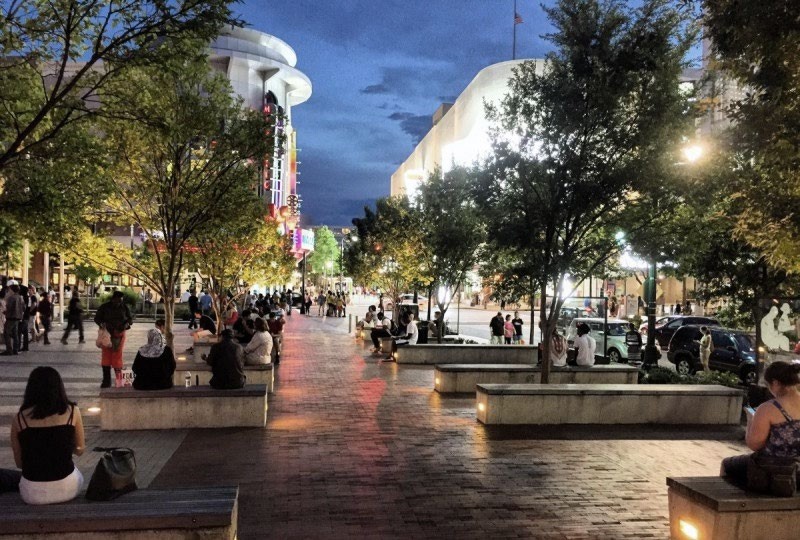 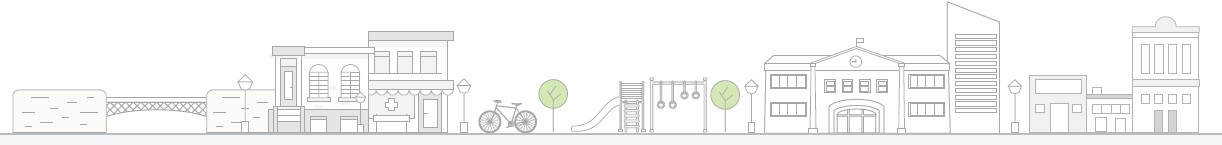 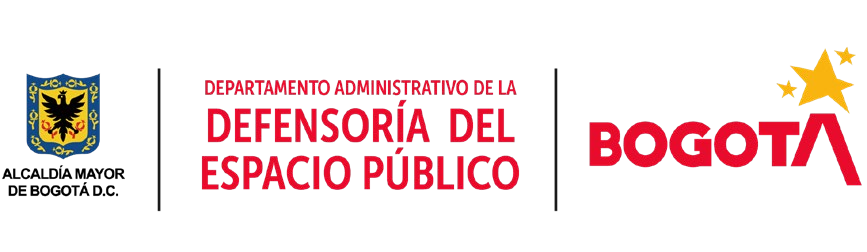 Código SG/MIPG 
Vigencia desde 
Versión
127-GUIAP-02
04/07/2023
5
6. Desarrollo de Líneas Estratégicas por Componentes DEMOS
1
6.1. Línea Estratégica 1: Mejoramiento y preservación de las condiciones del área de intervención

Componente Ambiental
Comprende estrategias como:

Recuperación y/o mejoramiento del arbolado urbano  de los espacios públicos.
Protección y recuperación de recursos hídricos como  humedales y quebradas.
Incorporación de pisos permeables y zonas de  vegetación para favorecer la filtración de aguas lluvias
Integración de cuerpos de agua y canales naturales o  artificiales.
Controles de ruido y contaminación del aire.
Diseño e implementación de proyectos paisajísticos.
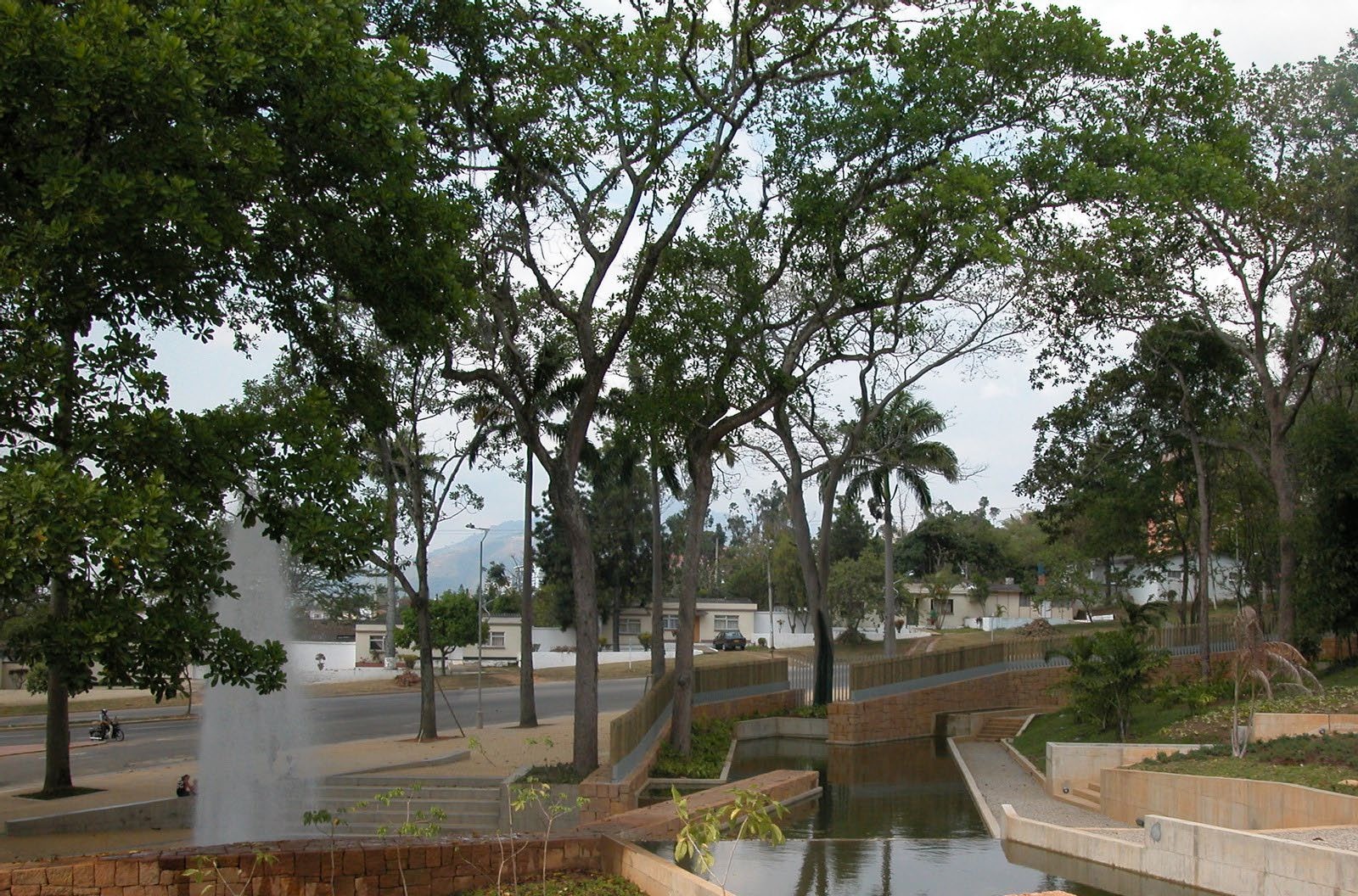 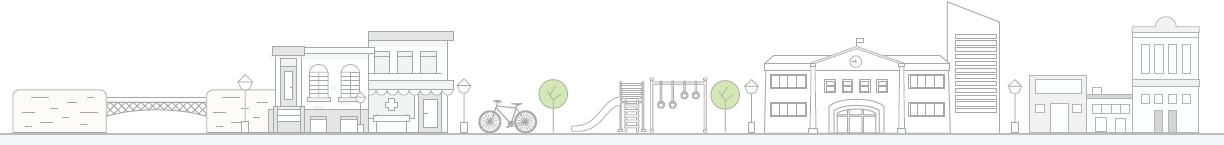 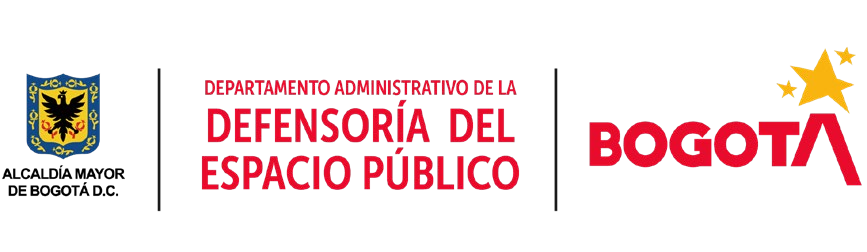 Código SG/MIPG 
Vigencia desde 
Versión
127-GUIAP-02
04/07/2023
5
6. Desarrollo de Líneas Estratégicas por Componentes DEMOS
1
6.1. Línea Estratégica 1: Mejoramiento y preservación de las condiciones del área de intervención
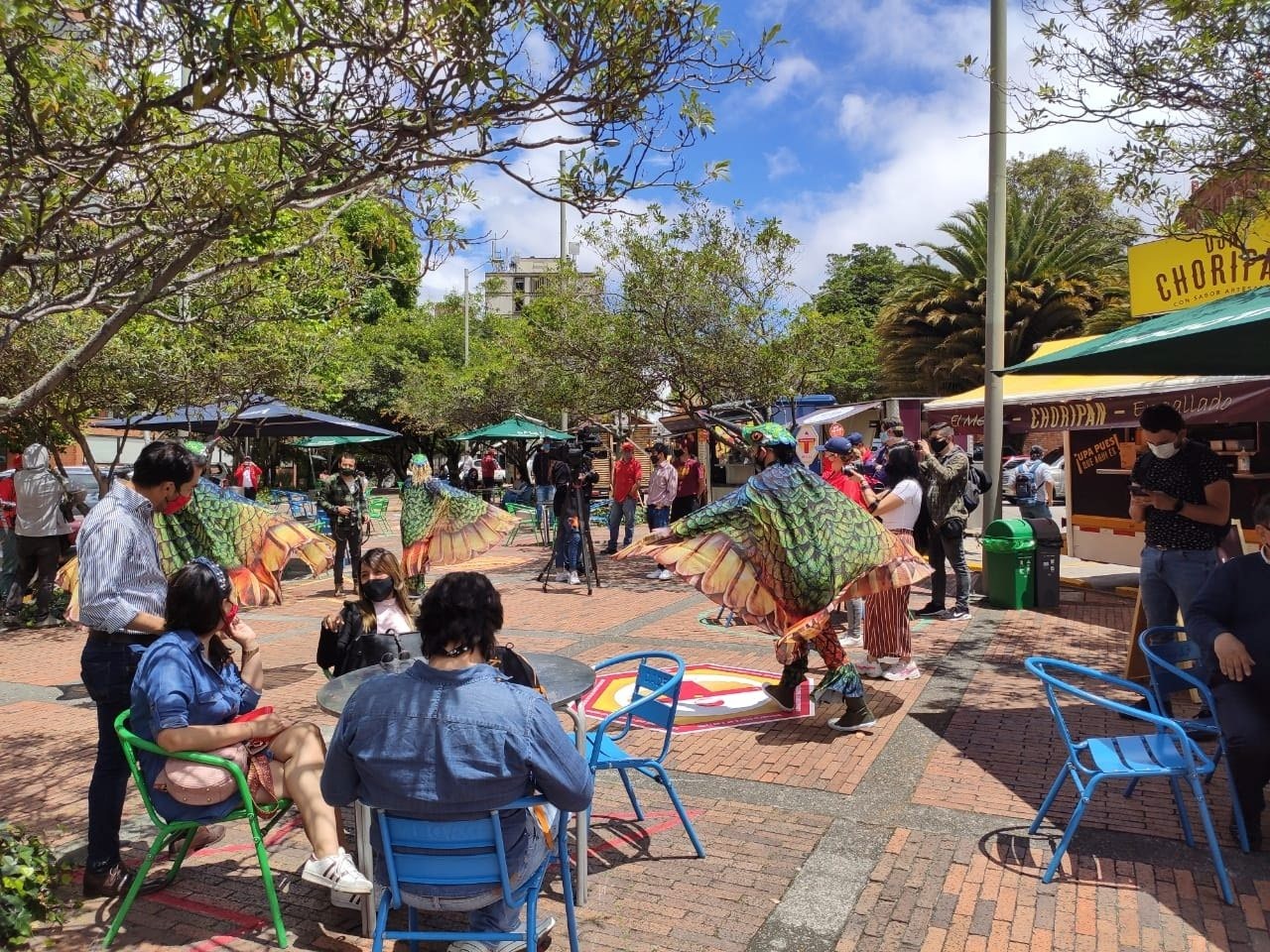 Componente Social y cultural
Comprende estrategias como:

Creación y promoción de una imagen del sector DEMOS  como territorio de inclusión social y respeto a la diver-  sidad
Habilitación de espacios para las expresiones culturales  de la comunidad
Puesta en valor y protección del patrimonio cultural del  sector DEMOS
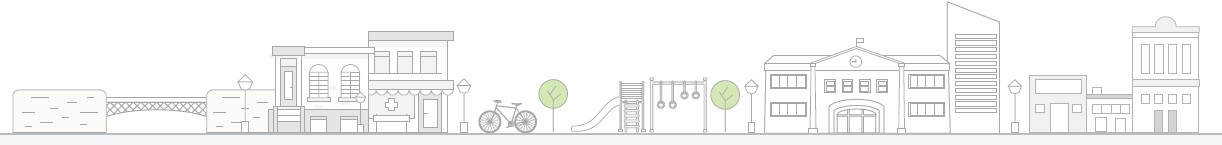 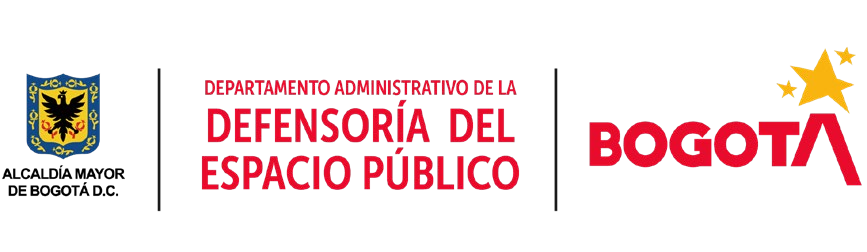 Código SG/MIPG 
Vigencia desde 
Versión
127-GUIAP-02
04/07/2023
5
6. Desarrollo de Líneas Estratégicas por Componentes DEMOS
1
6.1. Línea Estratégica 1: Mejoramiento y preservación de las condiciones del área de intervención
Componente Económico
Comprende estrategias como:

Generación de empleos directos en la implementa-  ción, mantenimiento y administración del DEMOS.
Generación de empleos indirectos asociados a activi-  dades de aprovechamiento económico del espacio  público como módulos de ventas y logística.
Apoyo de nuevos emprendimientos asociados al carác-  ter deseado de la zona DEMOS.
Promoción de la oferta inmobiliaria de la zona.
Estrategias de creación de marcas-sector y marketing  urbano.
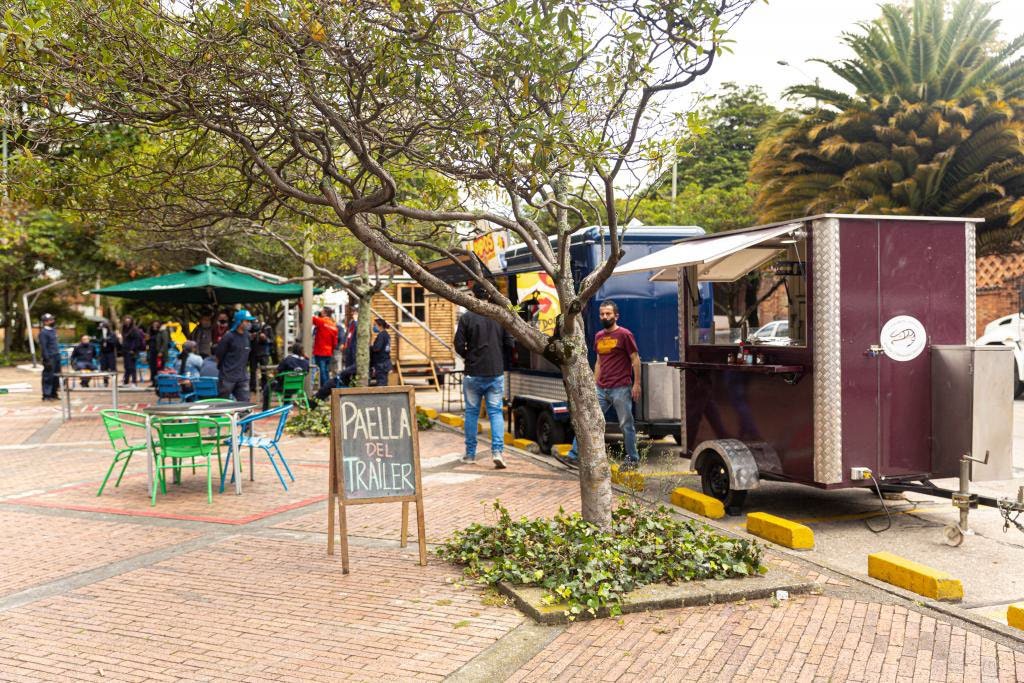 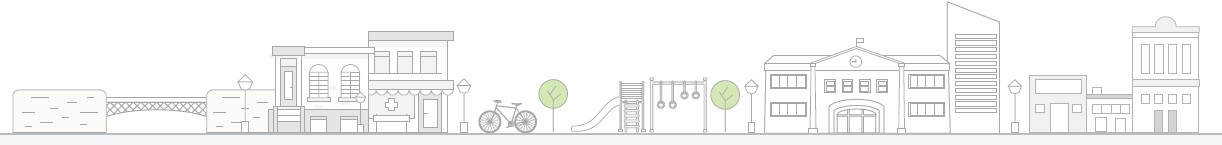 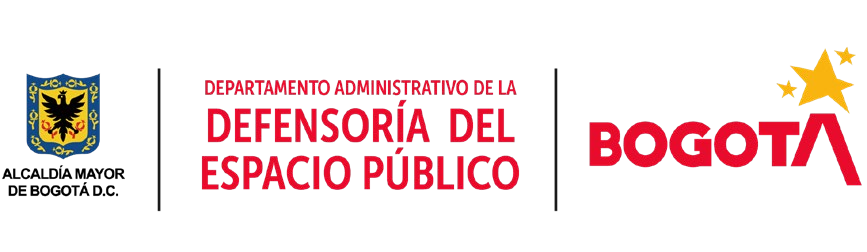 Código SG/MIPG 
Vigencia desde 
Versión
127-GUIAP-02
04/07/2023
5
6. Desarrollo de Líneas Estratégicas por Componentes DEMOS
1
6.2 Línea Estratégica 2: Incorporación de predios ocupados indebidamente y áreas deterioradas


Componente Físico
Comprende estrategias como:

Mejoramiento físico y mantenimiento de espacios  residuales o remanentes de obras públicas (“muelas”)
Mantenimiento y conservación de zonas bajo puentes  vehiculares y peatonales
Integración de predios fiscales sin uso, subutilizados u  ocupados indebidamente.
Integración de espacios desaprovechados como bahías,  parqueaderos o sobreancho de calzadas.
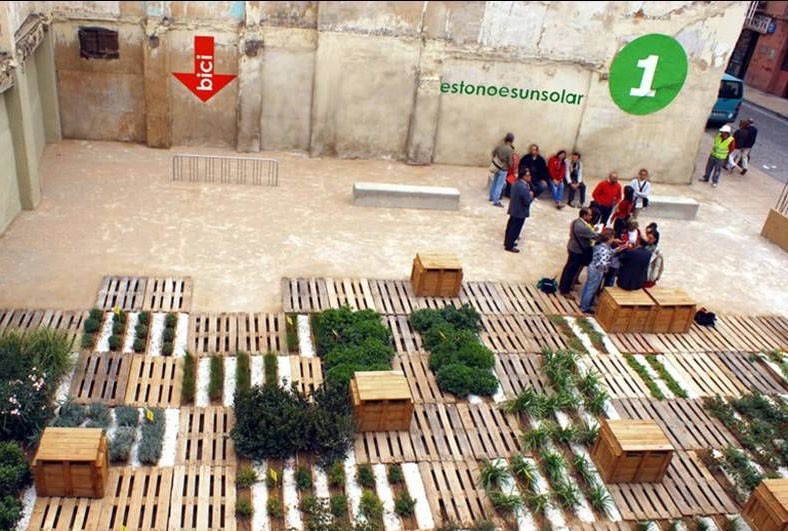 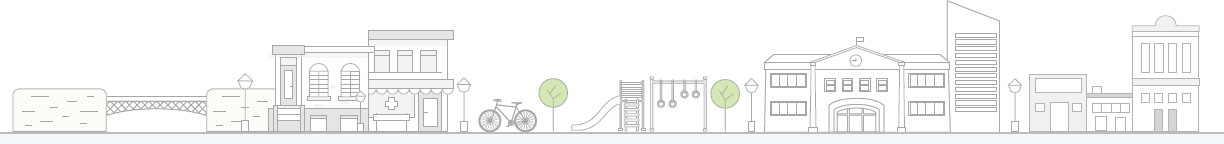 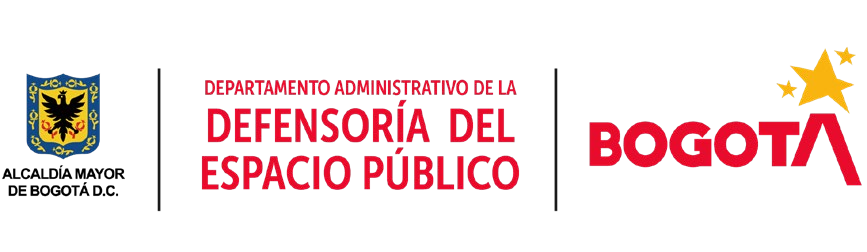 Código SG/MIPG 
Vigencia desde 
Versión
127-GUIAP-02
04/07/2023
5
6. Desarrollo de Líneas Estratégicas por Componentes DEMOS
1
6.2 Línea Estratégica 2: Incorporación de predios ocupados indebidamente y áreas deterioradas

Componente Ambiental
Comprende estrategias como:

Eliminación de botaderos de basura y escombros
Generación de huertos urbanos o zonas de vegeta-  ción en espacios residuales

Rehabilitación de culatas deterioradas

Rehabilitación y refuncionalización de zonas bajo puen-  tes vehiculares y peatonales
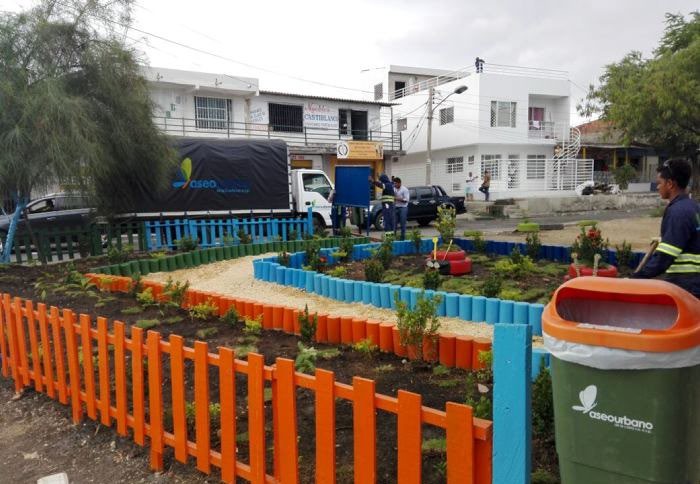 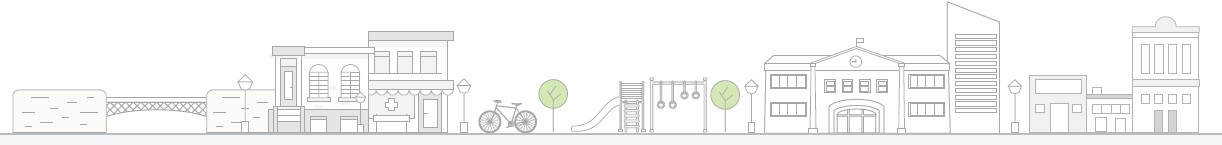 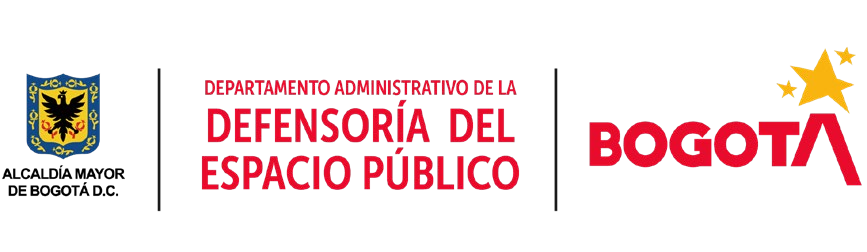 Código SG/MIPG 
Vigencia desde 
Versión
127-GUIAP-02
04/07/2023
5
6. Desarrollo de Líneas Estratégicas por Componentes DEMOS
1
6.2 Línea Estratégica 2: Incorporación de predios ocupados indebidamente y áreas deterioradas

Componente Social
Comprende estrategias en las cuales la incorporación de  predios subutilizados y espacios deteriorados se utiliza  para la ejecución de programas y proyectos de inclusión  social.

Componente Económico
Comprende estrategias en las cuales la incorporación  de predios subutilizados y espacios deteriorados se  utiliza para el desarrollo de actividades de  aprovechamiento económico como nuevos servicios  al ciudadano o alquiles de superficies para publicidad
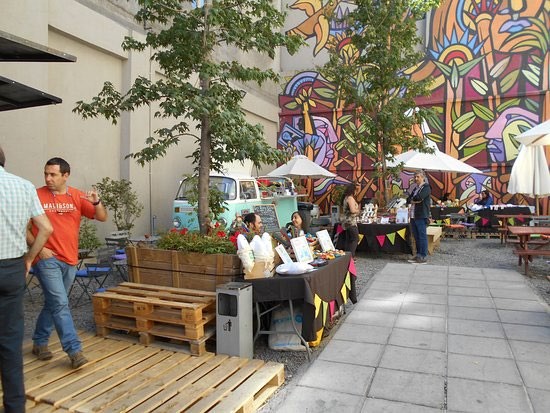 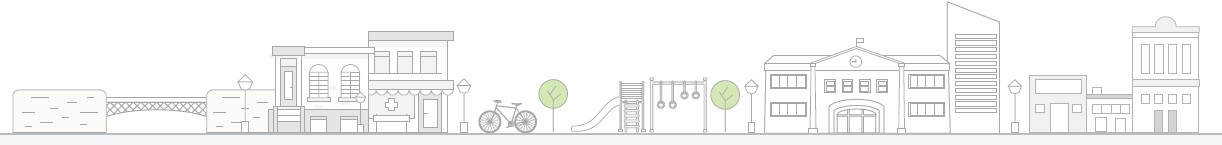 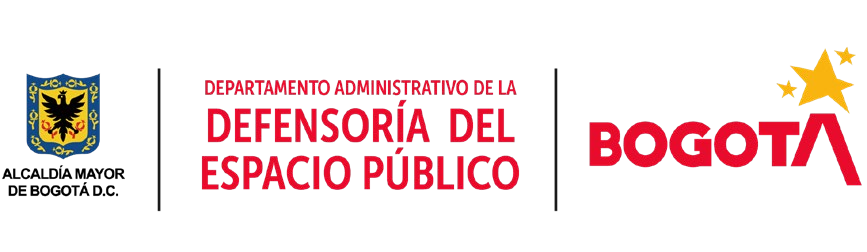 Código SG/MIPG 
Vigencia desde 
Versión
127-GUIAP-02
04/07/2023
5
6. Desarrollo de Líneas Estratégicas por Componentes DEMOS
1
6.3. Línea Estratégica 3: Inclusión social: el espacio público inclusivo

Componente Físico
Comprende estrategias como:

Creación de espacios para diferentes grupos de edad.
Eliminación de barreras para la movilidad universal.
Eliminación de cerramientos y obstáculos para la libre  movilidad de los peatones en el espacio público.
Integración e iluminación de espacios aislados o percibidos  como inseguros.
	Habilitación de espacios para eventos culturales públicos con  accesibilidad universal.
Diseño e implementación de zonas y módulos para puestos  de venta en procesos de formalización.
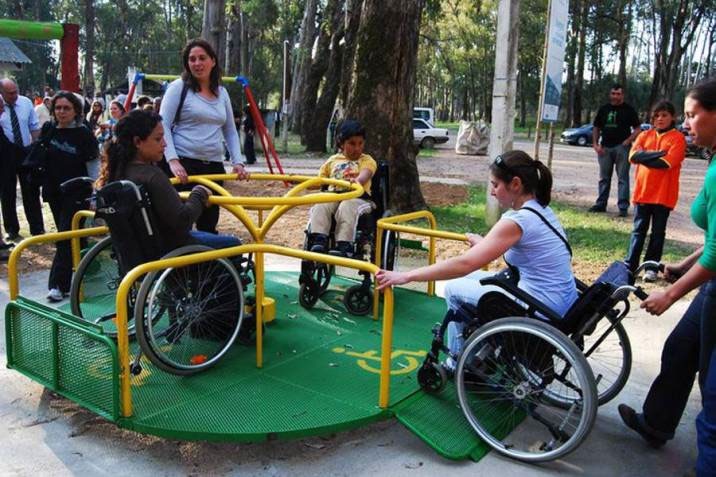 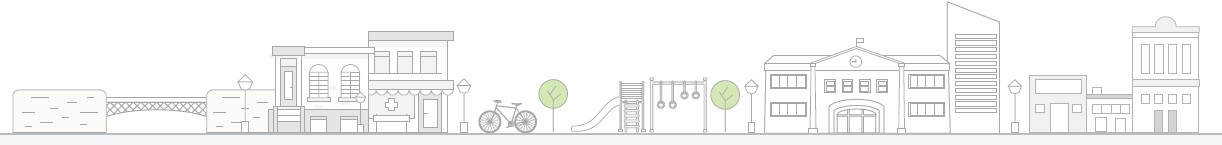 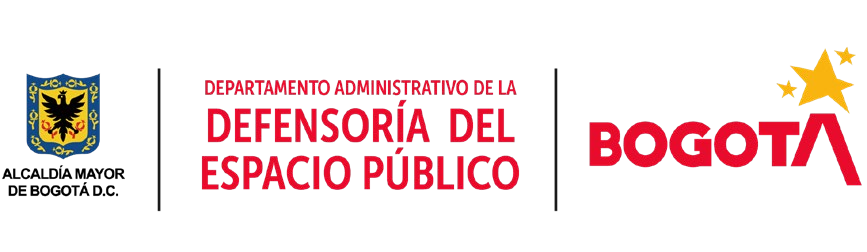 Código SG/MIPG 
Vigencia desde 
Versión
127-GUIAP-02
04/07/2023
5
6. Desarrollo de Líneas Estratégicas por Componentes DEMOS
1
6.3. Línea Estratégica 3: Inclusión social: el espacio público inclusivo

Componente Ambiental
Comprende estrategias como:

Generación de espacios públicos que proporcionen  zonas de descanso y abrigo para la población de  grupos vulnerables como niños pequeños y sus  cuidadores, personas en condición de discapacidad y  personas de la tercera edad.

Integración de personas de los grupos vulnerables al  componente ambiental de las distintas Líneas  Estratégicas propuestas.
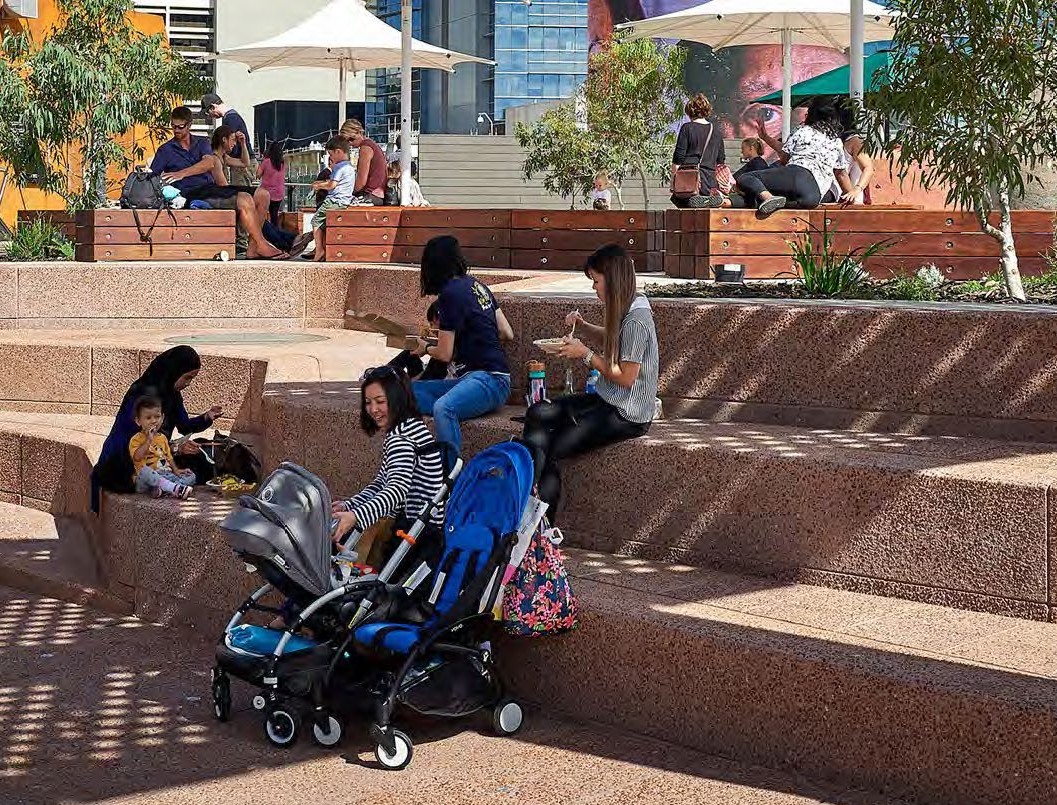 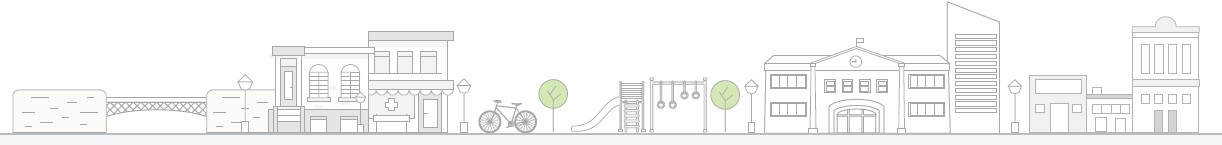 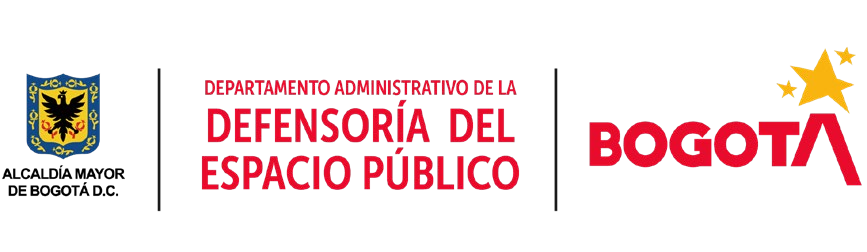 Código SG/MIPG 
Vigencia desde 
Versión
127-GUIAP-02
04/07/2023
5
6. Desarrollo de Líneas Estratégicas por Componentes DEMOS
1
6.3. Línea Estratégica 3: Inclusión social: el espacio público inclusivo

Componente Social
Comprende estrategias como:

Priorización de grupos vulnerables en la oferta de  empleos directos e indirectos
Realización de eventos culturales en espacios públicos  con accesibilidad universal e incluyentes para grupos  vulnerables

Componente Económico
Comprende estrategias de apoyo a procesos de  formalización de ventas ambulantes y generación de  eventos y servicios que generen empleo para la población  vulnerable.
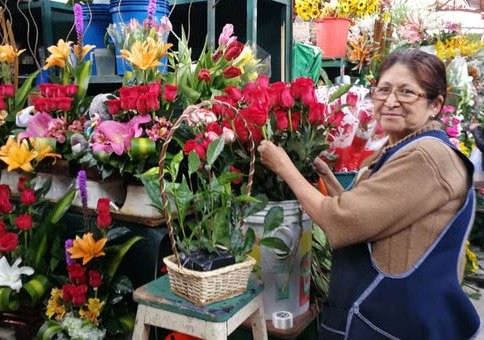 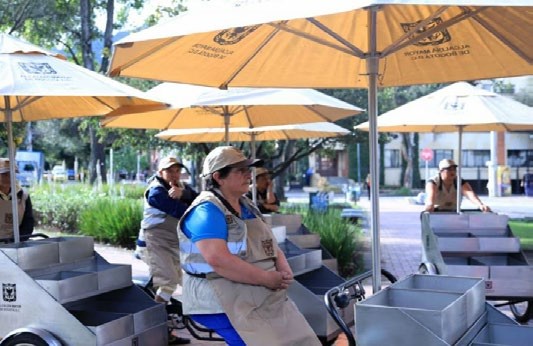 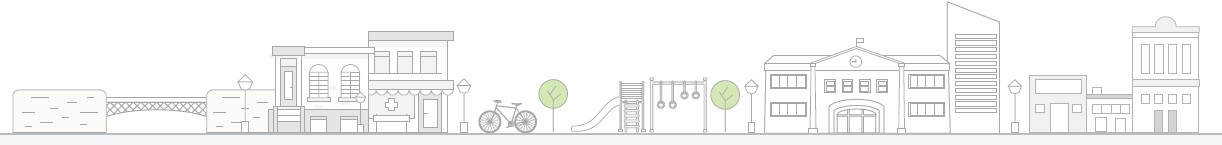 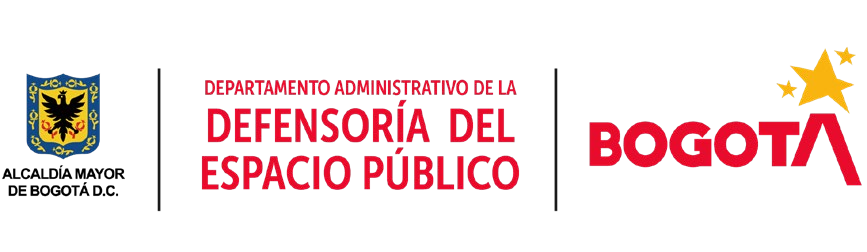 Código SG/MIPG 
Vigencia desde 
Versión
127-GUIAP-02
04/07/2023
5
6. Desarrollo de Líneas Estratégicas por Componentes DEMOS
1
Línea Estratégica 4: Innovación urbanística

Componente Físico
Comprende estrategias como:

Implementación de eventos de urbanismo táctico  como parklets, pacificación de vías, cafés pop-up,  entre otros.
Rediseño de espacios públicos según principios de
place making
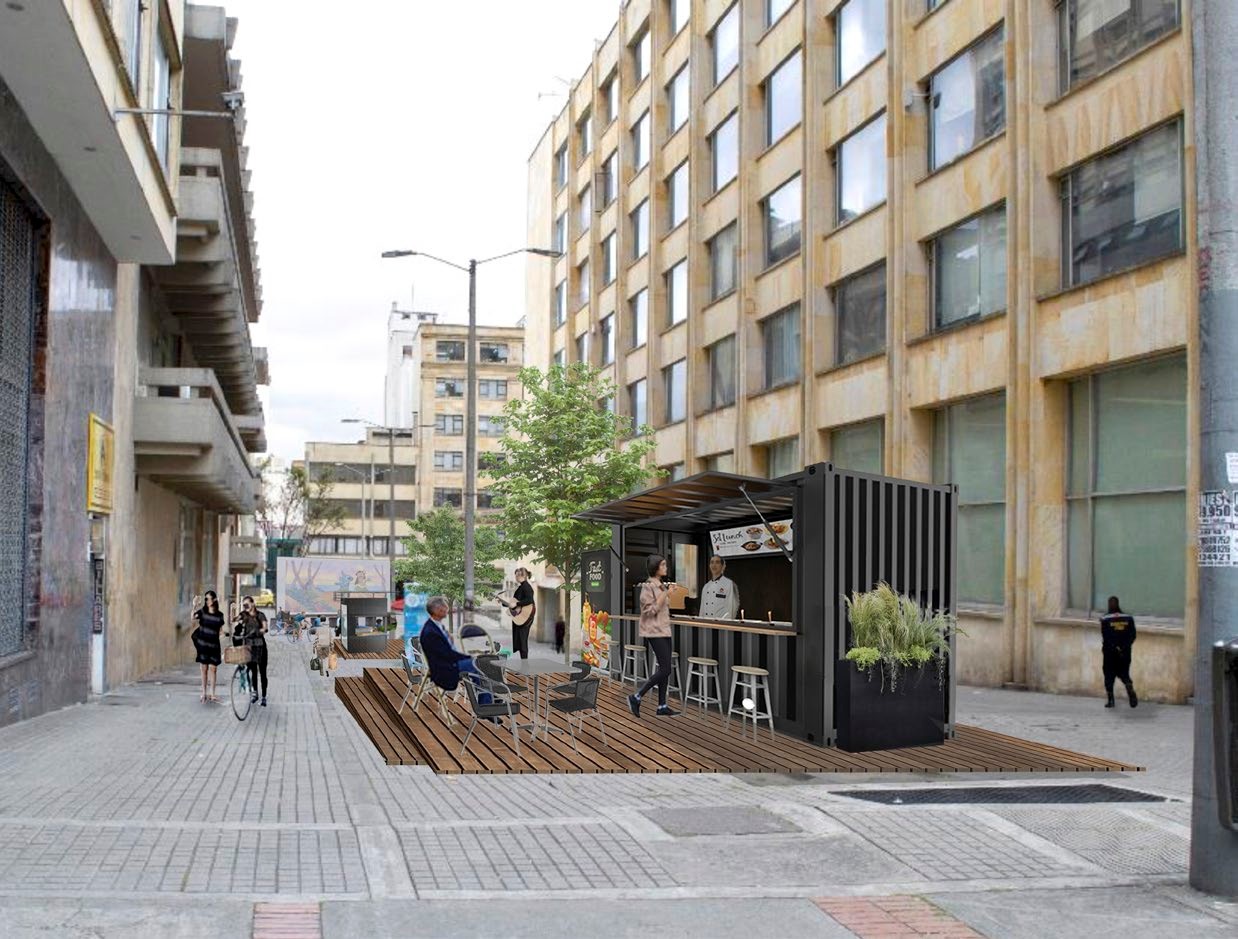 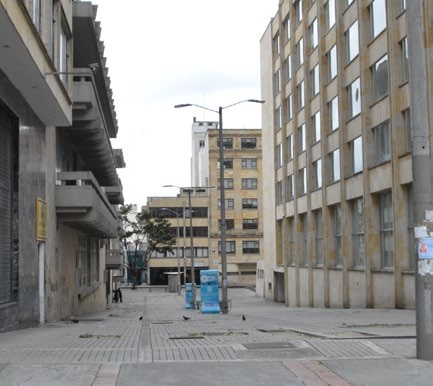 Implementación	de	medios	electrónicos	de
comunicación digital
Desarrollo de nuevas formas de módulos de  servicios y mobiliario urbano
Calle Santo Domingo: Estado actual y propuesta – DEMOS Calle Real del Comercio
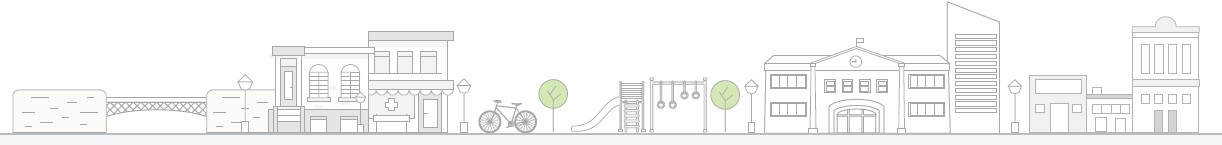 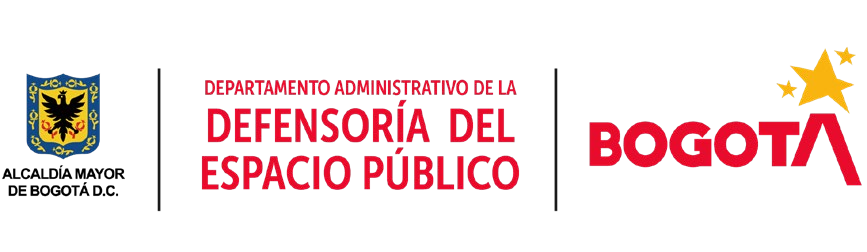 Código SG/MIPG 
Vigencia desde 
Versión
127-GUIAP-02
04/07/2023
5
6. Desarrollo de Líneas Estratégicas por Componentes DEMOS
1
6.4. Línea Estratégica 4: Innovación urbanística

Componente Ambiental
Comprende estrategias como:

Creación de huertos comunitarios de agricultura  urbana.
Aplicación de principios bioclimáticos y ecourbanismo  en el diseño de espacios públicos.
Integración de elementos de agua (naturales o  artificiales) con fines de paisajismo y confort ambiental  en el espacio público.
Incorporación de pisos permeables que favorezcan la  filtración de las aguas lluvias
Implementación de campañas comunitarias de reciclaje  de desechos del comercio
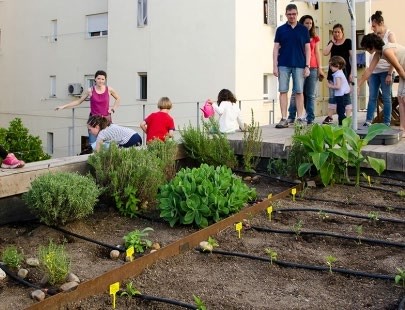 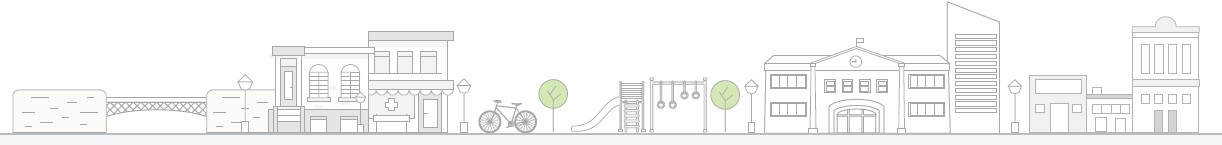 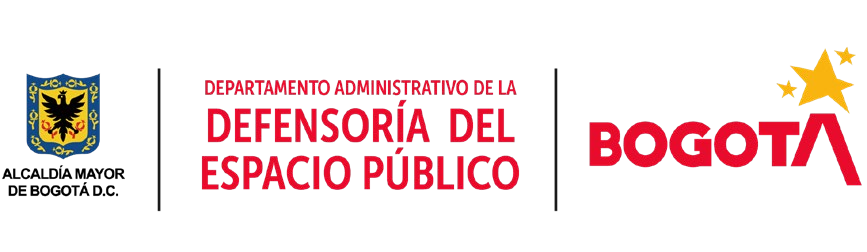 Código SG/MIPG 
Vigencia desde 
Versión
127-GUIAP-02
04/07/2023
5
6. Desarrollo de Líneas Estratégicas por Componentes DEMOS
1
Línea Estratégica 4: Innovación urbanística

Componente Social
Comprende estrategias como:
Campañas de arborización de espacios públicos y  cuidado comunitario del arbolado urbano
Programas comunitarios de manejo de residuos sólidos
Formación de grupos comunitarios de agricultura  urbana con aprovechamiento económico

Componente Económico
Comprende estrategias como cofinanciación de eventos  culturales y comerciales con la empresa privada, venta de  espacios y medios para publicidad visual en el espacio  público y consolidación de la imagen y marca del DEMOS  como medio de promoción.
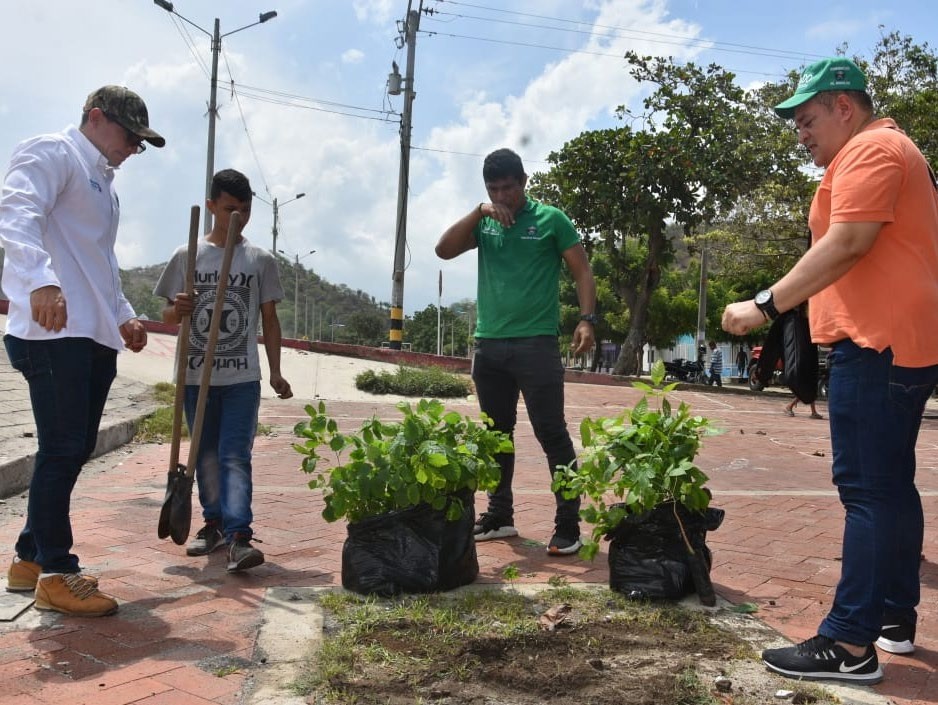 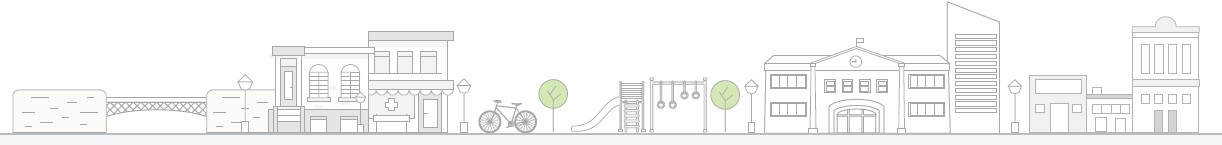 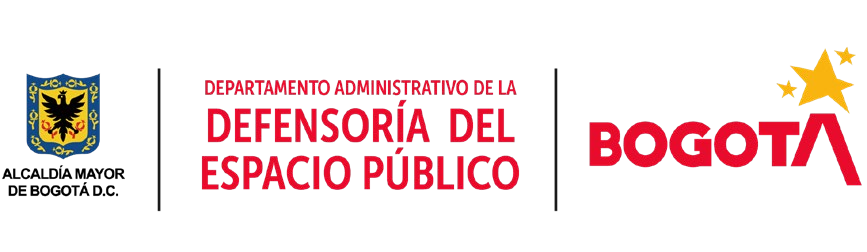 Código SG/MIPG 
Vigencia desde 
Versión
127-GUIAP-02
04/07/2023
5
7. Elementos conceptuales
7.1. Variables-Objetivo
Las Variables-Objetivo son los aspectos del sector y de su  espacio público que se pretende afectar, mejorar o  modificar. Las Variables-Objetivo se clasifican en:
Variables físicas:  Espacios y funciones
Espacios públicos de distintos tipos y  condiciones de funcionalidad y  dotación.
Variables ambientales:  Determinantes naturales
Aspectos de clima y paisaje que afectan el  disfrute del espacio público.
Variables-Objetivo
Variables Físicas: se refieren a las áreas de los espacios  públicos, su estado general de conservación, dotación y  mobiliario, entre otras.
Variables Ambientales: referidas a las determinantes  naturales y a los aspectos que afectan el confort  necesario para el disfrute del espacio público, como la  existencia de arbolado urbano, contaminación por  basuras, ruidos, etc.
Variables Económicas: relacionadas con las actividades  económicas en tanto determinantes del rol de sector  como oferta de bienes y servicios para la ciudad, ade-  más del empleo, la informalidad y el capital in-  mobiliario del sector.
Variables sociales: tienen que ver con las condiciones  de interacción de grupos sociales en el espacio público,  e incluyen aspectos como seguridad, diversidad,  vulnerabilidad, imaginarios sociales y expresiones  culturales.
Áreas  Mantenimiento
Funciones  Accesibilidad
Mobiliario urbano  Señalización
Grafitis
Basuras

Escombros
Arbolado urbano
Esmog
Físico	Ambiental

Componentes
Ruidos
Iluminación
Variables-Objetivo
Demografía
Variables-Objetivo
Empleo  Oferta comercial
Económic
Social
o
Cultura local
Oferta gastronomía
Imagen sector
Capital inmobiliario
Informalidad
Promoción
Variables-Objetivo
Inclusión social
Vulnerabilidad  Seguridad
Variables sociales: grupos sociales y  cultura local
Perfiles socioeconómicos, de informalidad,  seguridad, oferta cultural, entre otros
Variables económicas: Rol urbano  y recursos
Actividades económicas, demandas atendidas,  magnitud de potenciales recursos para el DEMOS.
Ejemplos de variables - objetivo
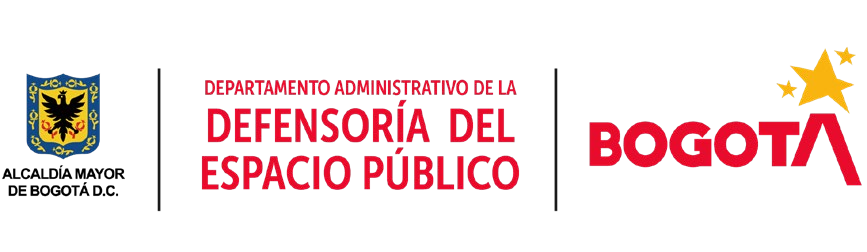 Código SG/MIPG 
Vigencia desde 
Versión
127-GUIAP-02
04/07/2023
5
7. Elementos conceptuales
7.2. Metas e indicadores
Indicadores Ambientales
Área de fachadas recuperadas
Botaderos eliminados
Escombreras eliminadas
Área arborizada
Grafitis
No. de árboles
Basuras
Calidad del aire
Escombros
Hitos urbanos
Arbolado
Indicadores Físicos
Área recuperada para uso peatonal
Nuevas zonas de permanencia
Puntos de señalización
Los Procesos, Productos y Proyectos que se deben ejecutar  para realizar las Estrategias y lograr los cambios deseados  definen los montos de gastos e inversiones que se deben  financiar para ejecutar el DEMOS; por esta razón es  importante que se formulen en función de Metas que  permitan que los resultados y logros sean cuantificables y  medibles.
Para efectos de planeación y seguimiento las Metas se  planifican y evalúan en función de uno o más Indicadores.
Indicadores
Andenes intervenidos
Plazoletas intervenidas
No. de Parqueos
Andenes  Peatonales
Plazoletas
Variables
No. de luminarias
Parqueaderos
Mobiliario
Físicos
Iluminación

Sistema de
Indicadores	Variables	Indicadores

Empleo
Económicos
Comercio
Esmog
Paisajismo
Ambientales
Variables	Indicadores

Población
Sociales     Inseguridad
Imagen sector
Cada Meta debe ser susceptible de medirse o cuantificarse a  través de uno o más Indicadores en todas las etapas del  proceso, desde el Diagnóstico hasta la Ejecución y  Seguimiento.
Los Indicadores no son datos aislados; son la base para  establecer de manera sistémica, objetiva y verificable las  condiciones del sector DEMOS en todas sus dimensiones, y  son la base para el establecimiento de metas, logros y  resultados, así como de su seguimiento y verificación.
Indicadores  Sociales
y Culturales
No. de habitantes
Población flotante
Número de delitos
Indicadores  Económicos
Gastronomía
Turismo
Cultura local  Grupos sociales
Vulnerabilidad
Informalidad

Promoción
No. de empleos directos
No. de empleos indirectos
No. de visitantes
No. de establecimientos
Variables	Indicadores
Puntos/zonas inseguras
No. de eventos culturales
No. de inmuebles patrimoniales
No. personas vulnerables vinculadas
No. de campañas promocionales
No. de vendedores formalizados
No. de emprendimientos apoyados
Esquema del Sistema de Indicadores DEMOS
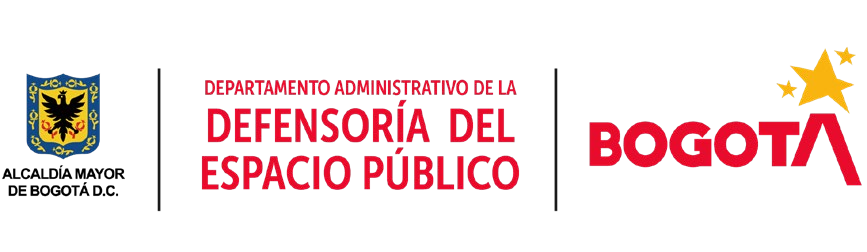 Código SG/MIPG 
Vigencia desde 
Versión
127-GUIAP-02
04/07/2023
5
7. Elementos conceptuales
7.3. Estructura de los Indicadores

El Sistema de Indicadores del DEMOS debe diseñarse de  acuerdo a las Intervenciones y resultados esperados, y  debe estructurarse técnicamente.
La definición técnica de cada indicador debe contemplar  los siguientes aspectos:
Tipo de Indicador
Unidades de Medida
Fuentes para su actualización
Frecuencia con que se debe evaluar
Línea base o valor inicial
Metas en términos de valores esperados para períodos  específicos (mensual, anual, etc.) o por etapas de  ejecución del Plan de Acción.
La definición de estos elementos permite que los  indicadores tengan los atributos básicos de pertinencia,
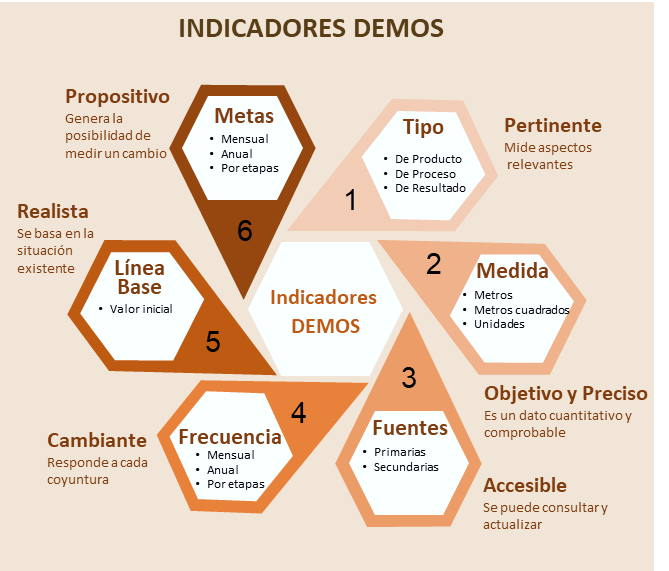 objetividad, precisión, accesibilidad, flexibilidad, realismo y  carácter propositivo.
Componentes y atributos de los indicadores DEMOS
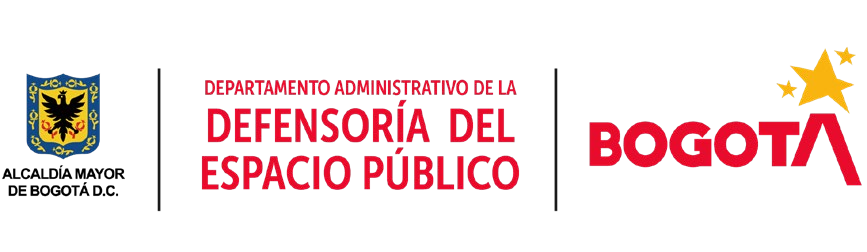 Código SG/MIPG 
Vigencia desde 
Versión
127-GUIAP-02
04/07/2023
5
7. Elementos conceptuales
7.4. Tipos de Indicadores
VARIABLES FÍSICAS: TIPOS DE INDICADORES
El sistema de Indicadores se estructura mediante la  identificación de indicadores relevantes asociados a cada  Variable-Objetivo y relacionados con una o más metas. Debe  especificarse qué Estrategia(s) se planificarán y evaluarán con  base en cada Indicador.
Los Indicadores se clasifican en 3 tipos dependiendo de qué  aspecto de la ejecución del DEMOS se desea evaluar:
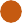 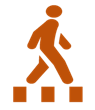 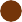 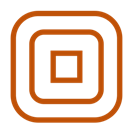 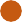 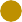 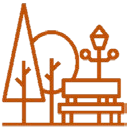 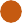 Indicadores de Producto: miden el nivel de cumplimiento  de las metas de implementación de nuevos bienes o  servicios relacionados con las Variables Meta.
Indicadores de Gestión: evalúan el cumplimiento de metas  constantes de ejecución de operaciones y actividades de  carácter constante y repetitivo (aseo, mantenimiento,  vigilancia, etc.).
Indicadores de Proyecto: miden el cumplimiento de sus  etapas de desarrollo (preparación, diseño, etc.)
Indicadores de Impacto o Resultado: miden el efecto de las  acciones DEMOS sobre las estadísticas e índices generales  referidas al conjunto de la población del sector, la  localidad o la ciudad (por ejemplo, metros cuadrados de  parque por habitante).
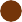 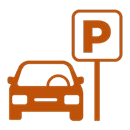 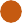 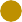 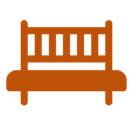 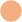 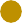 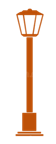 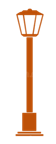 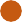 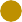 Producto
Gestión
Proyecto
Resultado
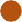 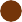 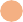 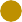 Ejemplos de indicadores DEMOS
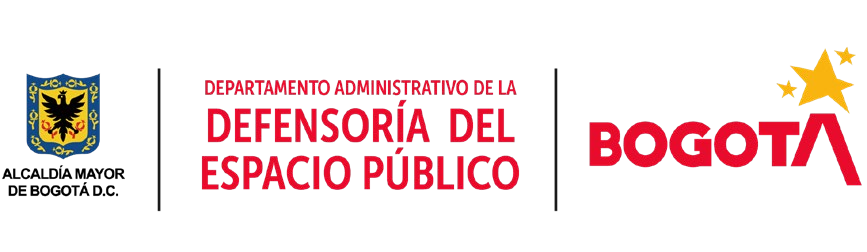 Código SG/MIPG 
Vigencia desde 
Versión
127-GUIAP-02
04/07/2023
5
8. Seguimiento a partir de indicadores
8.1. Procesos y productos
Las metas de la implementación del DEMOS pueden ser  de 2 tipos: 1) Metas de Proceso y 2) Metas de Producto.
Proceso: aseo y mantenimiento andenes
Meta: 6.850 m2 de andenes con aseo y mantenimiento/mes  Línea base: 0 m2
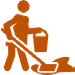 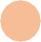 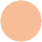 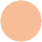 Febrero
Mayo
100%
Abril
Marzo
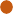 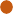 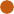 Los Procesos operativos son conjuntos de actividades  planificadas para ejecutarse repetitivamente a lo largo  de un período determinado para lograr y mantener  una situación deseada.
Las Metas de Proceso se definen para períodos y  cantidades iguales y repetitivos cuyo cumplimiento se  evalúa secuencialmente.
El seguimiento de Procesos se realiza a través de  Indicadores de Gestión, expresados como cantidades o  como porcentajes de la meta.
Los Productos se generan como resultado de una serie  de actividades y procesos diferentes desarrollados a  través de determinado período.
Las   Metas  de  Producto  se  definen  y    evalúan
8.650
Evolución desempeño
75% por período
50%
3.425
25%
0%
0
Área total: 6.850 m2 (meta)  Área intervenida: 5.830
% área cumplimiento: 86%
Área total: 6.850 m2 (meta)  Área intervenida: 2.330
% cumplimiento: 24%
Área total: 6.850 m2 (meta)  Área intervenida: 1.850
% cumplimiento: 17%
Indicadores de gestión (se miden por períodos independientes)
Producto: sistema de módulos de servicios (café)
Meta: 4 Módulos construidos y en operación en 3 meses  Línea base: 0 módulos
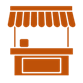 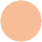 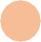 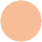 Febrero
Mayo
Abril
Marzo
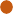 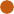 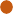 4   No. Productos
presupuestados
3 No. productos  Construidos y en  operación
2
acumulativamente	para	períodos	y	cantidades
variables de acuerdo a lo establecido en el Plan de  Acción. Los Indicadores de Producto se expresan como  cantidades producidas y/o como porcentajes de la  meta.
1
0
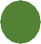 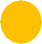 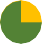 Meta a mes 1: 1 módulo
Producto a mes 1: 1 módulo
Cumplimiento meta: 100%
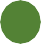 Meta a mes 2: 2 módulos
Producto a mes 2: 2 módulos
Cumplimiento meta: 100%
Meta a mes 3: 4 módulos
Producto a mes 3: 3 módulos
Cumplimiento meta: 75%
Línea base: 0 módulos
Indicadores de producto (se miden acumulativamente por períodos)

Ejemplos de Indicadores de seguimiento de Procesos y Productos Plan de Acción DEMOS
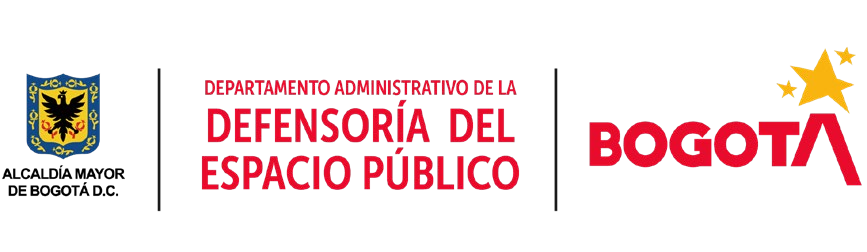 Código SG/MIPG 
Vigencia desde 
Versión
127-GUIAP-02
04/07/2023
5
8. Seguimiento a partir de indicadores
8.2. Proyectos
La planeación y ejecución de procesos y productos puede  requerir de una etapa previa de desarrollo de Proyectos.
El desarrollo de proyectos consta de 5 Fases que deben ser  objeto de seguimiento:
Proyecto: Prototipo módulo de servicios (café)
Actividades diferentes por etapa
Metas = 100% cumplimiento de cada etapa
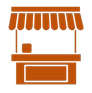 5
Despliegue
Seguimient
o
4
Evaluación	100%
Recomendaciones
Preparación, que incluye la definición de objetivos del  Proyecto y la planeación de las fases siguientes.
Diseño, en la cual se definen las características particulares  que tendrá el producto o las actividades que componen el  proceso operativo.
Realización o Construcción, en la cual se desarrollan las  pruebas piloto del proceso o se realiza físicamente el  prototipo del producto.
Despliegue, en la cual se pone en operación el producto o  servicio definitivo en los espacios públicos previstos.
Seguimiento, fase final en que el proyecto o proceso  implementado se evalúa en su tiempo de operación.
Montaje
3
Construcción  • Puesta en
funcionamiento v
% Ejecución  presupuestad
2
Diseño
Pruebas prototipos
Ajustes
Piloto
o
Programa
Funciones
Materiales
1	Preparación
50%
45%
Estimación necesidades • Especificaciones
Conformación equipos
% Ejecución
total a la  45%
fecha
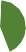 45%
23%
Julio 16
0%
Ene     Feb    Mar    Abr     May    Jun     Jul	Ago    Sep    Oct     Nov     Dic
% Ejecución  etapas
0%
100%
0%
65%
100%
La planificación y seguimiento de proyectos se realiza por  medio de Indicadores de Proyecto, que se miden por Etapas,  tanto una a una como acumulativamente, normalmente como  porcentajes de avance respecto a lo planificado.
Indicadores de Proyecto: se miden por etapas de distinta duración,  tanto separada como acumulativamente
Ejemplo de Indicadores de seguimiento de Proyectos del Plan de Acción DEMOS
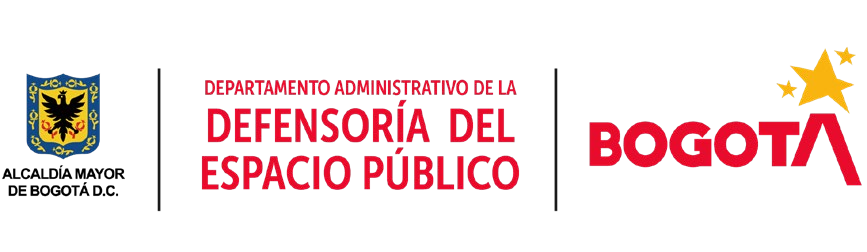 Código SG/MIPG 
Vigencia desde 
Versión
127-GUIAP-02
04/07/2023
5
8. Seguimiento a partir de indicadores
8.3. Resultados

Los impactos de la ejecución del DEMOS sobre las condiciones  generales de la ciudad, el sector o la localidad en cuanto a  determinada variable estratégica se miden por medio de  Indicadores de Resultado.
Los Indicadores de Resultado no se refieren necesariamente a  metas del Plan de Acción DEMOS; su propósito es establecer en  qué medida la ejecución de procesos y productos del DEMOS  afecta indicadores de escalas mayores.
Las unidades de medida de los Indicadores de Resultado  normalmente son expresiones de proporción como porcentajes  o unidades por habitante, entre otras.
Los valores de estos indicadores pueden expresarse como  variación o nuevo valor total de su objeto de medición (por  ejemplo, nueva oferta de espacio público verde en m2 por  habitante o incremento del área verde por habitante en  porcentaje).
Si se desea establecer los impactos del DEMOS sobre  determinadas condiciones generales es necesario contar con  estadísticas de línea base generadas por fuentes externas.
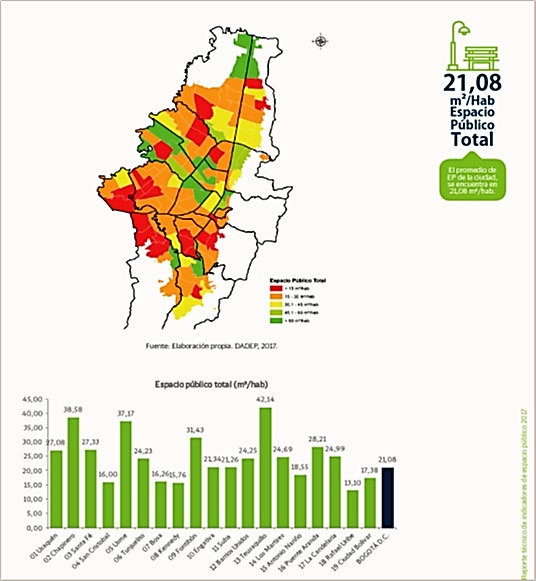 Ejemplo de Indicadores de resultado DADEP 2017
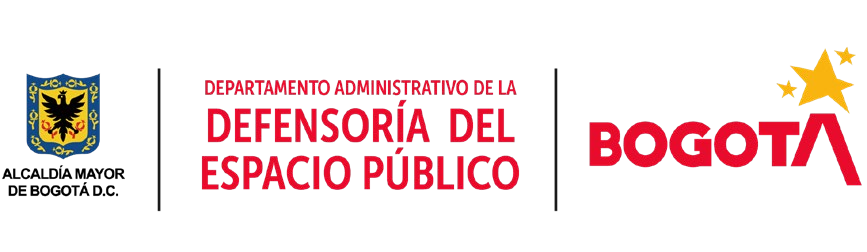